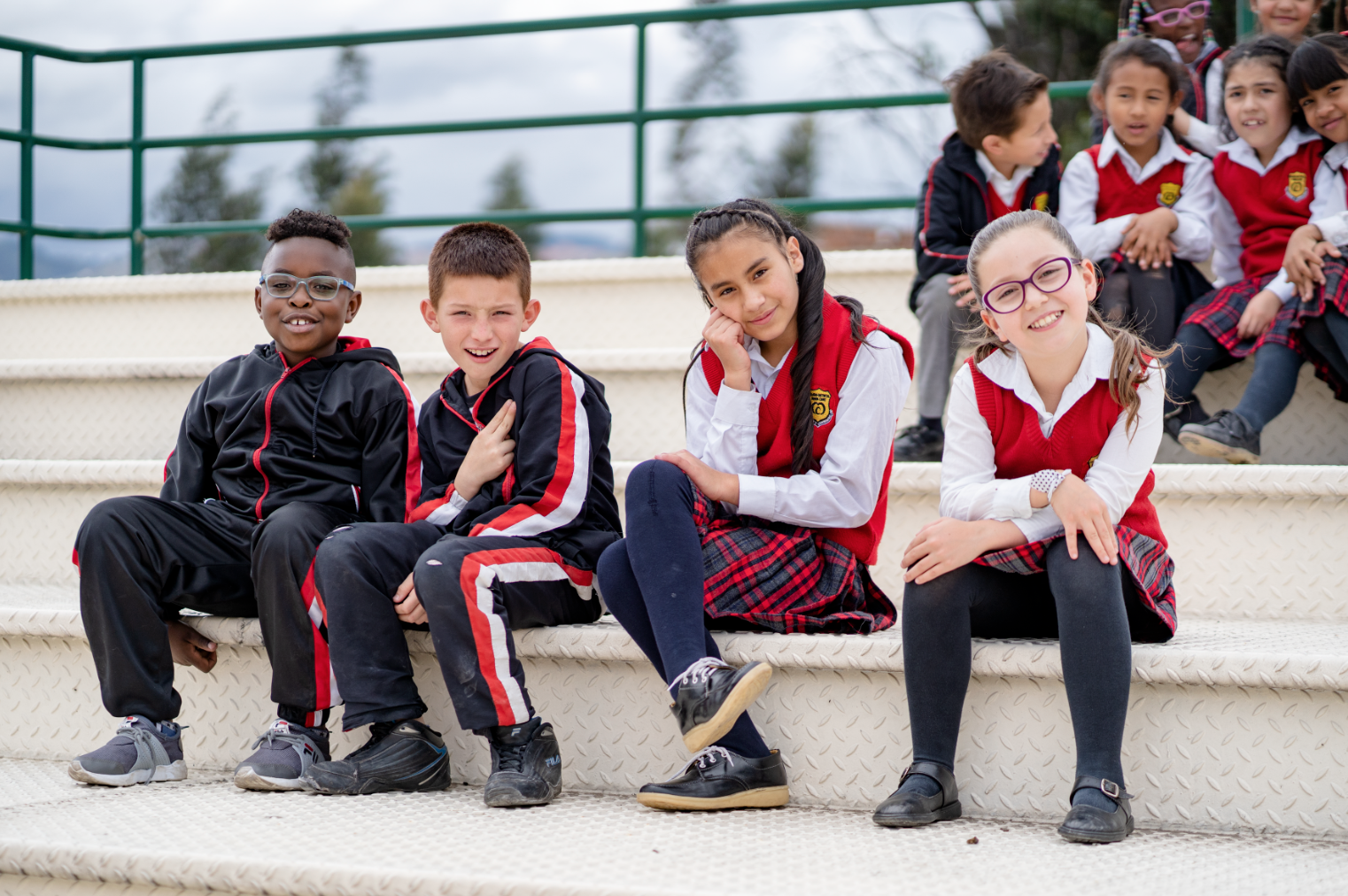 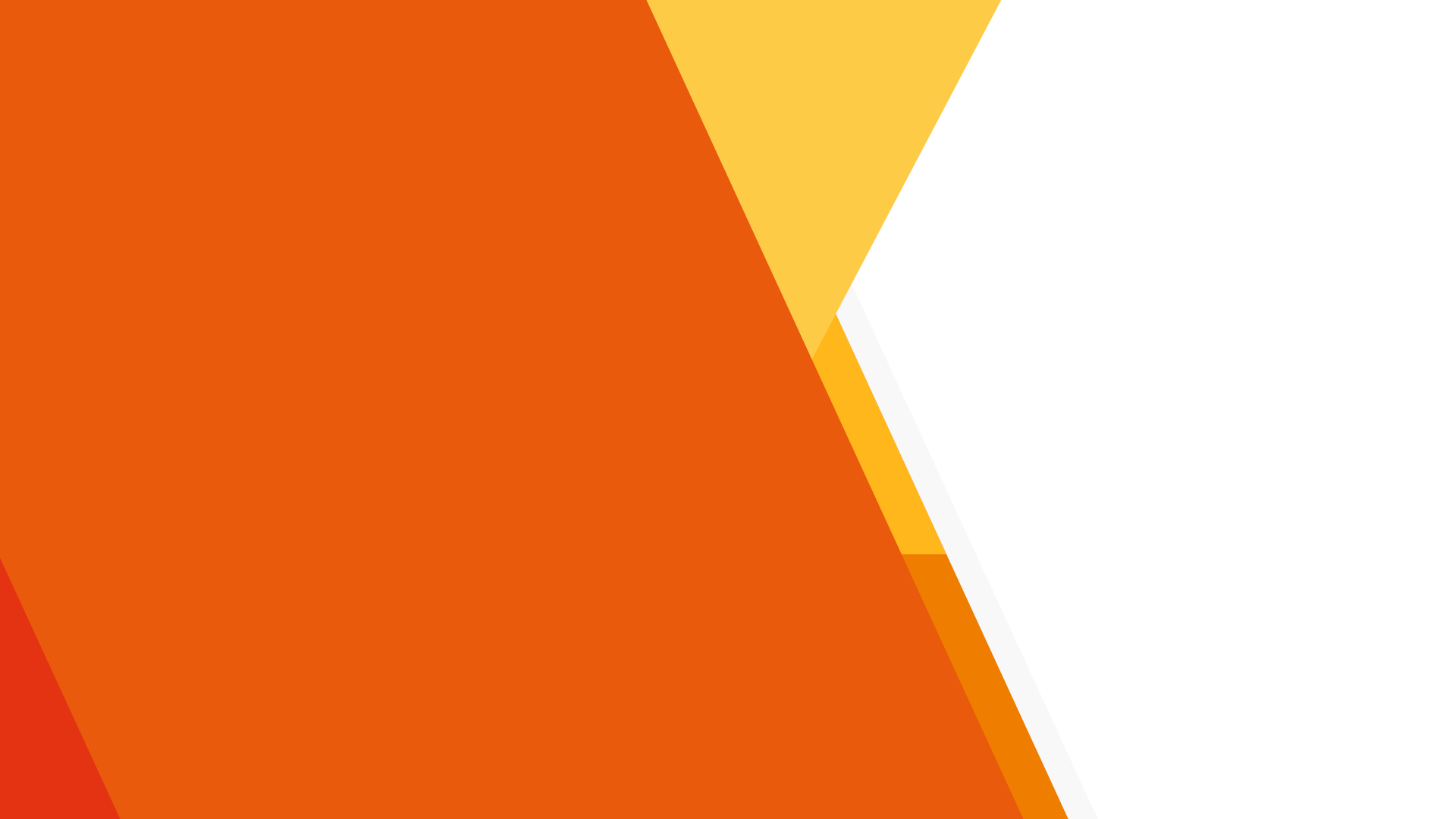 JORNADAS DE ORIENTACIÓN
ASPECTOS TECNICOS Y OPERATIVOS DEL SECOP I Y SECOP II
Dirección de Contratación
Oficina de Apoyo Precontractual
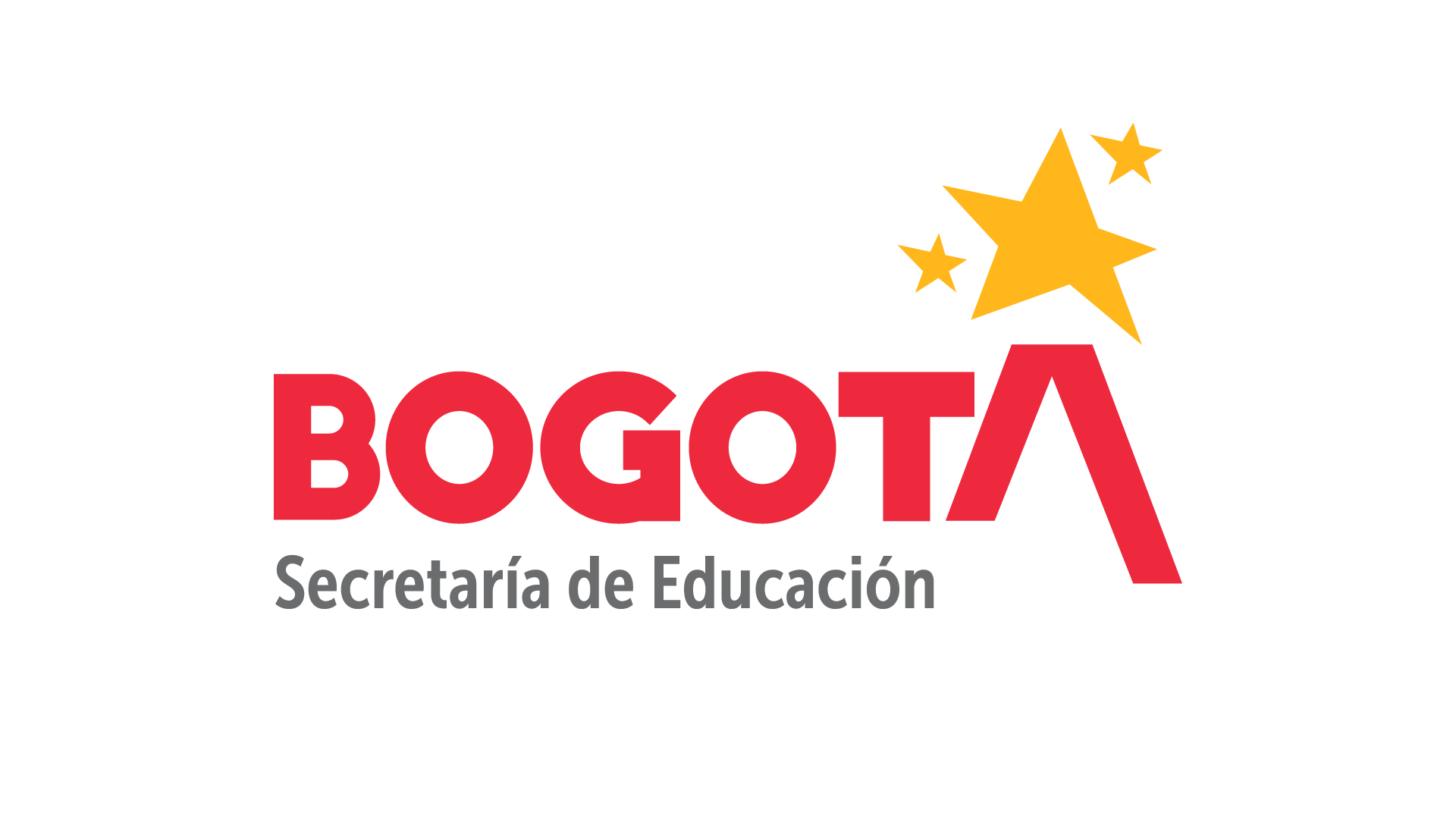 2023
REGISTRO Y CREACIÓN DE USUARIOS SECOP I
El SECOP I es una plataforma de publicidad, en la cual las Entidades Estatales deben publicar los Documentos del Proceso, desde la planeación del proceso de contratación hasta su liquidación.
Antes de iniciar el registro de la Entidad se debe verificar, si en algún momento se inició el proceso de registro
https://www.contratos.gov.co/consultas/consultarEntidades.do
1
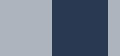 Registro de entidades o actualización de datos entidades en el SECOP I
Formato de asignación/actualización de usuario y contraseña de acceso – SECOP I
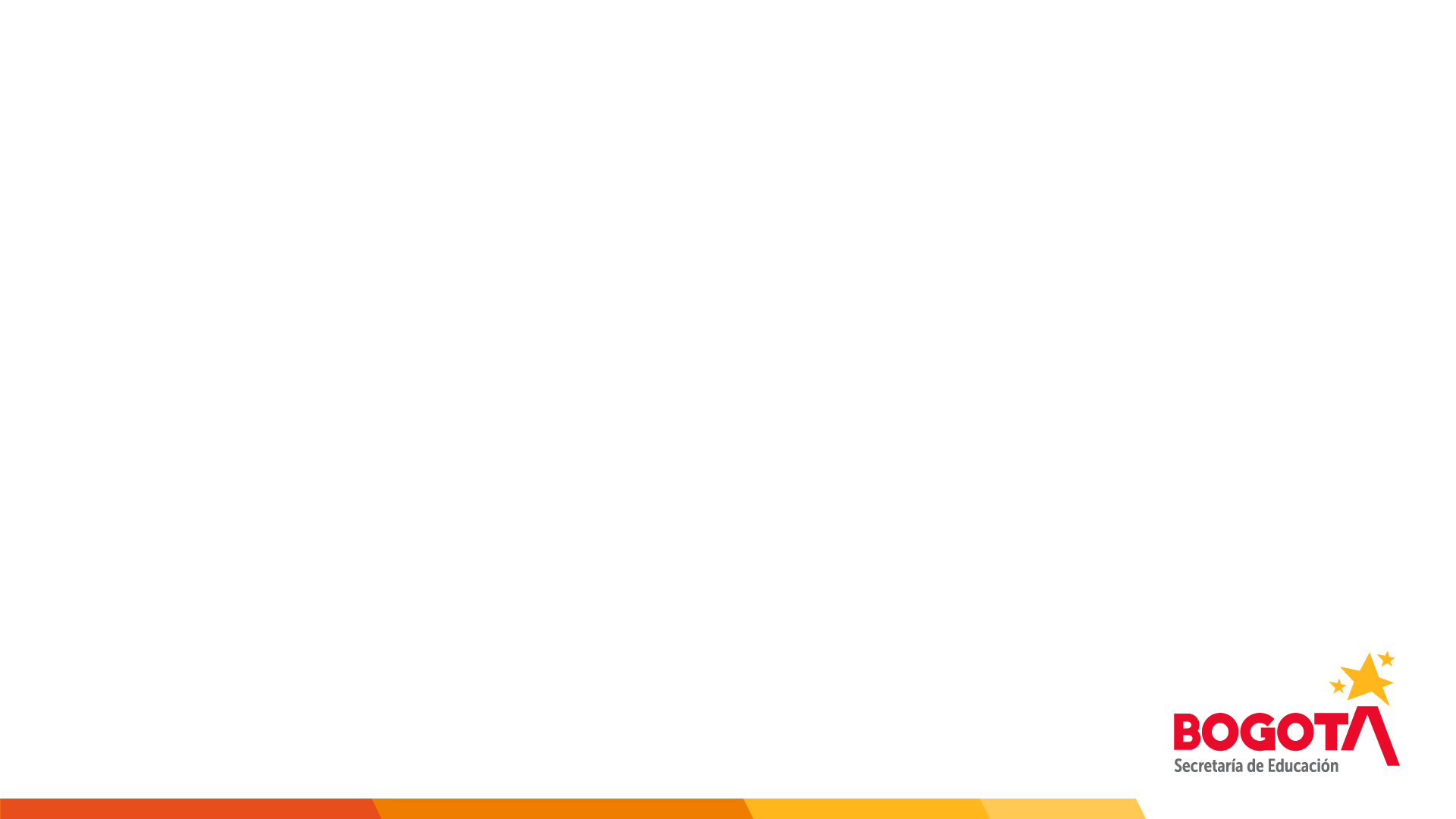 Registro de entidades o actualización de datos entidades en el SECOP I.
Enlace de interés https://colombiacompra.gov.co/secop/secop-i/quiere-ser-usuario-del-secop-i
REGISTRO Y CREACIÓN DE USUARIOS SECOP I
https://colombiacompra.gov.co/soporte/formulario-de-soporte
Formulario de soporte de Colombia Compra Eficiente
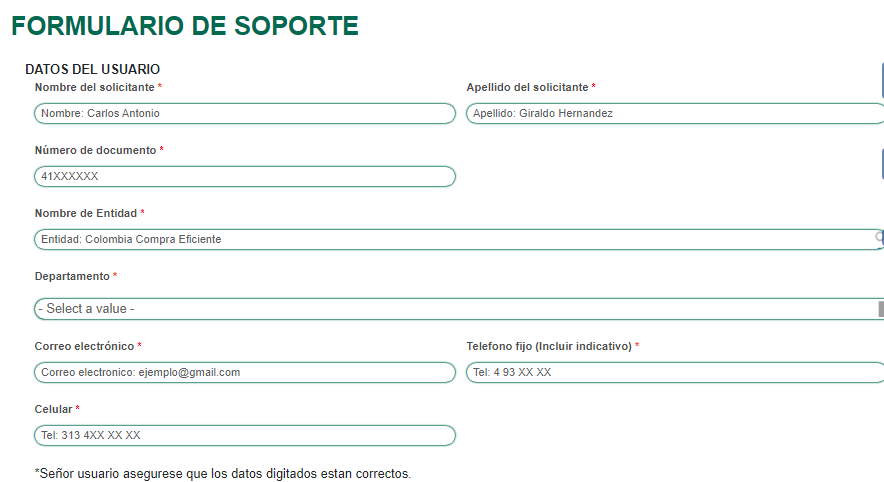 ANEXOS
Formularios debidamente firmados y legibles.
Acta de posesión del Ordenador del Gasto
2
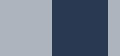 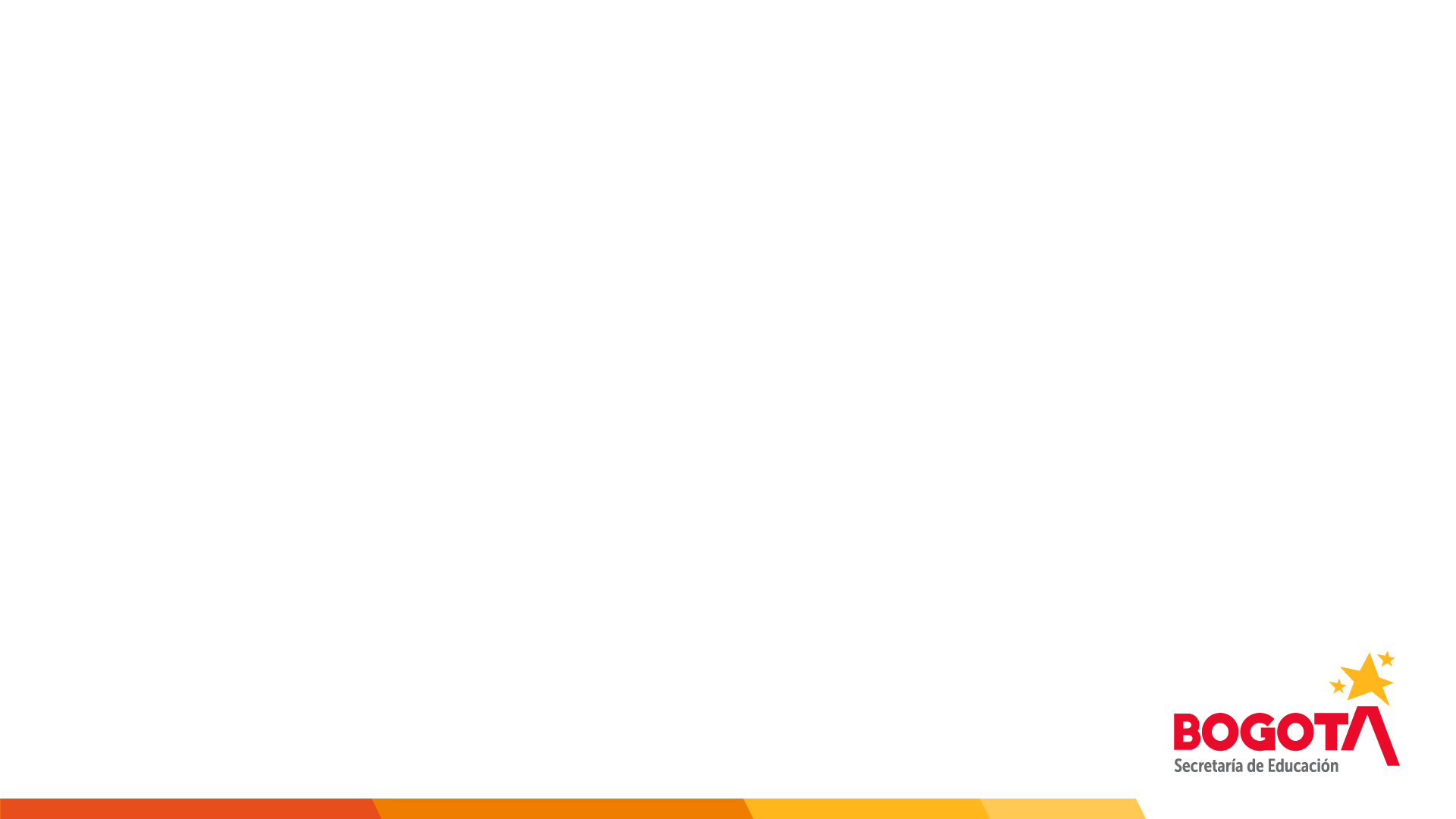 Crear proceso de contratación
CREACIÓN DE PROCESOS
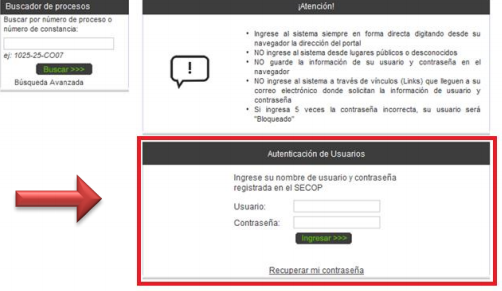 Ruta de acceso:  https://www.contratos.gov.co/entidades/entLogin.html
Una vez activa la Entidad y el usuario, se debe ingresar con el usuario y contraseña asignado por Colombia Compra Eficiente.
3
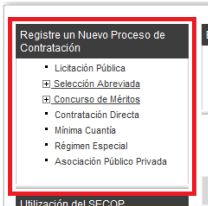 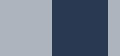 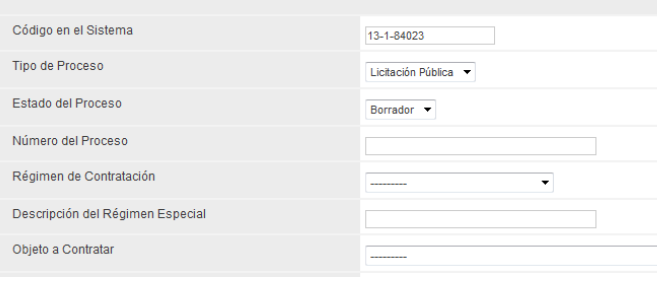 Seleccionar la modalidad de contratación.
Diligenciar los datos generales del proceso:  (numero de proceso, Régimen de contratación, Descripción del régimen especial, objeto a contratar, Departamento y municipio de obtención de documentos de ejecución, dirección, fecha y hora de apertura del proceso, etc.
Diligencie los demás datos del formulario asegurándose de digitar y seleccionar correctamente la información. Tenga en cuenta las indicaciones que hay en algunos campos.
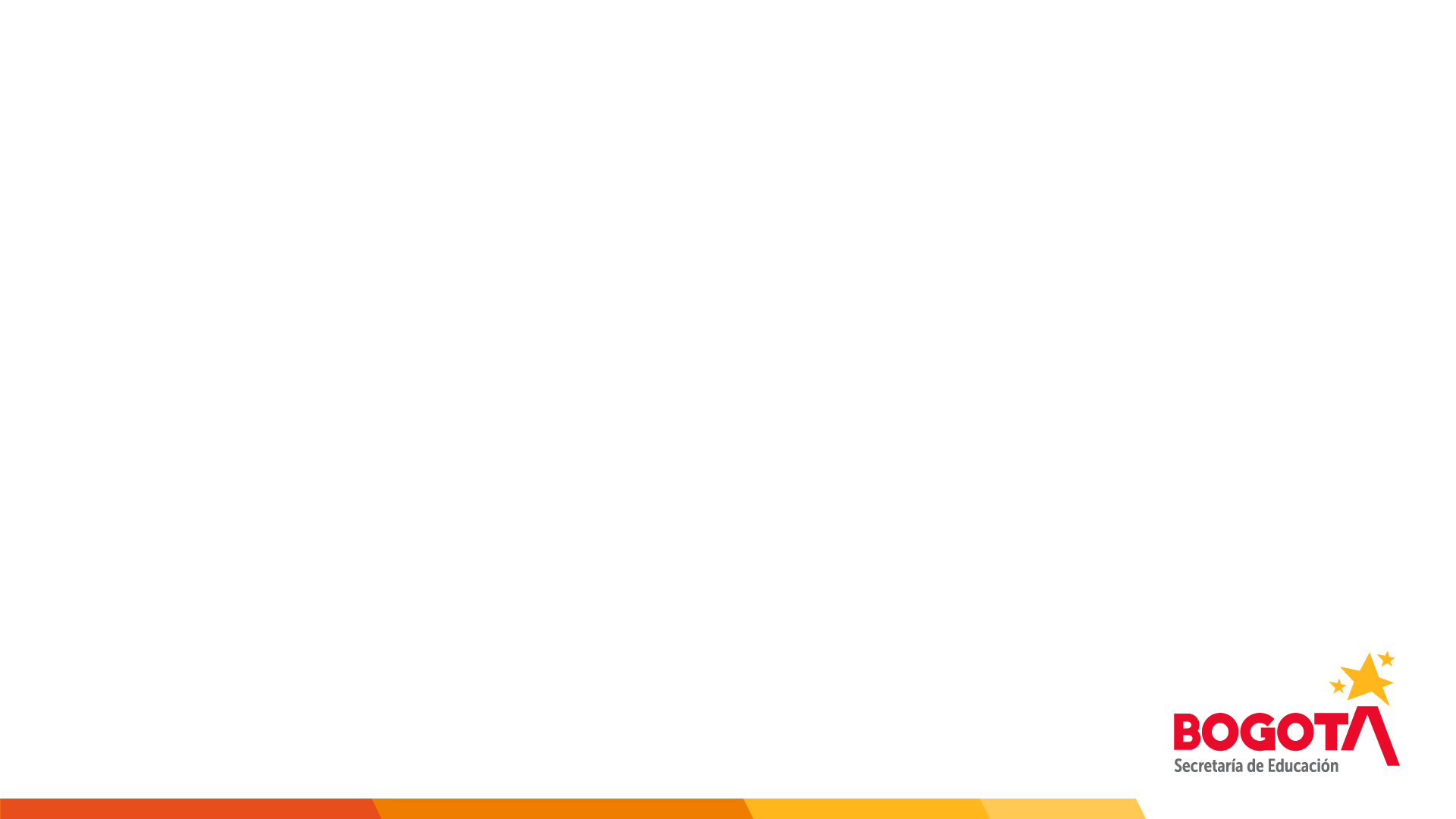 Administración de documentos
CREACIÓN DE PROCESOS
Una vez haya registrado la información en el formulario, debe ingresar al vínculo “Administración de documentos” que le permitirá anexar toda la documentación del proceso contractual registrado en el Sistema
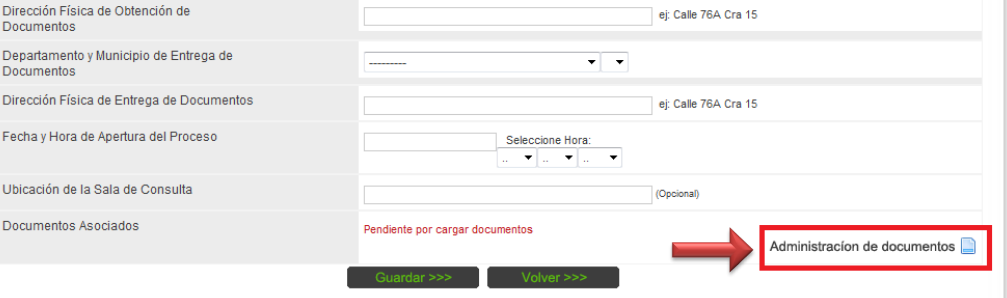 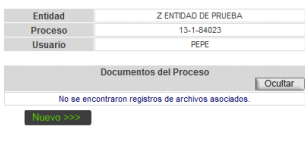 4
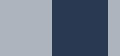 Para cargar los documentos de clic en NUEVO.
Al dar clic en nuevo, aparecerá un formulario en el cual se debe indicar: la clase del documento, observación (descripción o información adicional del documento que se va a anexar).
Seguidamente dar clic en examinar y seleccionar el documento en la ubicación del computador. (Tenga en cuenta que el Sistema solo acepta archivos PDF, Excel, MP3, Autocad, Imágenes, TIF, Power Point Y ASF)
De clic en Guardar, y repetir el procedimiento para cargar cada documento del proceso.
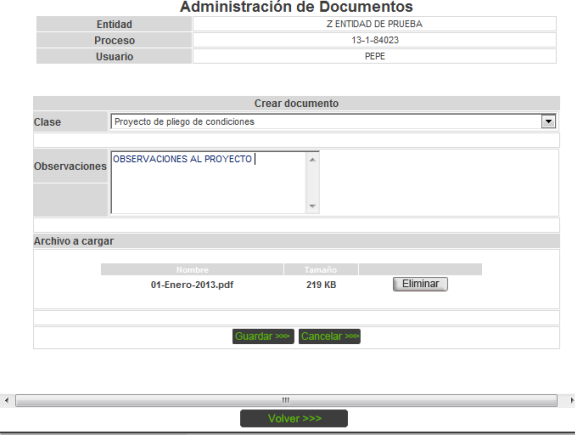 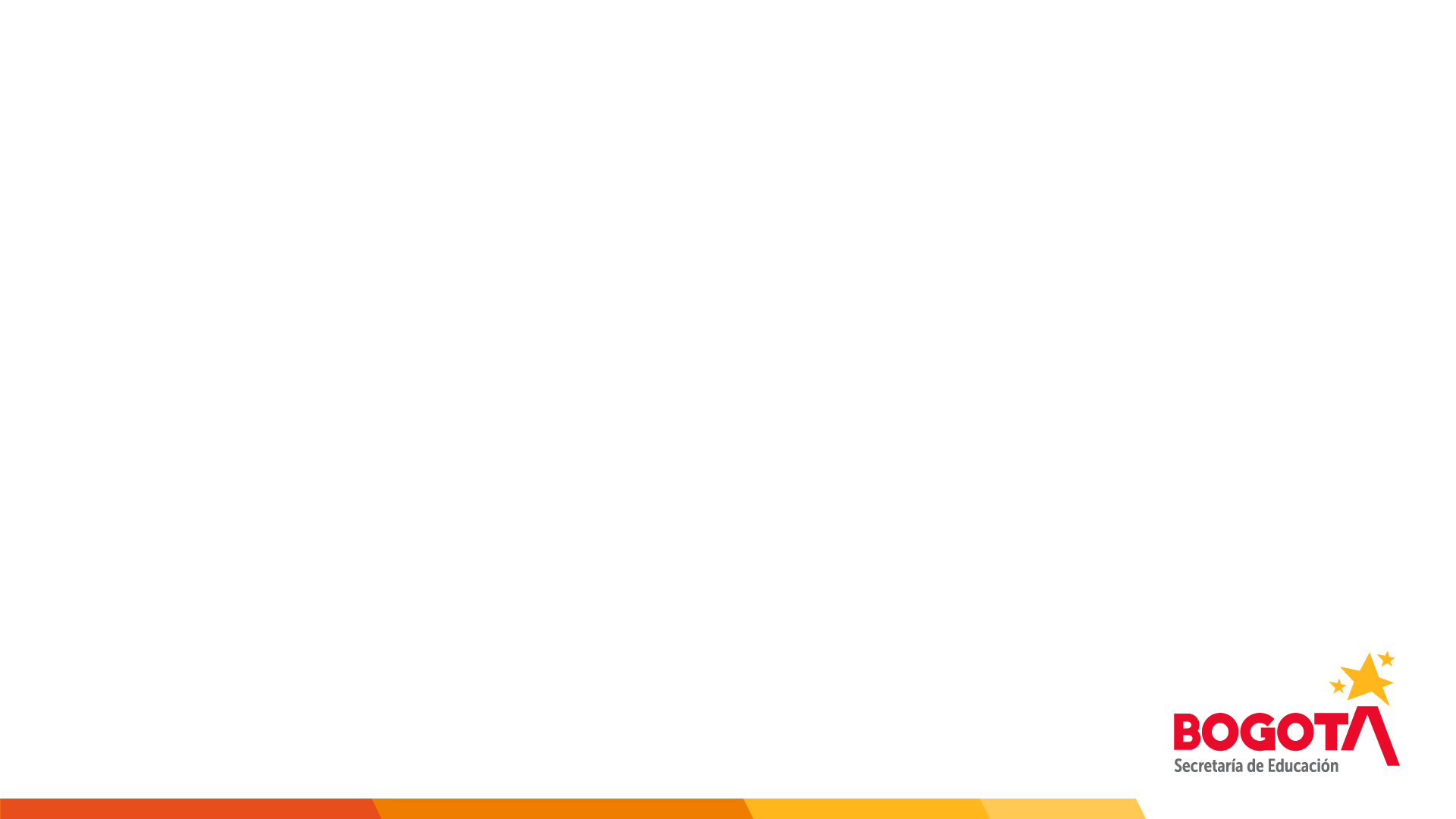 Publicar proceso
CREACIÓN DE PROCESOS
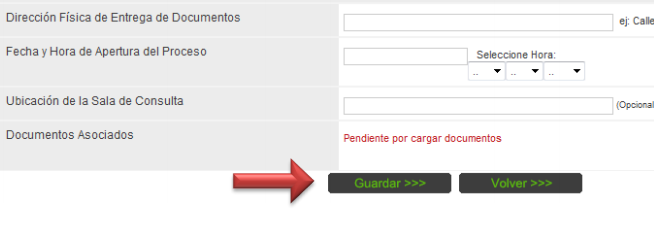 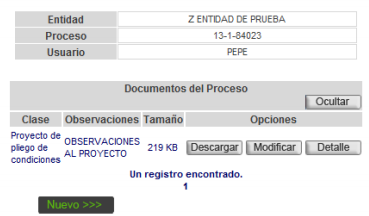 5
Una vez se cargue todos los documentos, dar clic en volver, aparecerá el mensaje que confirma que los documentos obligatorios se han cargado correctamente.
Posteriormente verifique la información ingresada y proceda a grabar el proceso, haciendo clic en el botón “Guardar”.
Finalmente, verifique que el proceso haya sido creado correctamente, este debe aparecer encabezando el listado de procesos en su sesión de usuario.
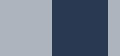 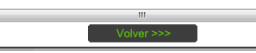 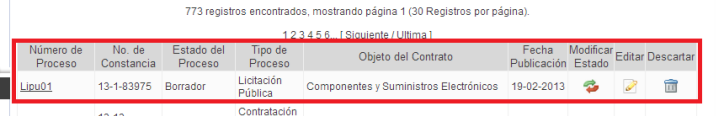 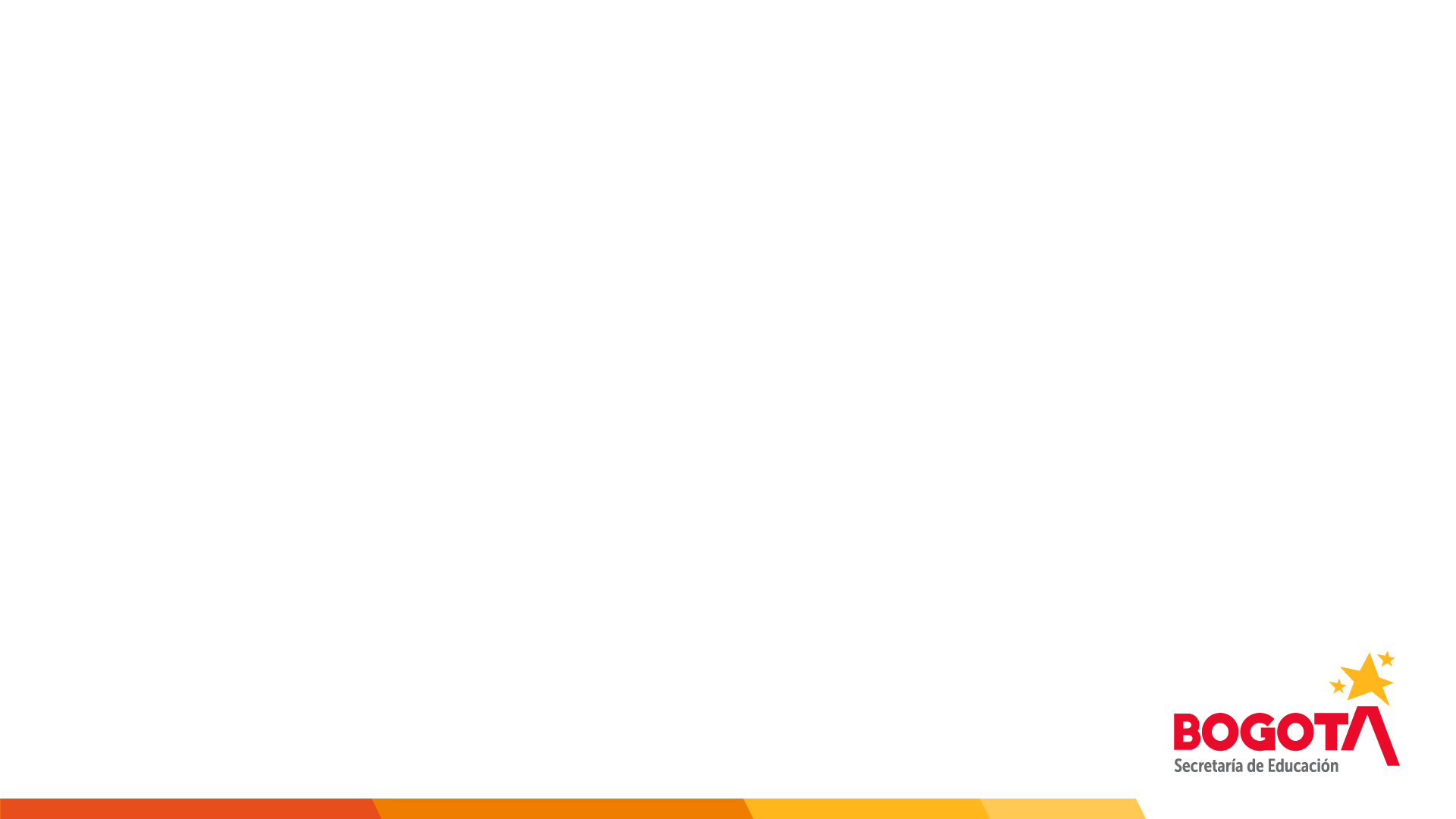 ACTUALIZACIÓN DE LOS PROCESOS
6
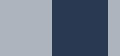 Para realizar los cambios de estado de los procesos se debe dar clic en el icono de cambio de estado, a excepción  del estado borrador a borrador descartado.
La plataforma no permite saltar los estados de los procesos.
Se debe diligenciar el formulario e incluir los documentos relacionados con el cambio de estado del proceso.
Para los procesos en estado borrador que se vaya ha descartar se debe ubicar el proceso y hacer clic en el ícono “Caneca”.
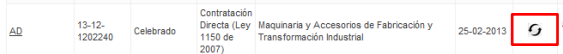 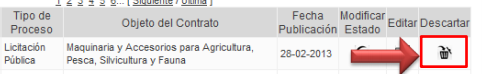 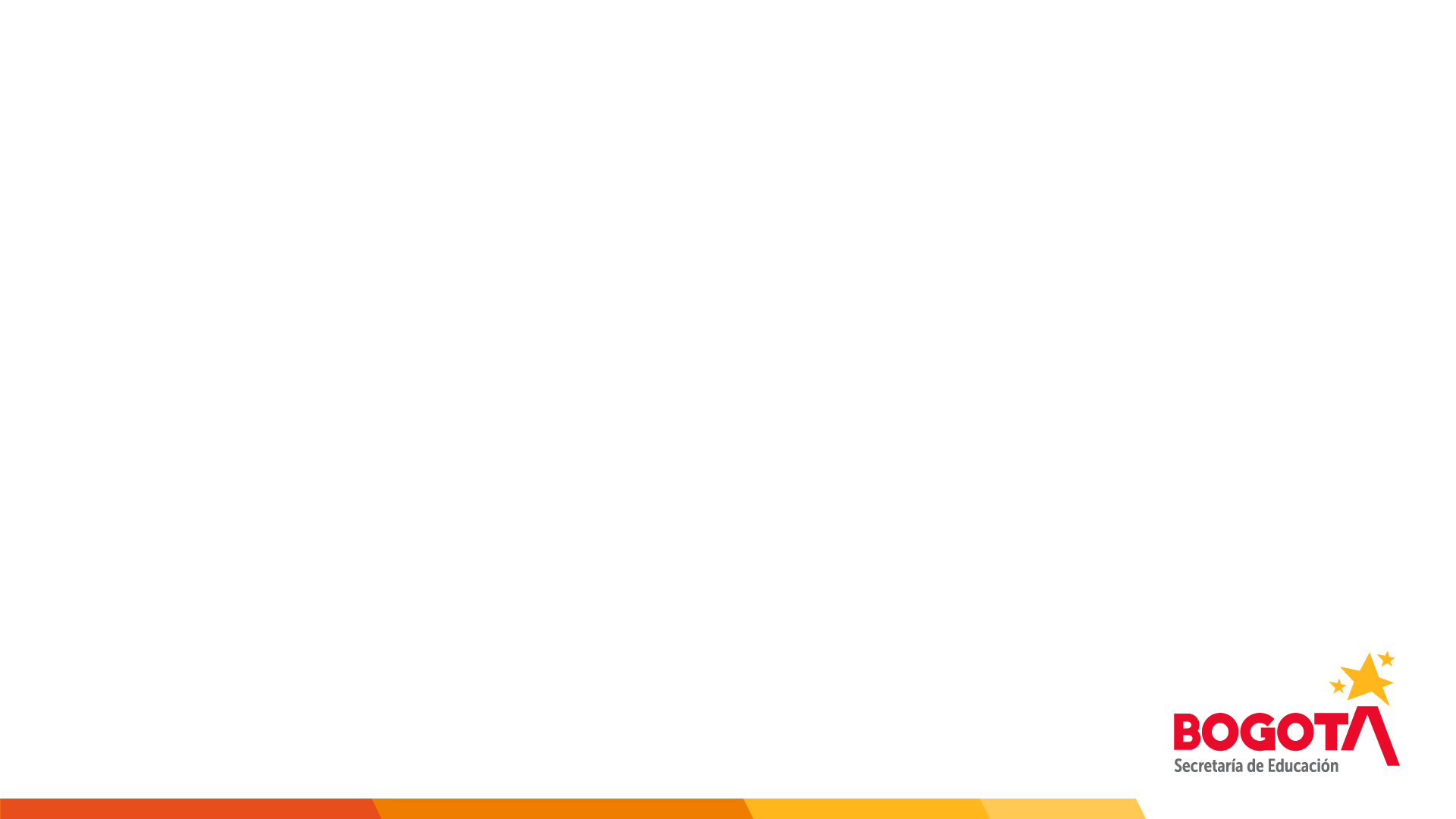 ACTUALIZACIÓN DE LOS PROCESOS
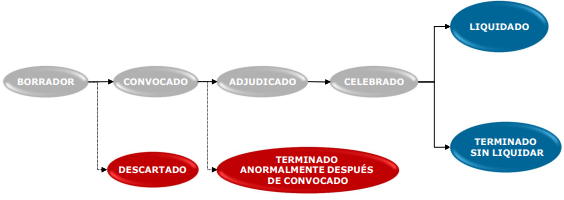 Selección abreviada de menor cuantía
7
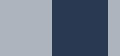 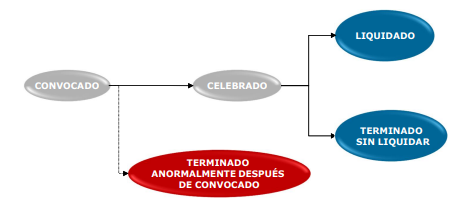 Mínima cuantía
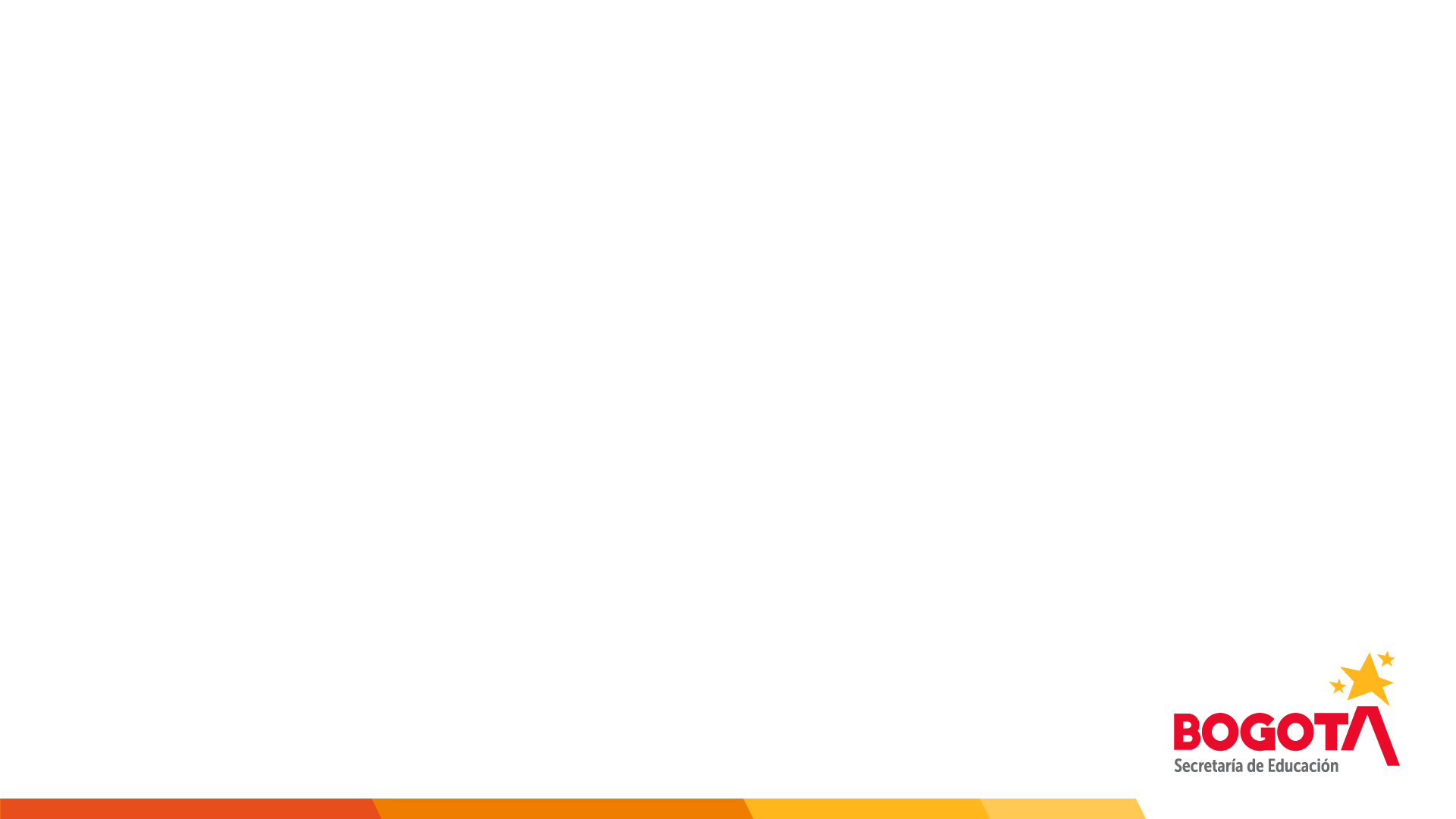 ACTUALIZACIÓN DE LOS PROCESOS
Para cambiar el estado del proceso a celebrado una vez se de clic en el icono de modificar estado, seleccionar la opción de agregar contrato.
El Sistema genera un formulario con los datos para la creación de un nuevo contrato.
Ingrese y seleccione la información correspondiente en todos los campos del formulario teniendo en cuenta las indicaciones de cada uno.
Posteriormente, deberá incluir los documentos relacionados con el estado Celebrado dentro del proceso.
Finalmente verifique la información ingresada y proceda a grabar el proceso haciendo clic en el botón Guardar.
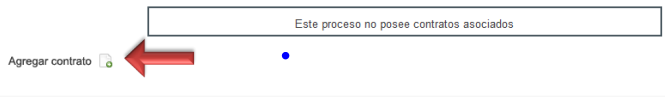 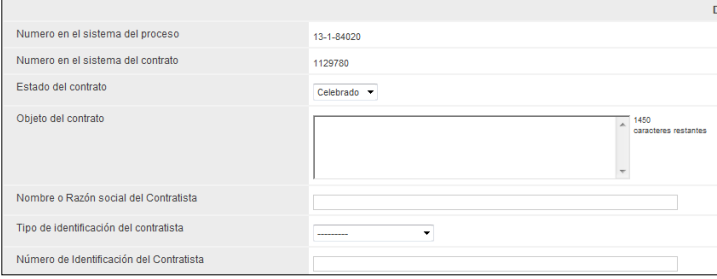 8
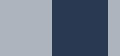 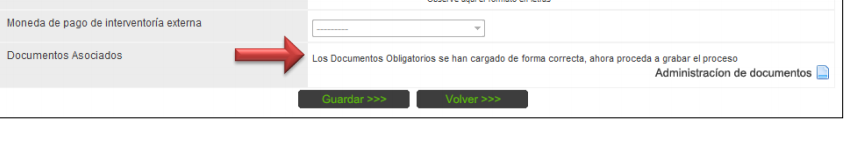 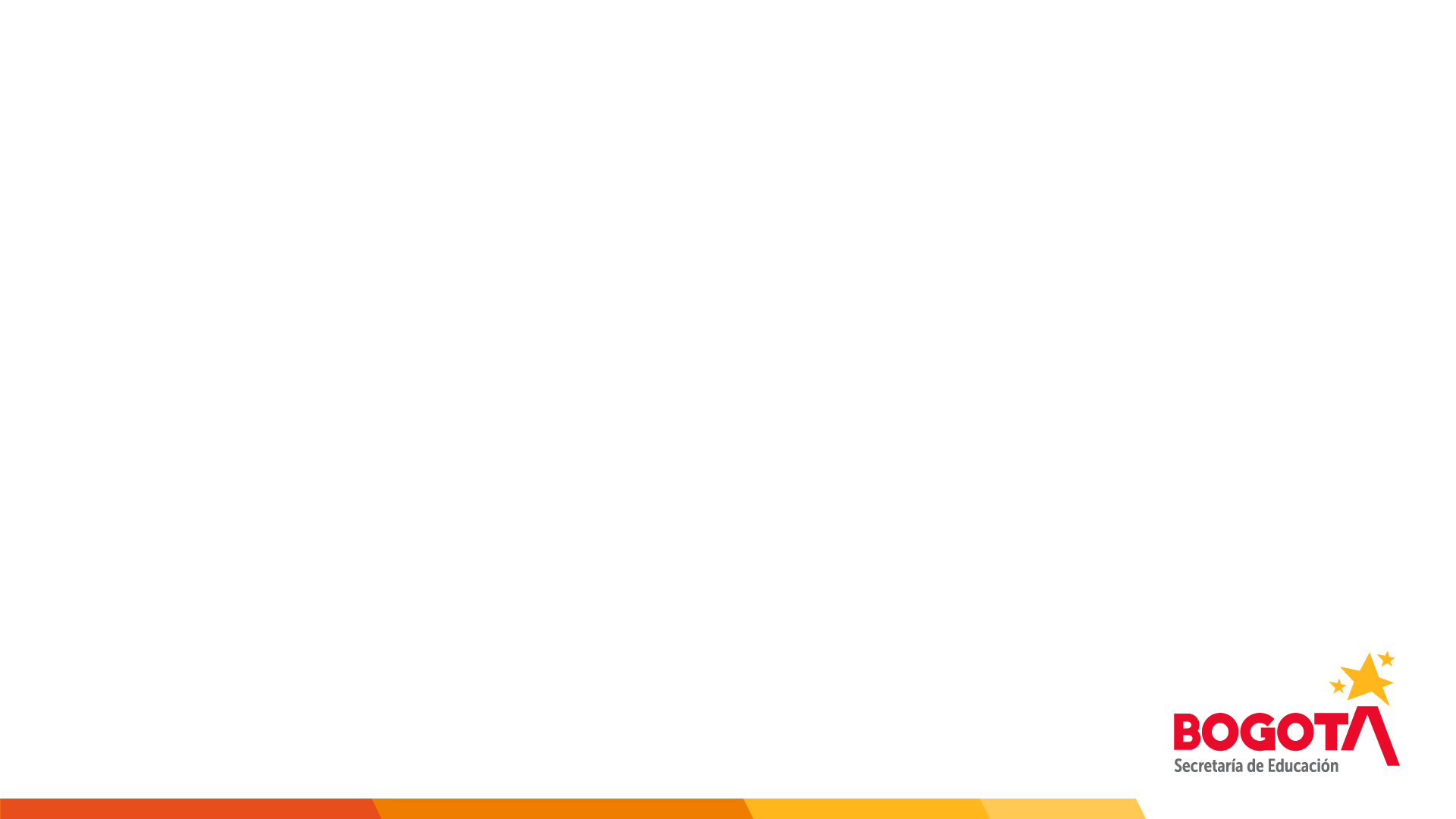 ACTUALIZACIÓN DE LOS PROCESOS
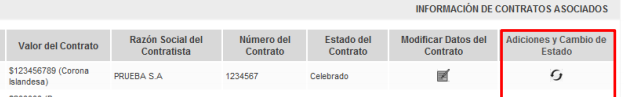 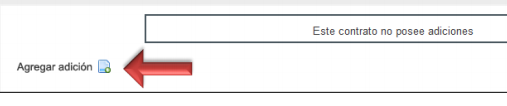 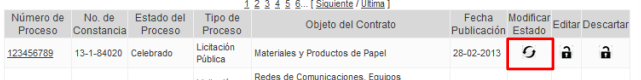 Para realizar adiciones a los contratos  una vez se de clic en el icono de modificar estado, seleccionar la opción de adiciones y cambio de estado en el contrato correspondiente.
Seguidamente se agrega la adición y el sistema genera un formulario con los datos para ingresar la adición.
Posteriormente, se debe incluir los documentos relacionados con la adición.
Finalmente verifique la información ingresada y proceda a grabar el proceso haciendo clic en el botón Guardar.
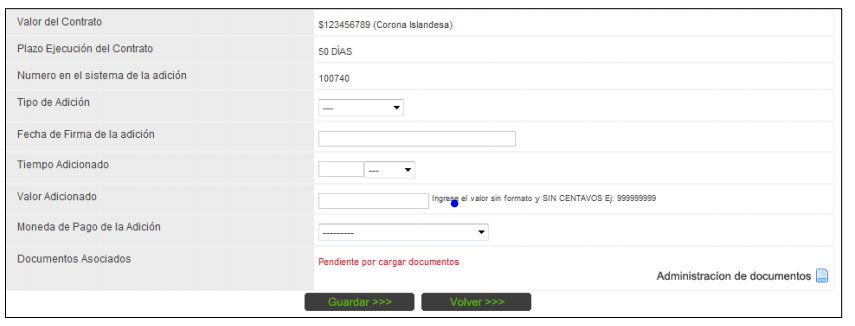 9
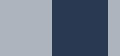 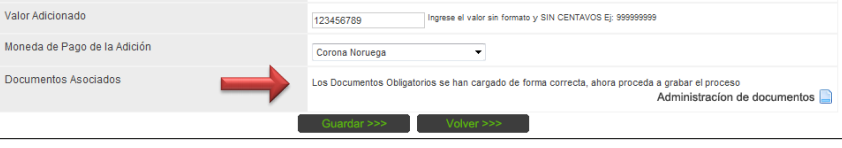 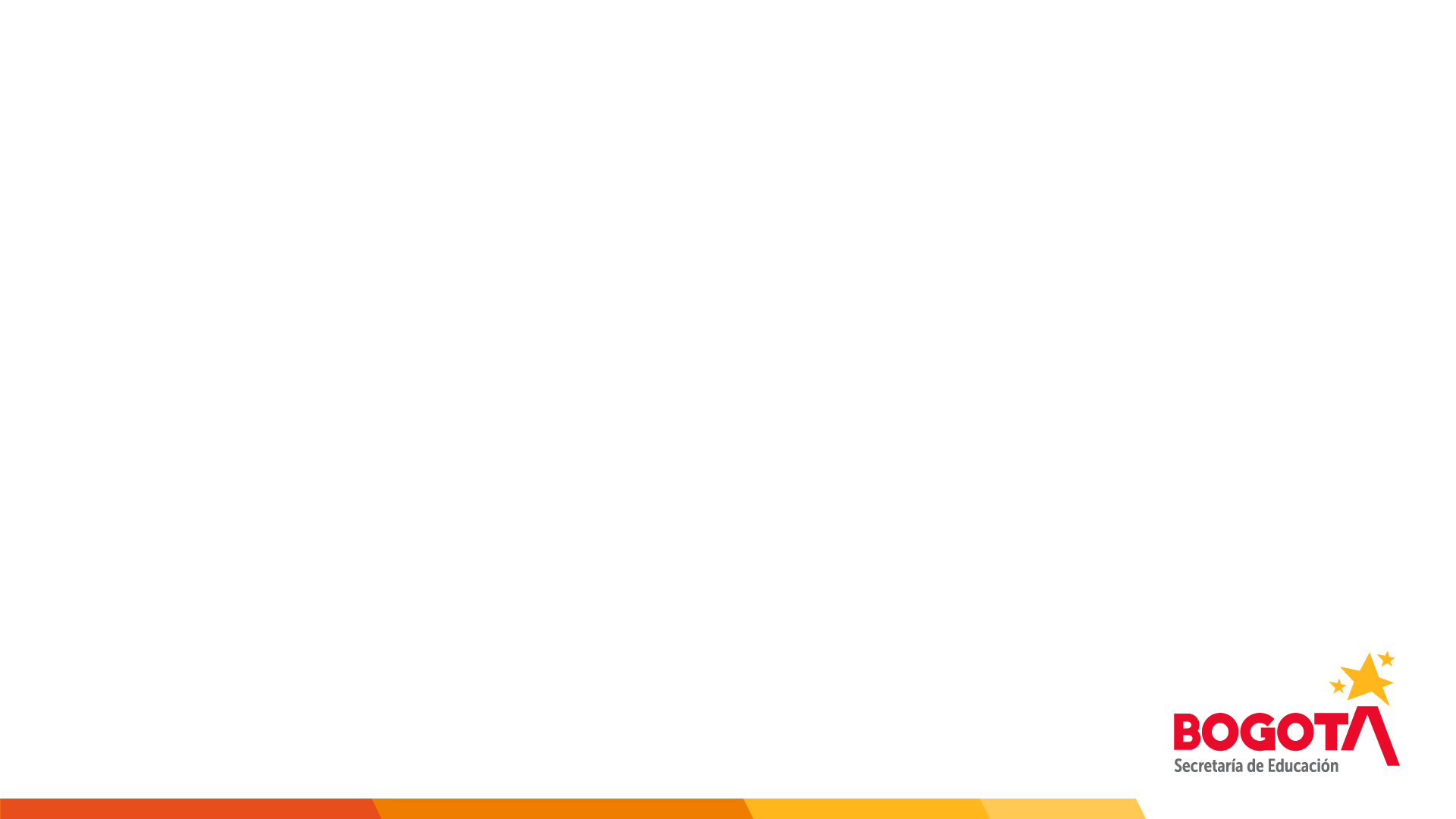 SECOP II -¿QUE ES?
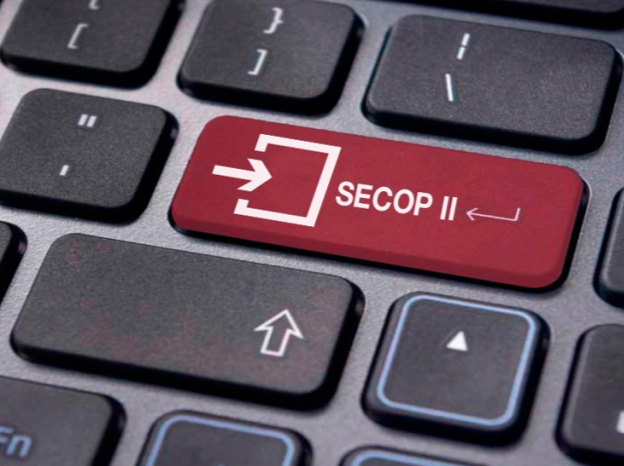 ¿QUE ES 
EL SECOP II?
10
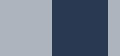 El SECOP II es la nueva versión del SECOP (Sistema Electrónico de Contratación Pública) para pasar de la simple publicidad a una plataforma transaccional que permite a Compradores y Proveedores realizar el Proceso de Contratación en línea
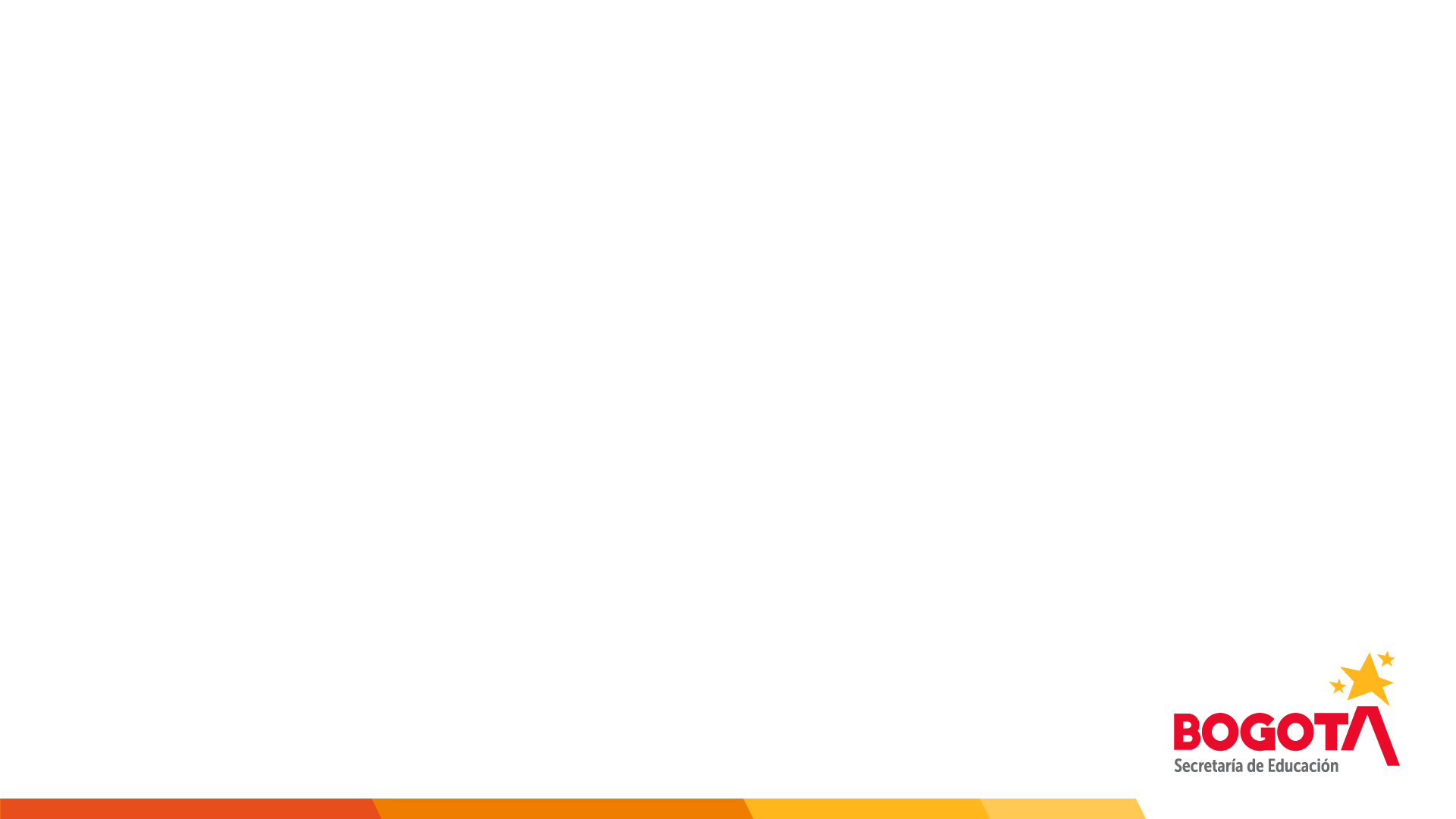 Enlace de interés https://colombiacompra.gov.co/secop/secop-i/quiere-ser-usuario-del-secop-i
SECOP II – VENTAJAS Y DIFERENCIAS
Fortalecimiento de la capacidad institucional para contratar.
 Ejecución del Proceso de Contratación.
 Comunicación en línea con los Proveedores.
 Más y mejor información de los posibles Proveedores.
 Mejor seguimiento interno a los Procesos de Contratación.
Beneficios del SECOP II para Compradores
11
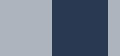 Más negocios.
 Menos costos.
 Más eficiencia.
Beneficios del SECOP II para Proveedores
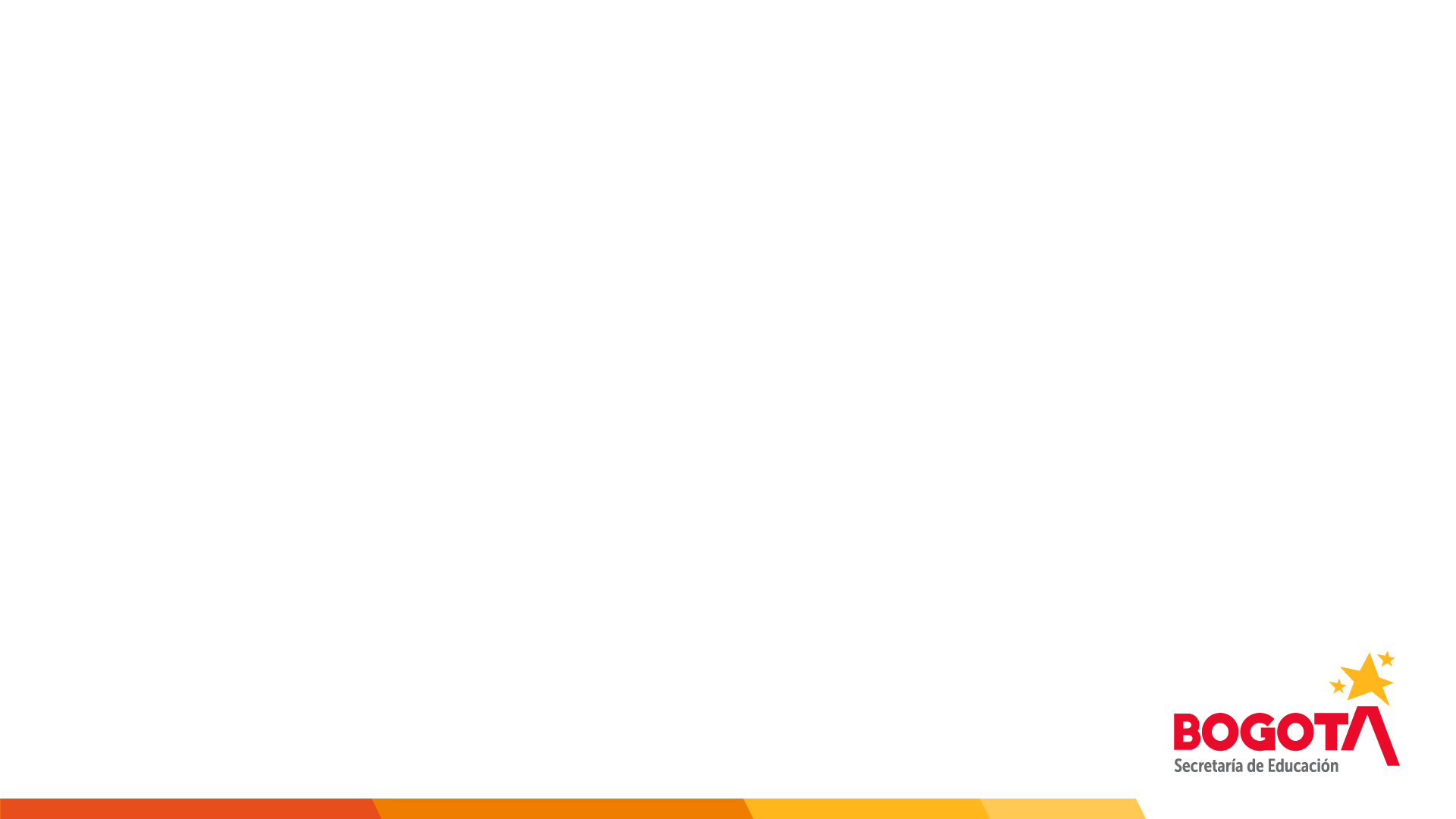 Enlace de interés https://colombiacompra.gov.co/secop/secop-i/quiere-ser-usuario-del-secop-i
SECOP II – COEXISTENCIA SECOP I
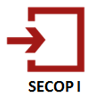 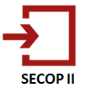 12
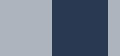 SECOP I, seguirá existiendo paralelamente al SECOP II, la Entidad Estatal no debe duplicar la publicación de los documentos del proceso.
La información del SECOP I, permanecerá guardada en la plataforma No habrá migración de información del SECOP I al SECOP II.
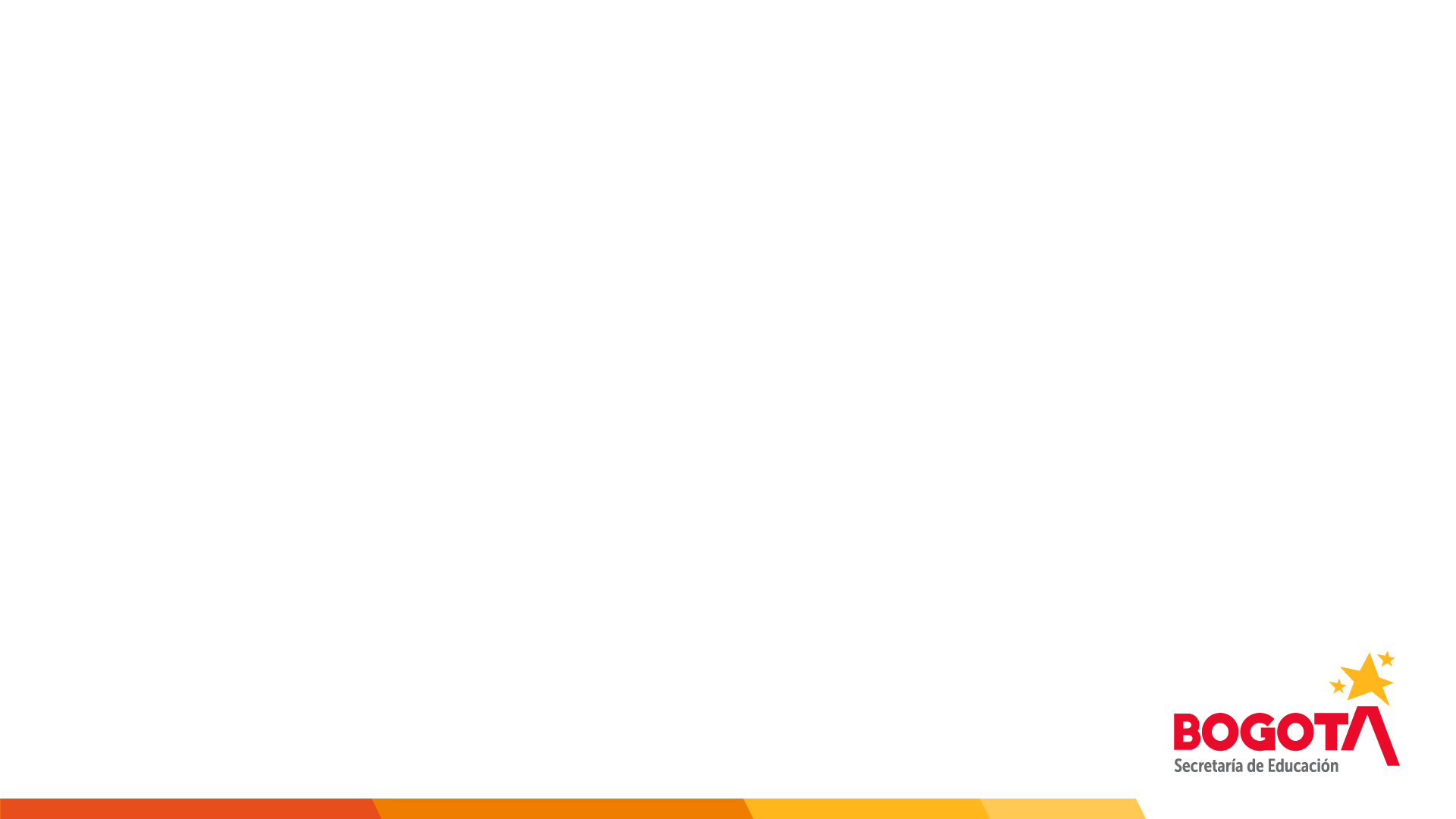 Enlace de interés https://colombiacompra.gov.co/secop/secop-i/quiere-ser-usuario-del-secop-i
SECOP II -¿QUÉ ES LA CONTRATACIÓN EN LÍNEA?
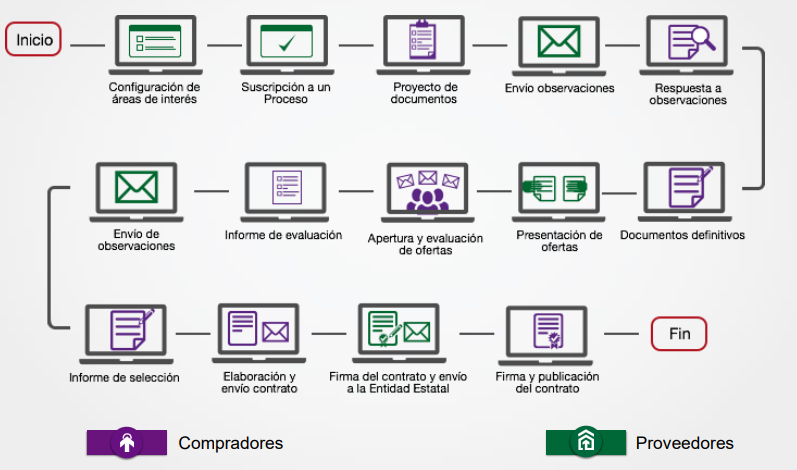 13
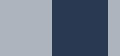 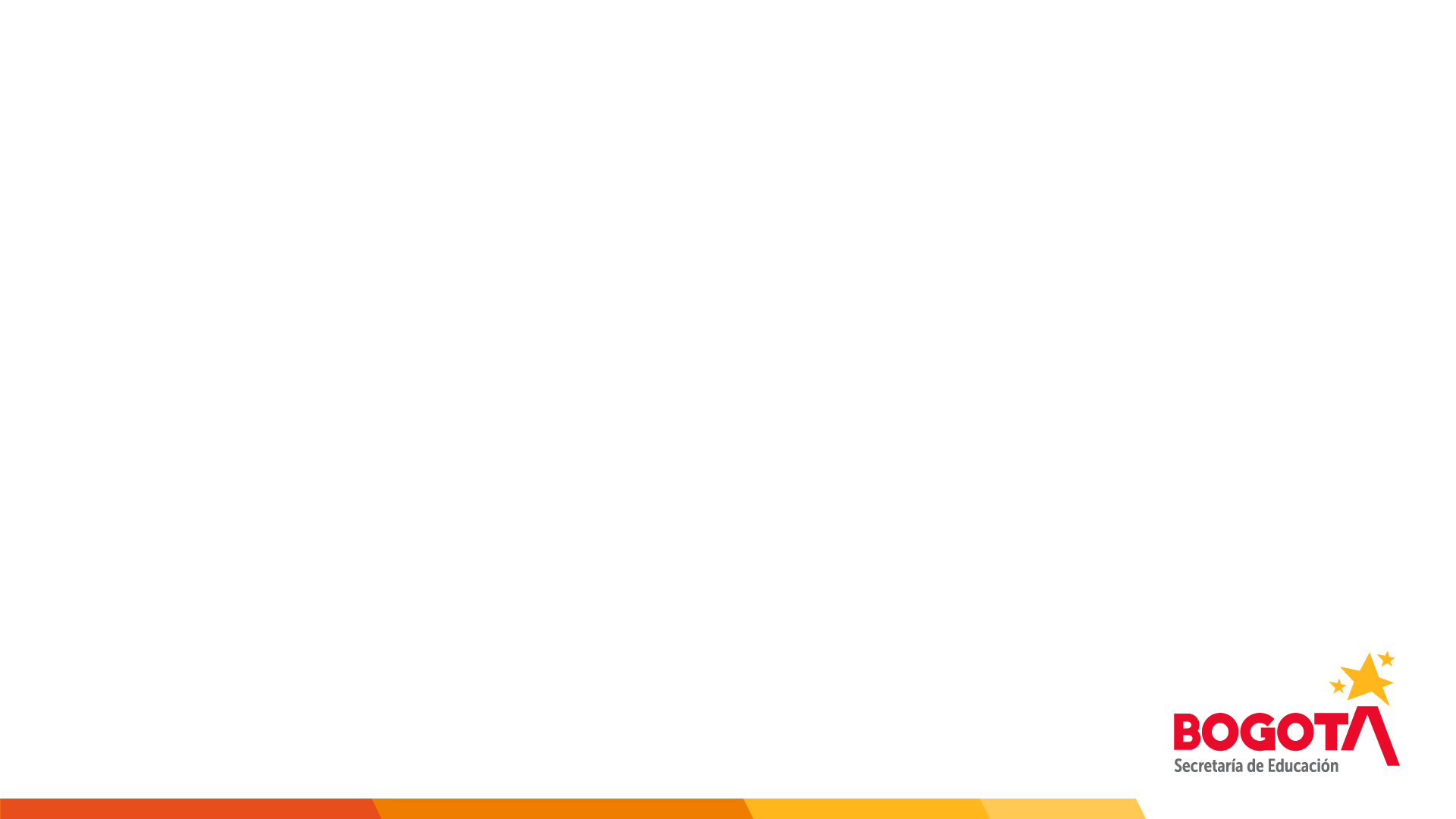 SECOP II REGISTRO
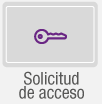 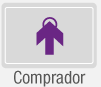 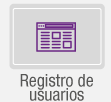 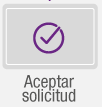 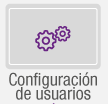 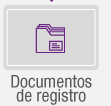 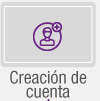 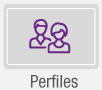 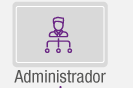 14
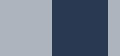 Último acto de estructura y organización de la Entidad Estatal:
Acta de posesión del Ordenador del Gasto
Documento de autorización de usuario administrador de la Entidad Estatal o de la entidad privada que contrata con cargo a recursos públicos en el SECOP II:
Registro Único Tributario (RUT)
Documentos para registro
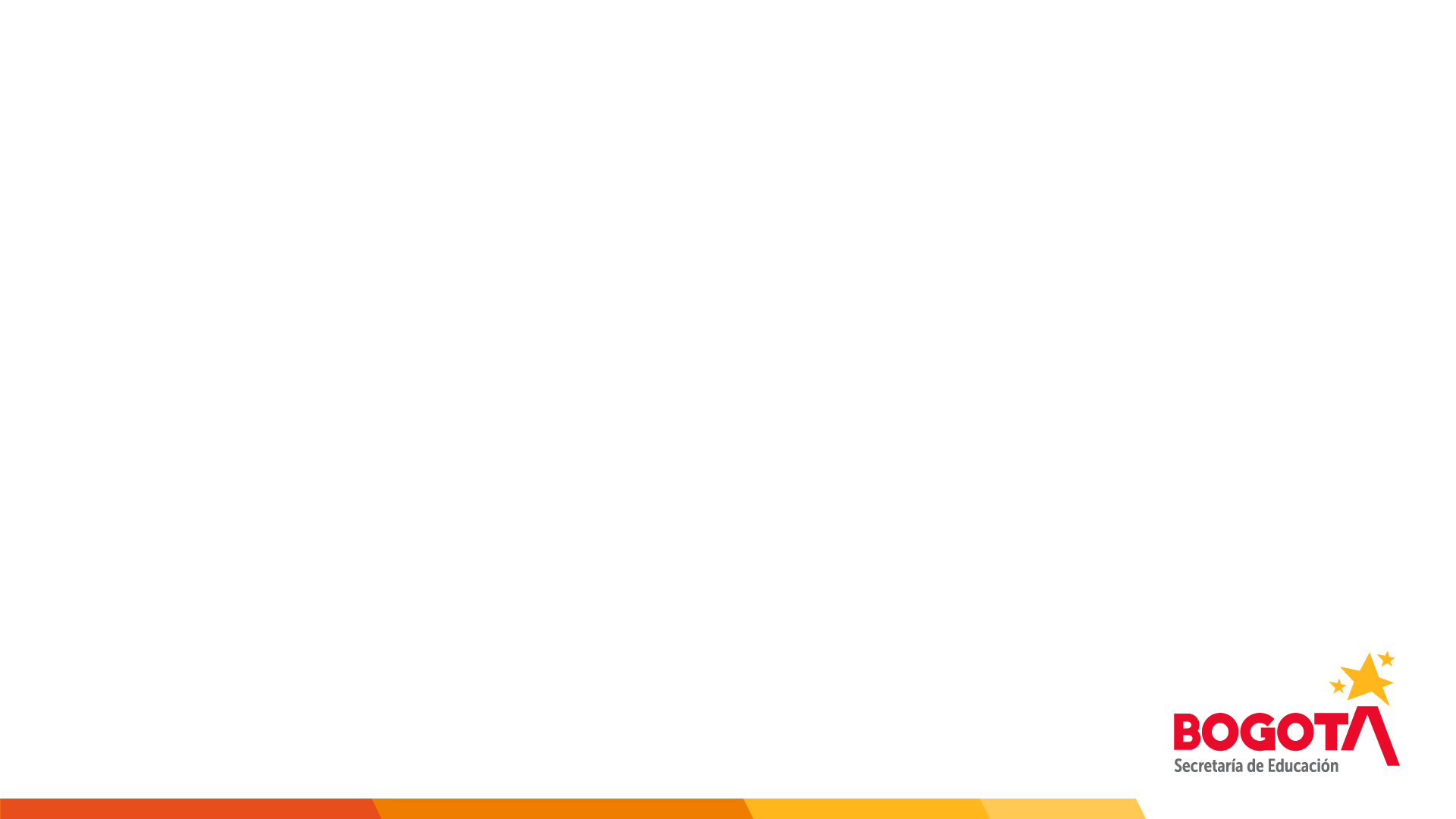 https://community.secop.gov.co/Public/Users/UserRegister/Index?currentLanguage=es-CO&Page=login&Country=CO&SkinName=CCE
https://www.colombiacompra.gov.co/secop-ii/formatos-para-compradores-y-proveedores-del-secop-ii
Formatos y guías de interés
SECOP II REGISTRO
https://colombiacompra.gov.co/soporte/formulario-de-soporte
Formulario de soporte de Colombia Compra Eficiente
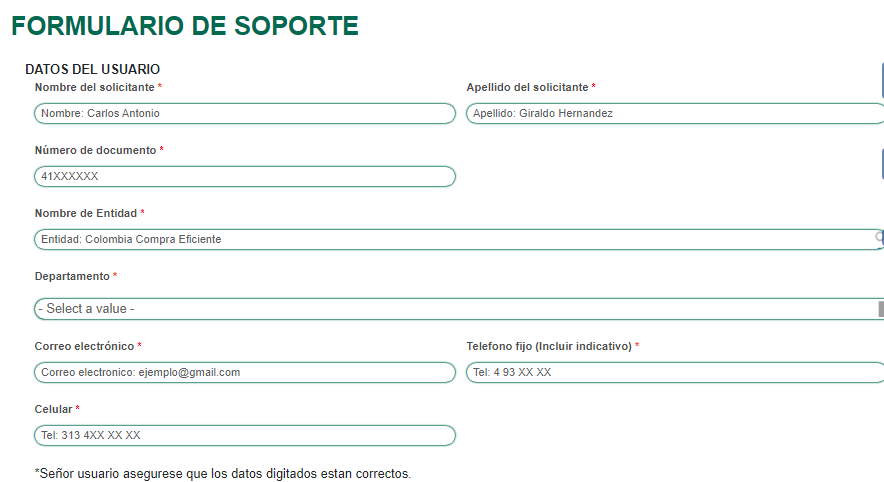 15
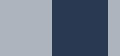 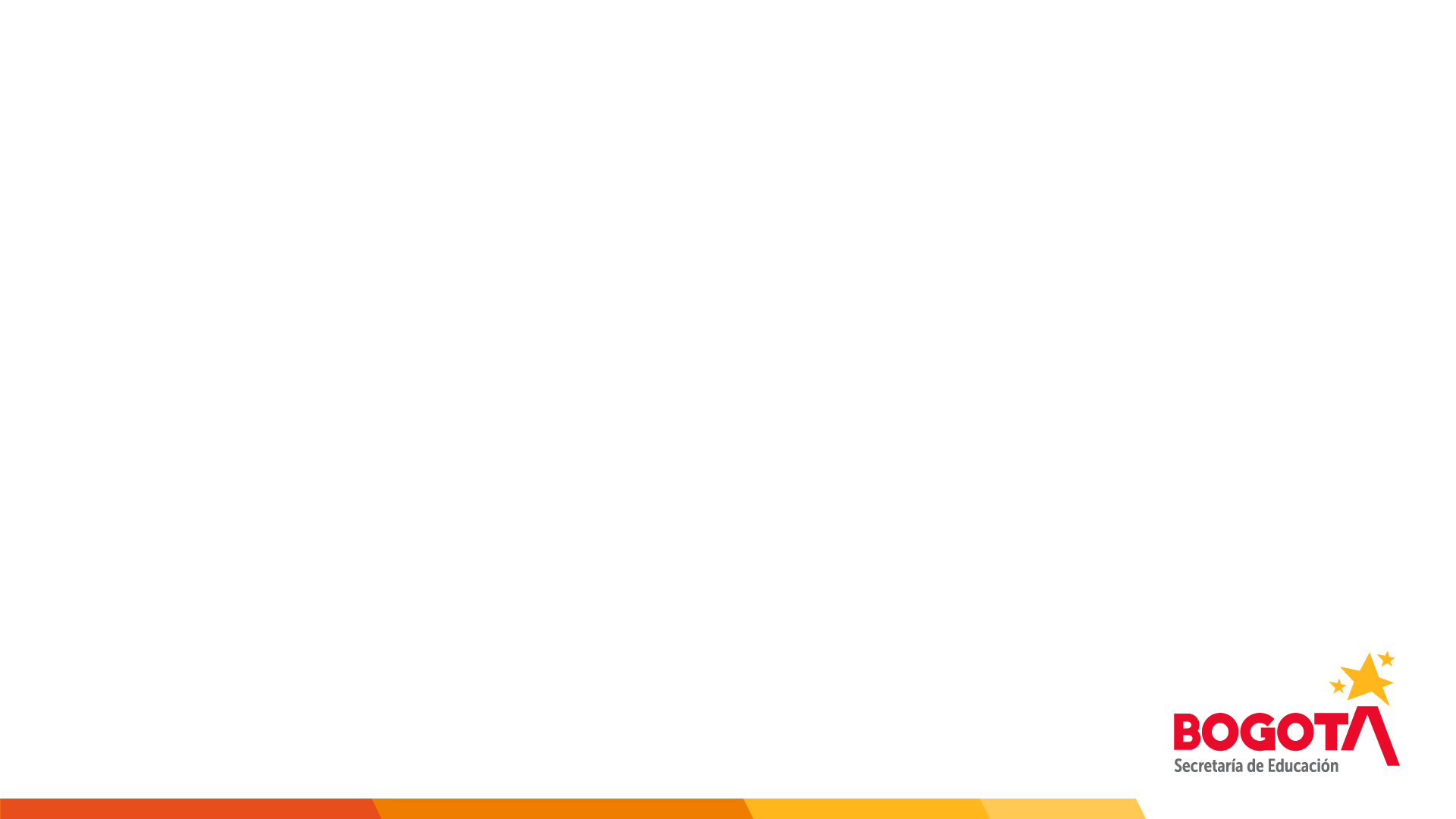 SECOP II - Minisitio
Minisitio SECOP II
https://colombiacompra.gov.co/perfil-compradores-secop/perfil-compradores-secop
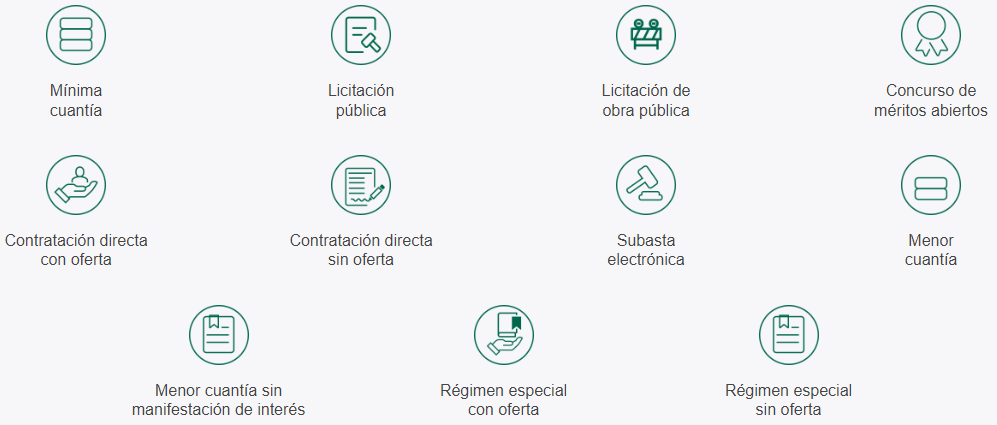 16
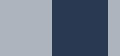 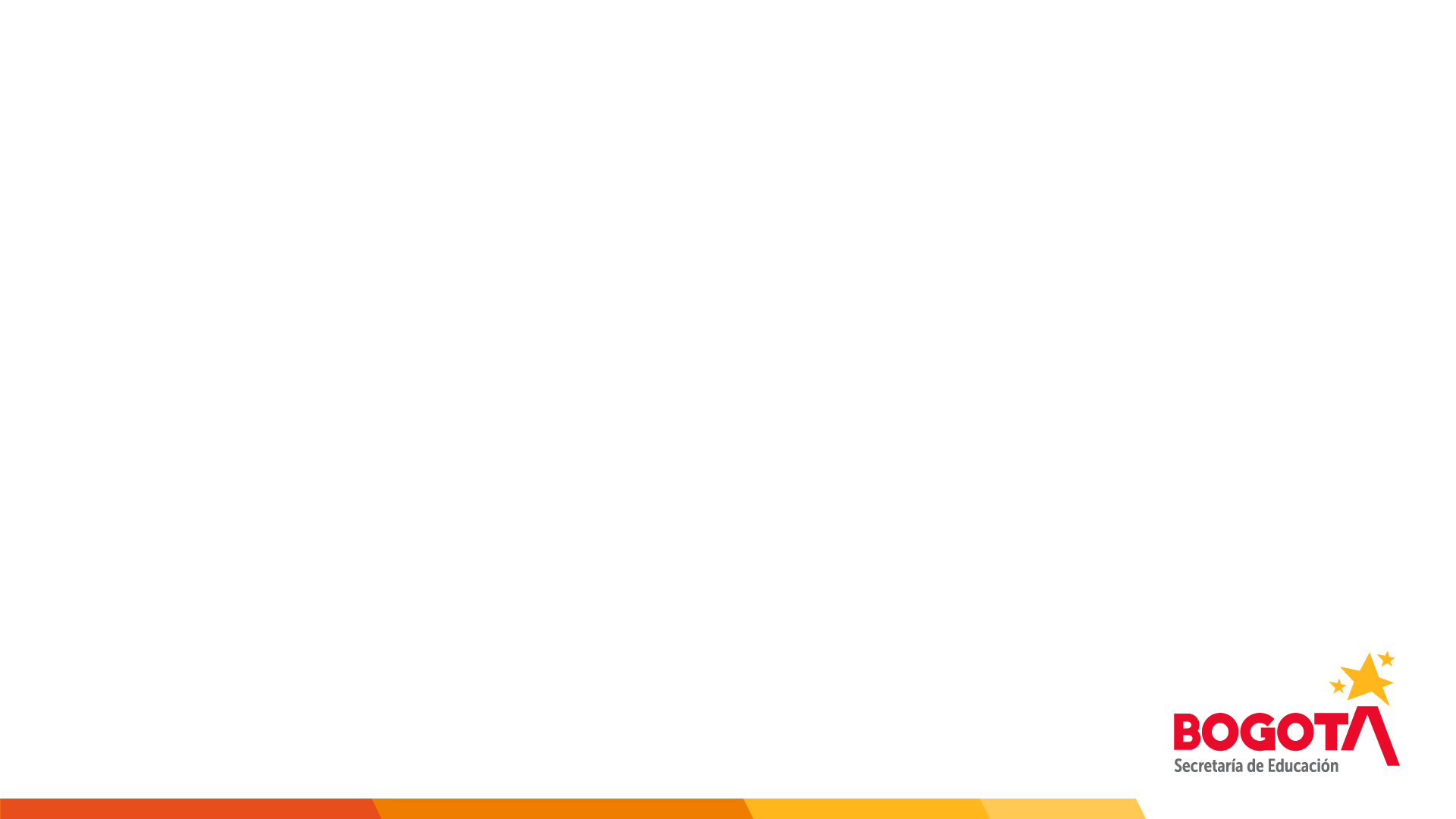 Publicación del SECOP II
Según la ley 2195 – 2022 en el articulo 53 se dispone que las entidades estatales exceptuadas del Estatuto General de Contratación de la Administración Pública deben publicar en el SECOP II – es decir en la plataforma transaccional vigente– su actividad contractual.En este caso en particular los Fondos Educativos, para lo cual a continuación se presenta el paso a paso, de como se debe realizar la creación del proceso para tal fin dentro de la plataforma
17
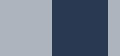 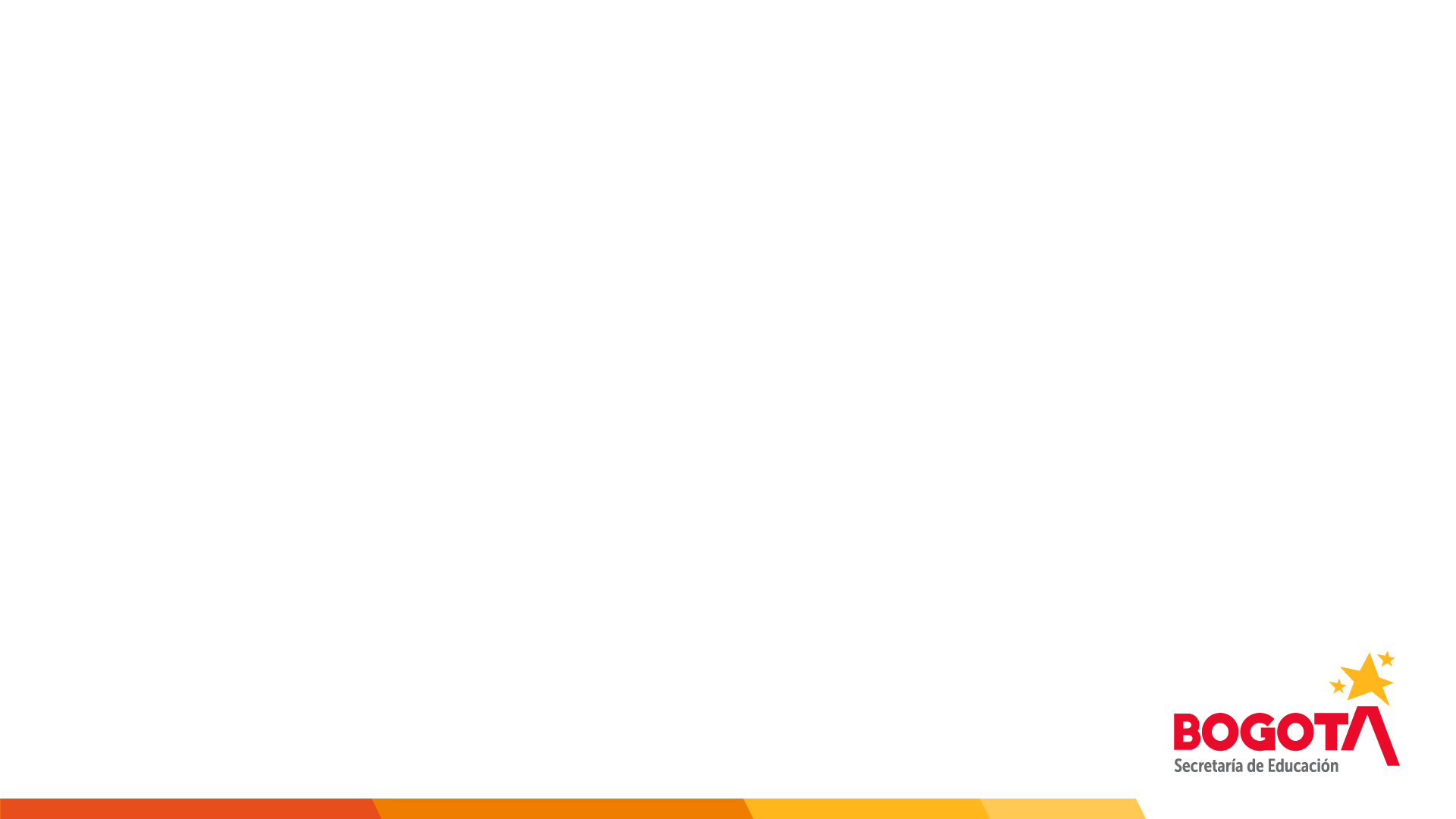 Tipo de Proceso
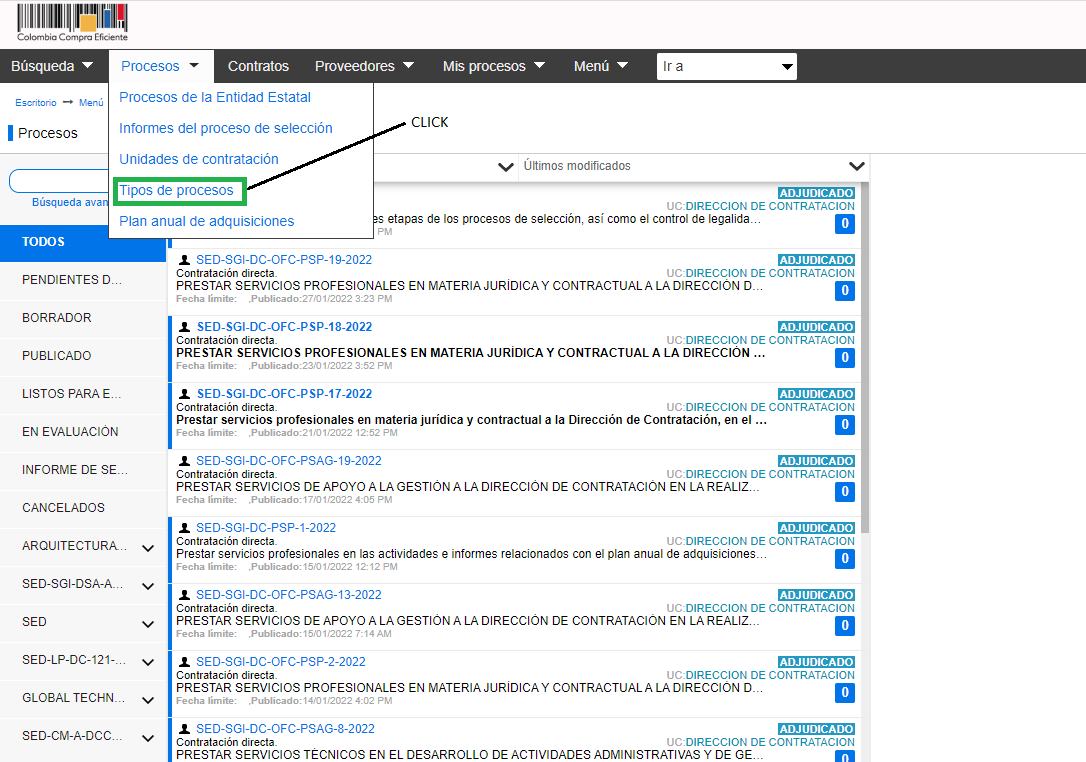 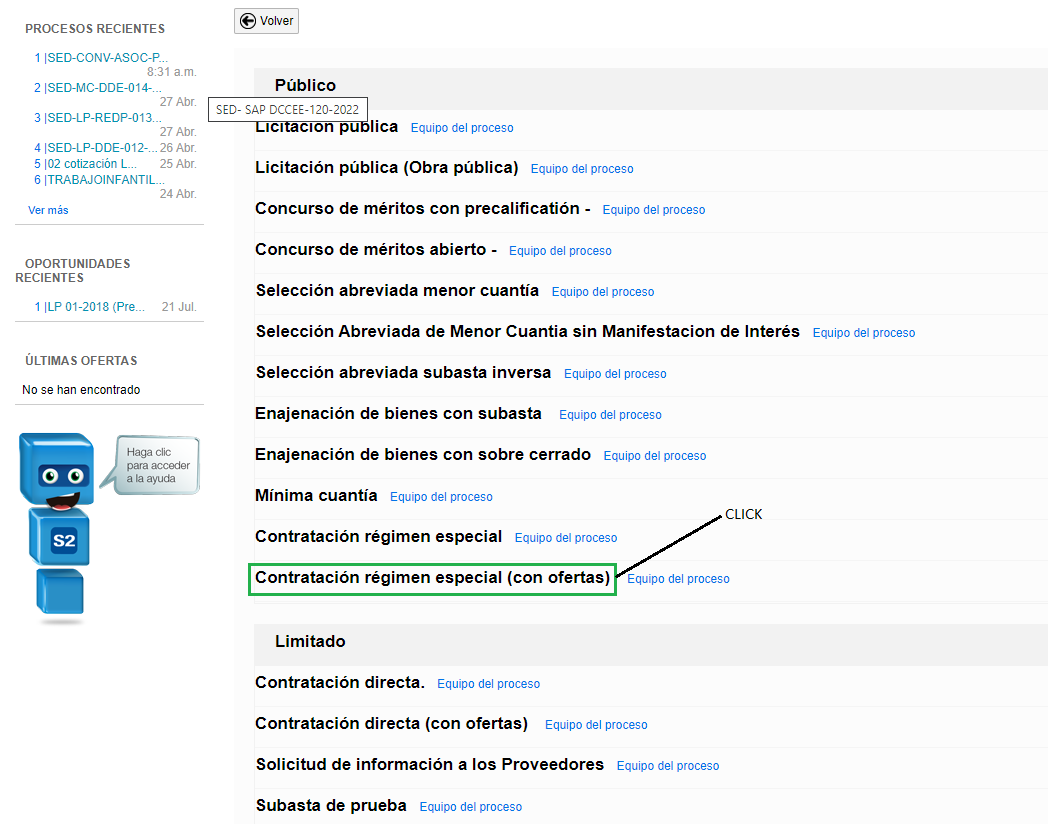 18
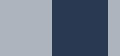 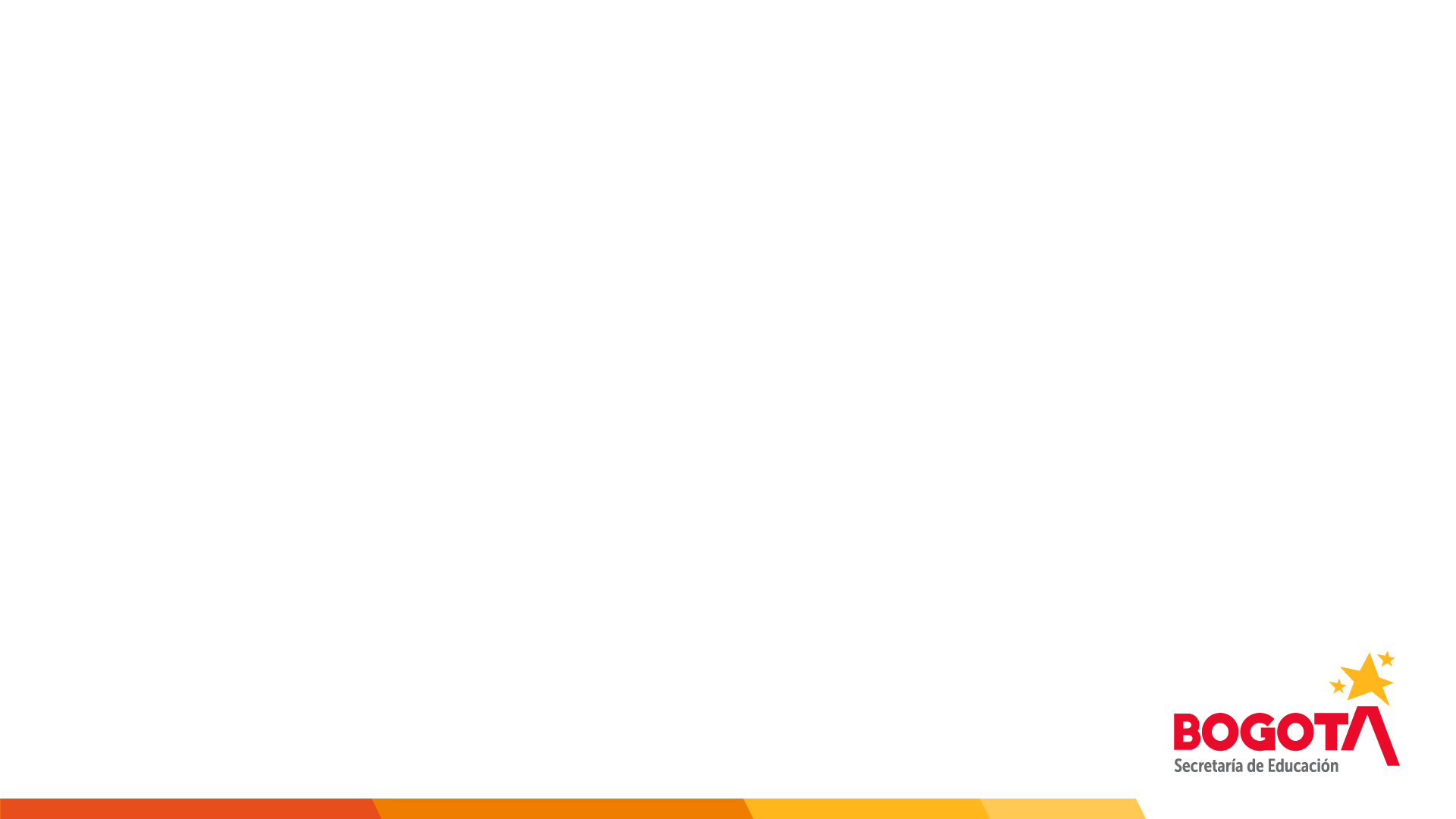 Tipología y Justificación
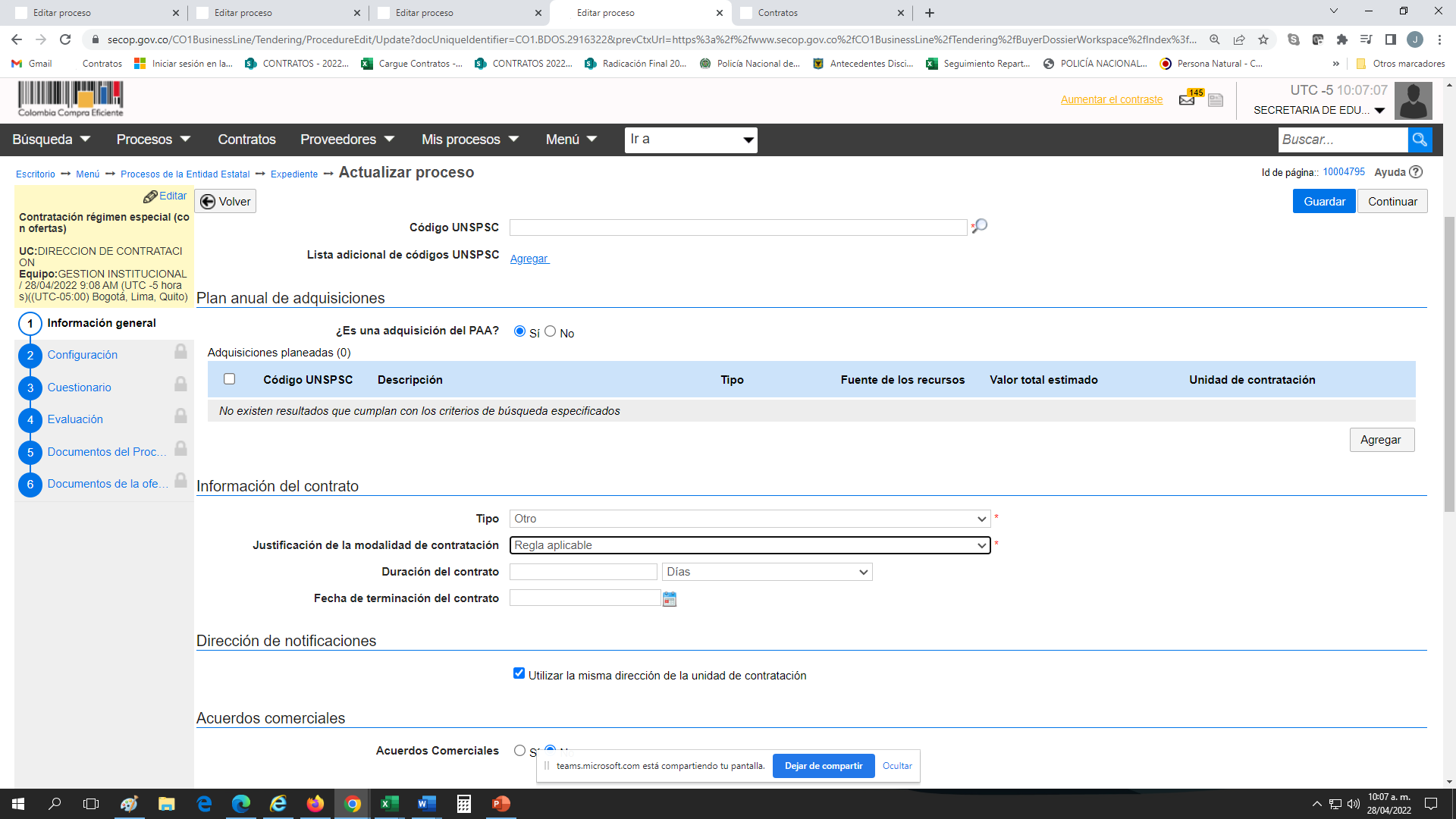 19
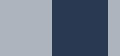 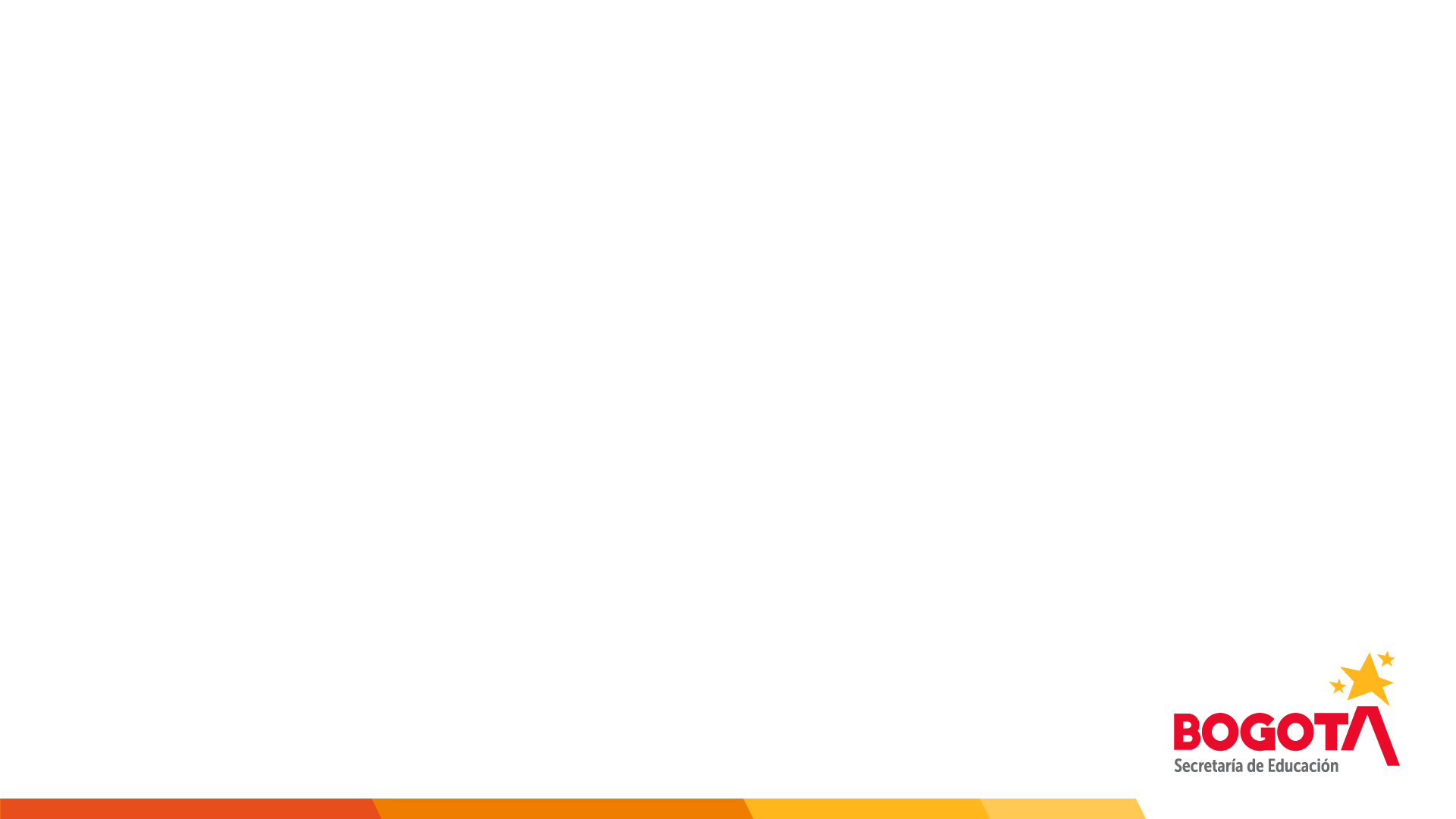 Adquisición del PAA
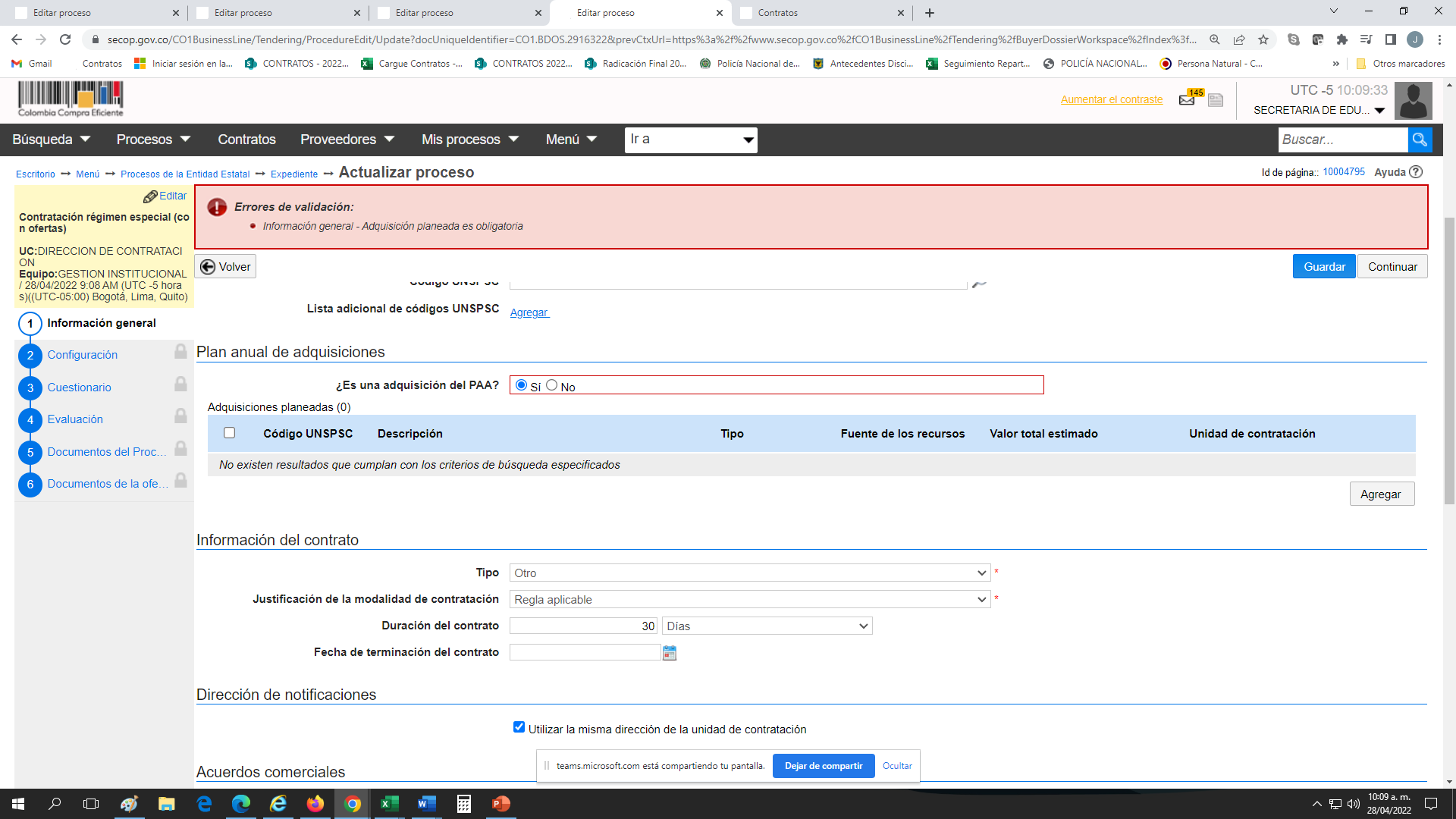 20
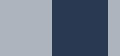 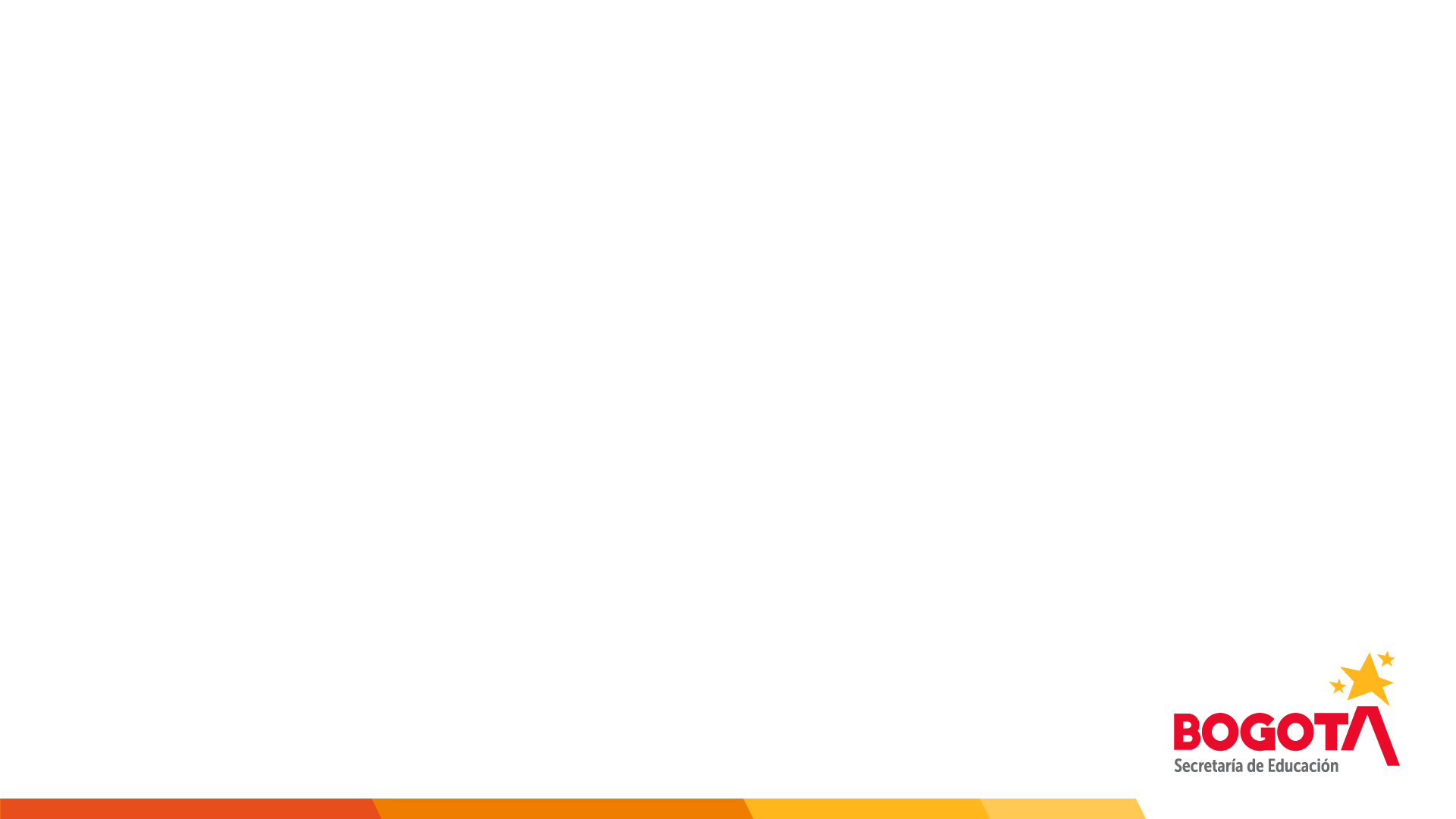 Cronograma del Proceso
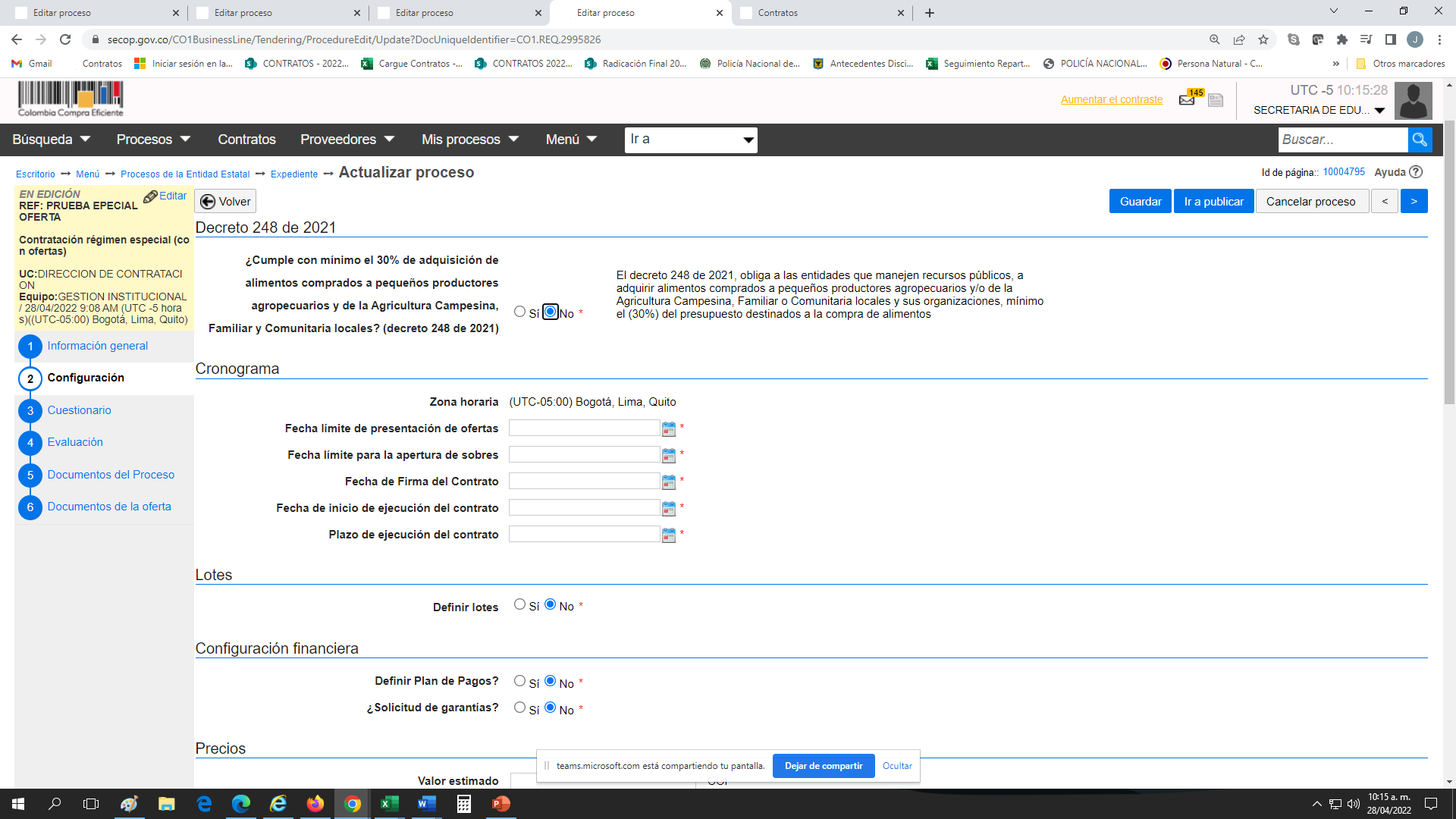 21
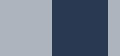 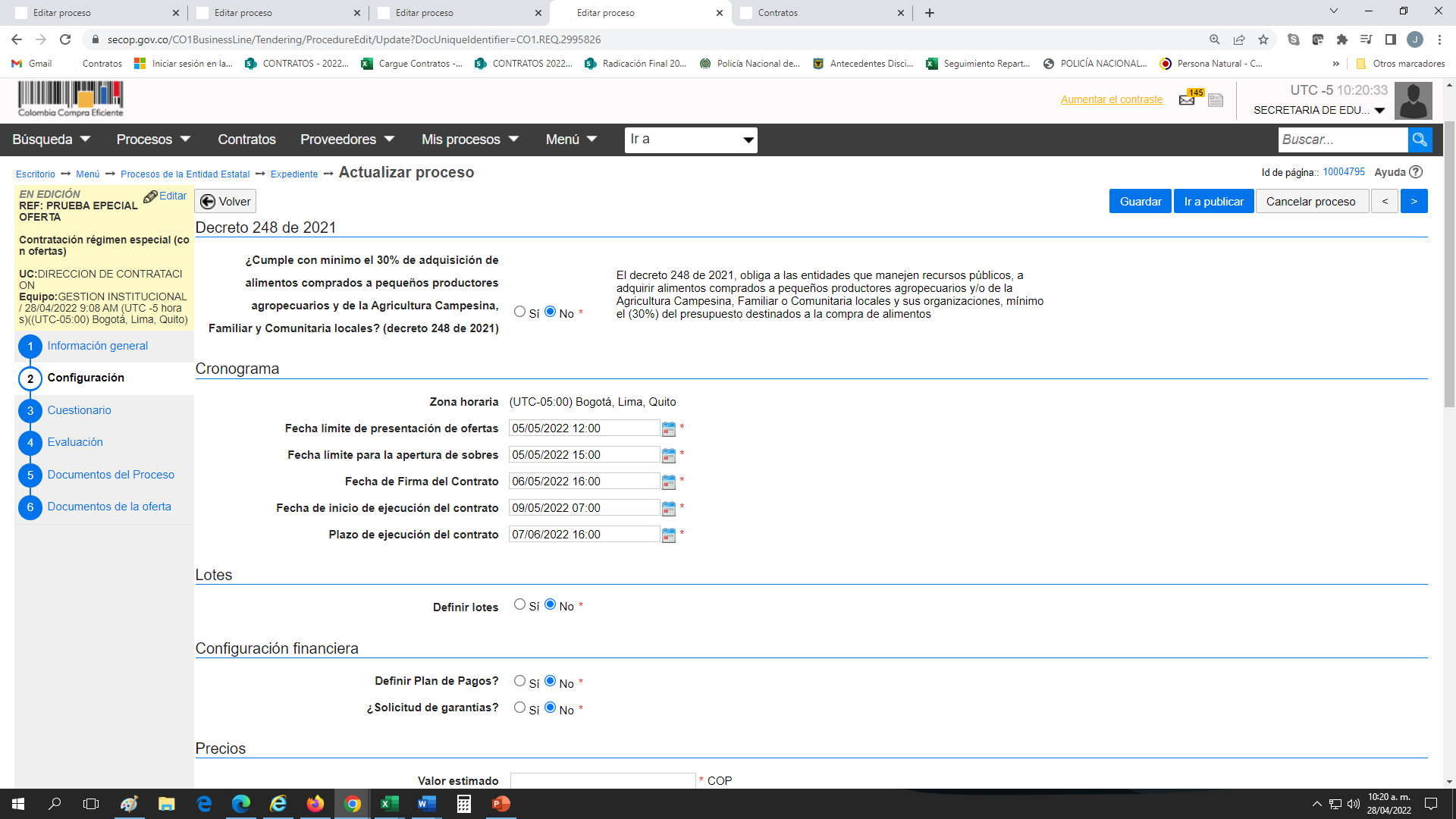 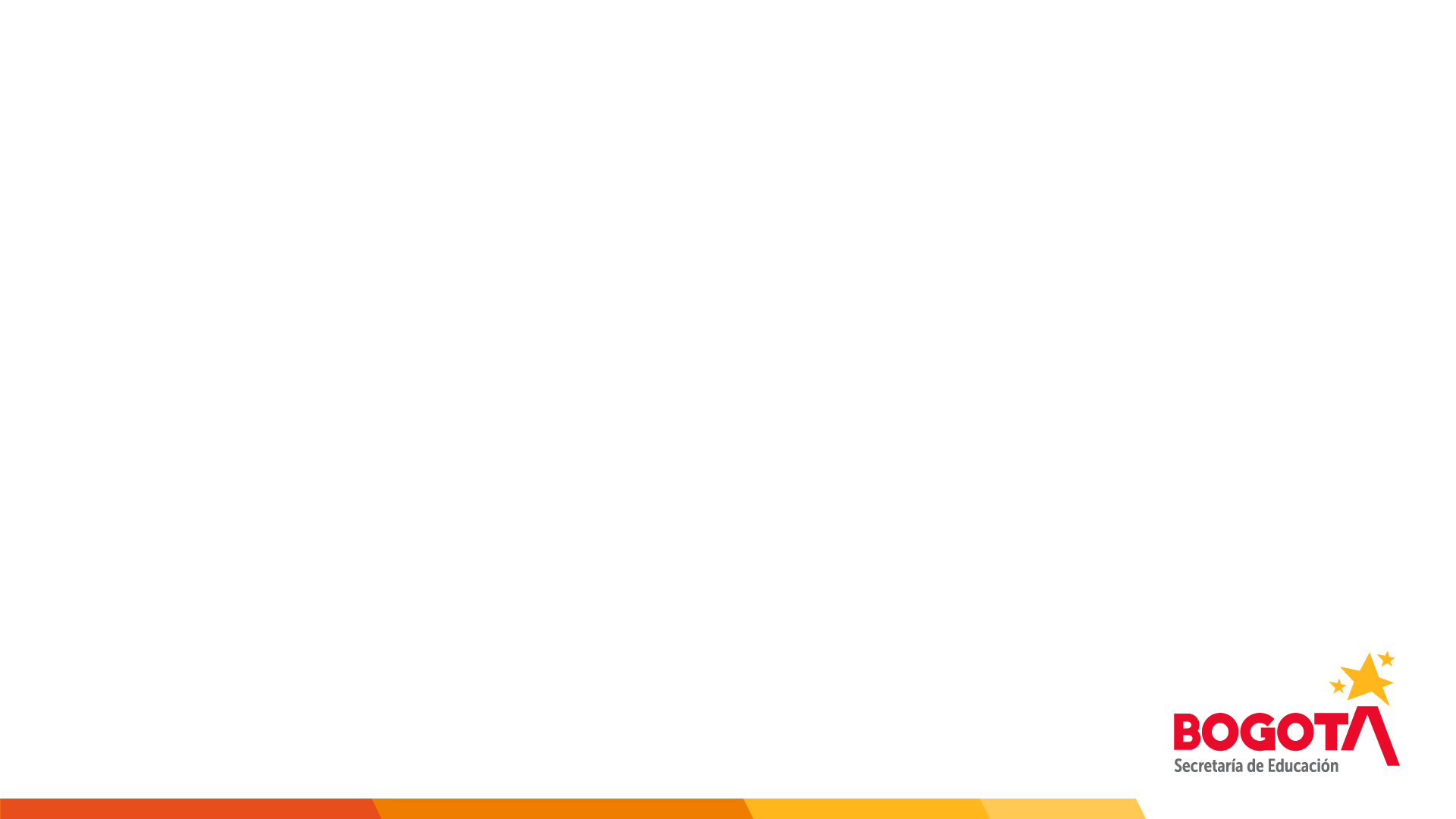 Información Presupuestal
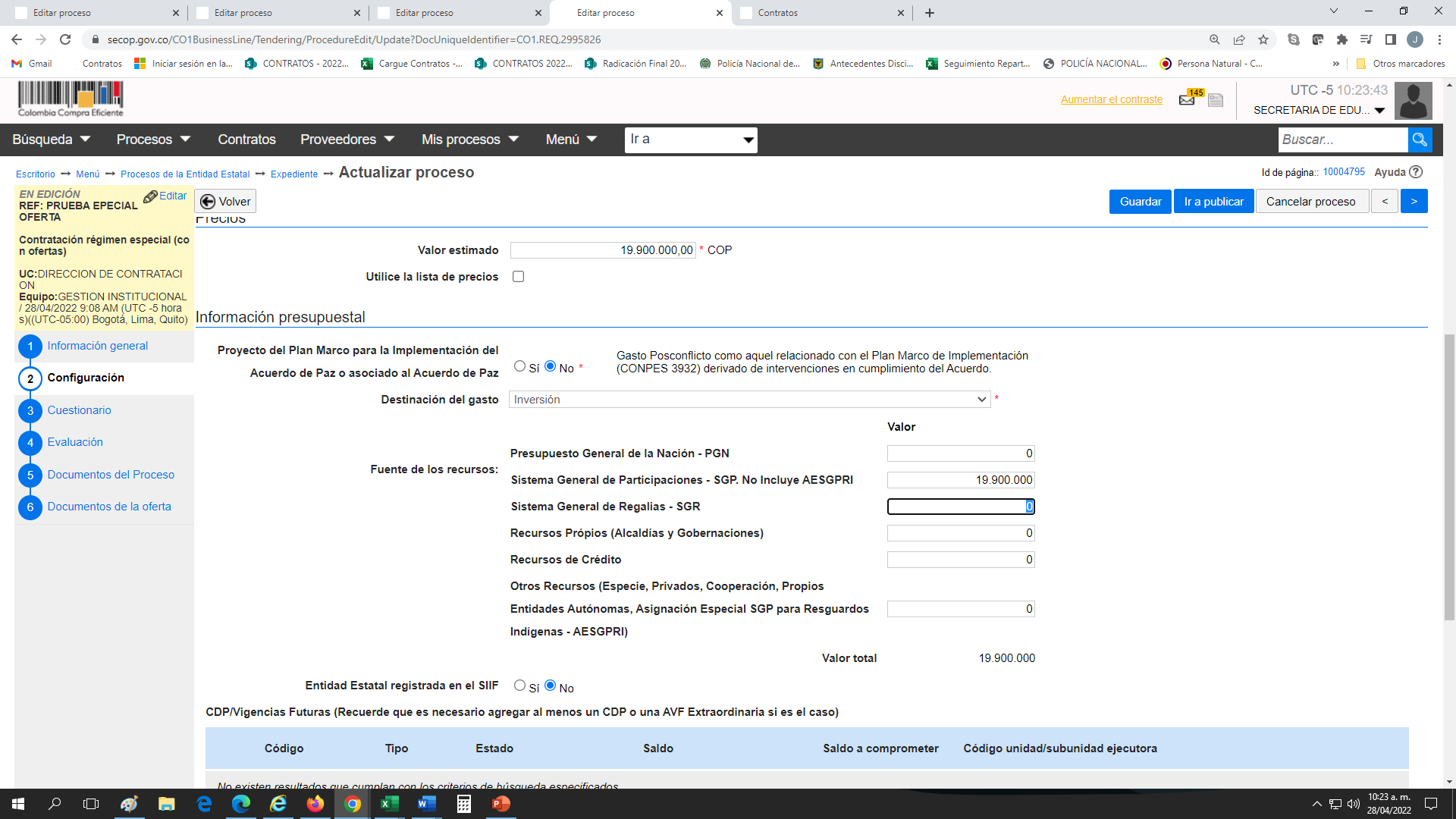 22
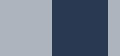 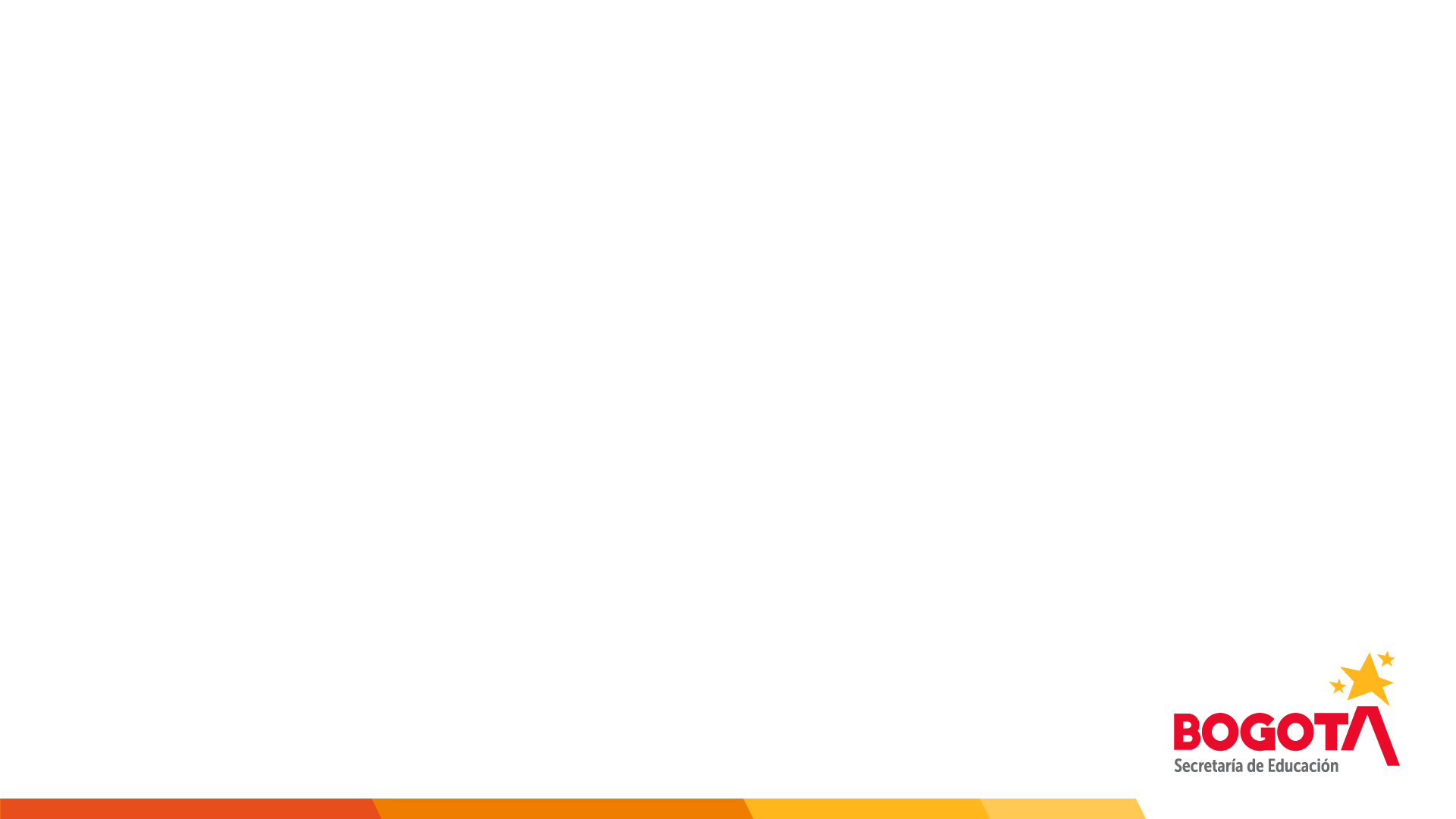 Información CDP
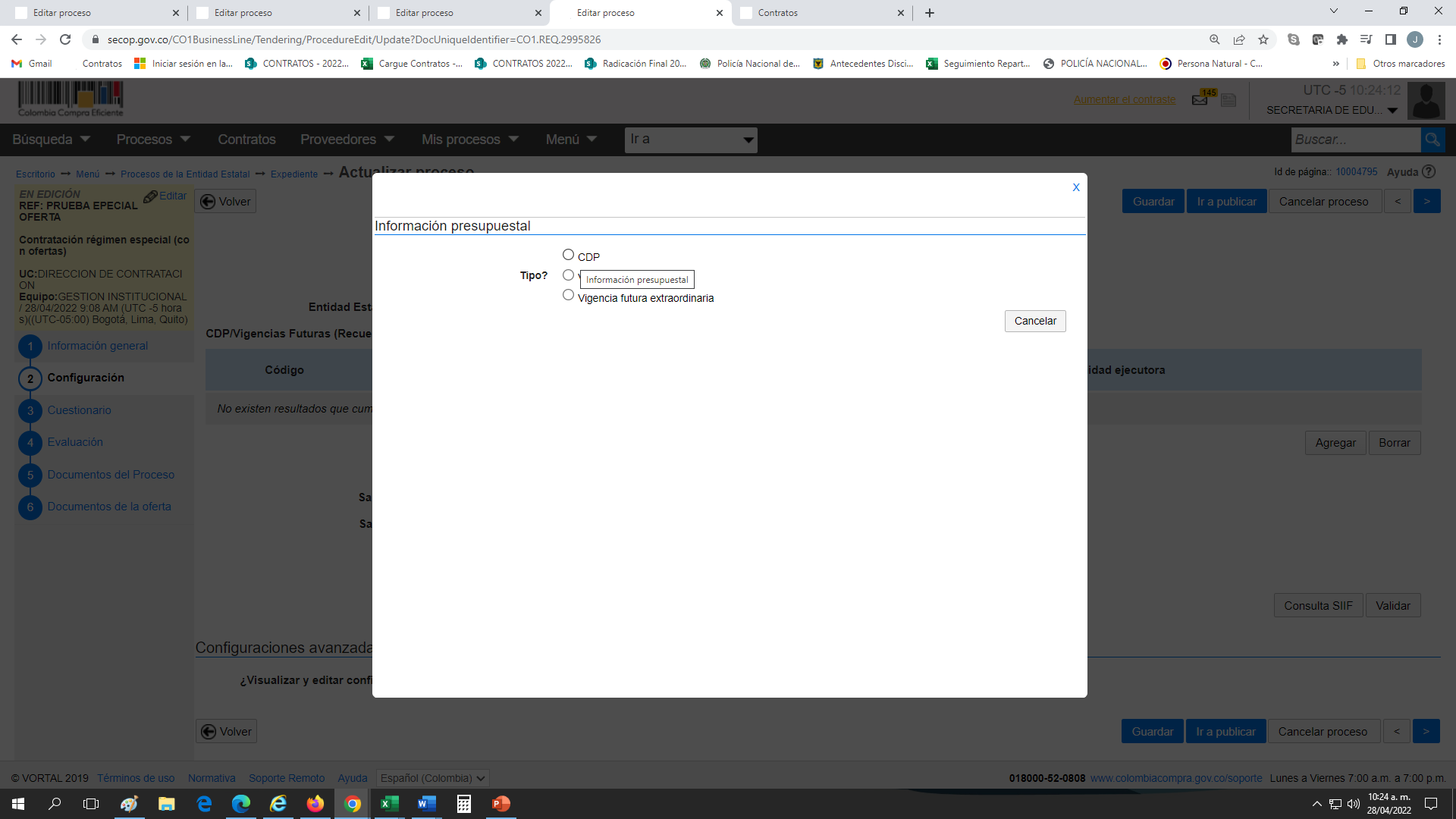 23
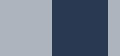 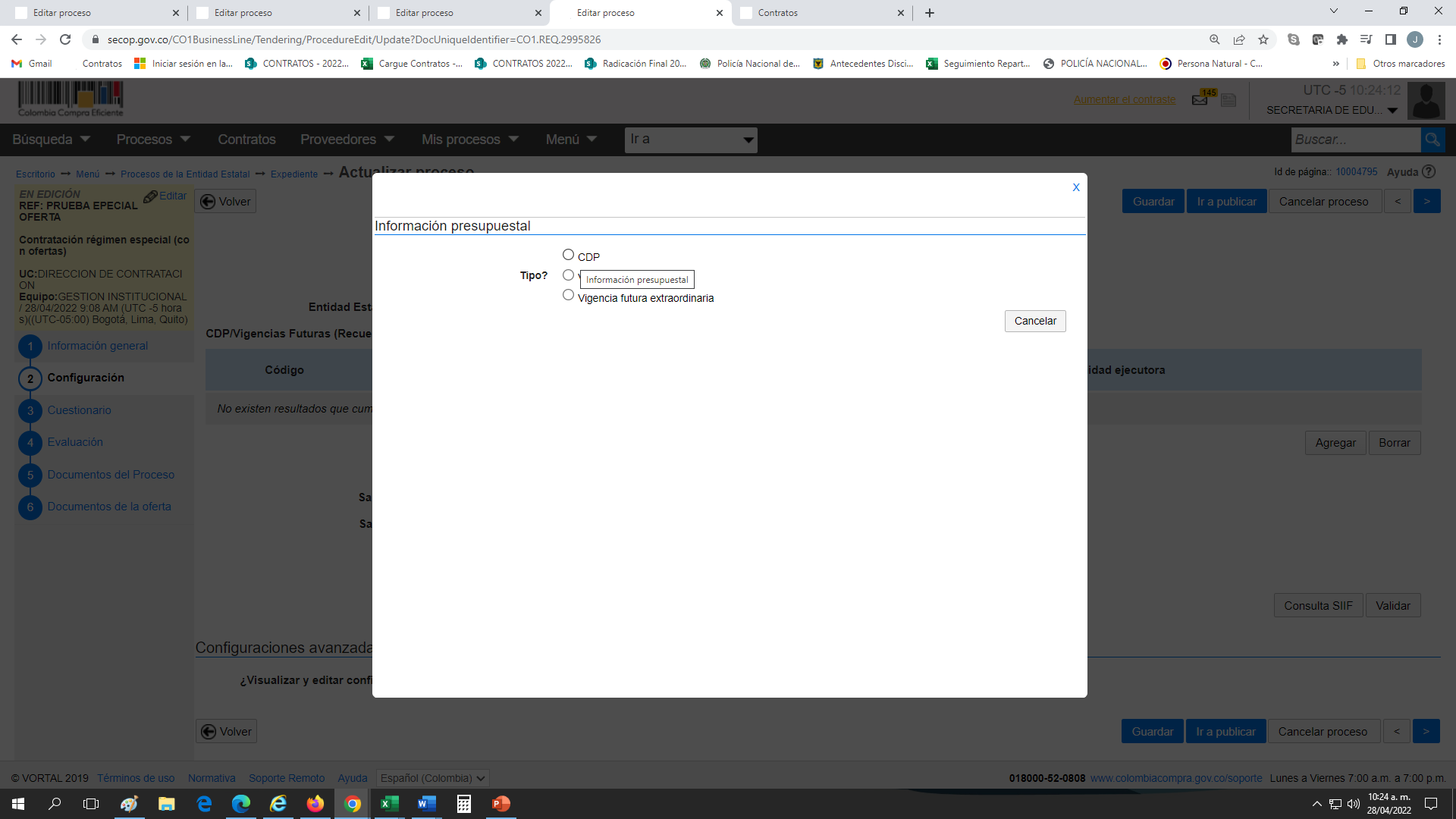 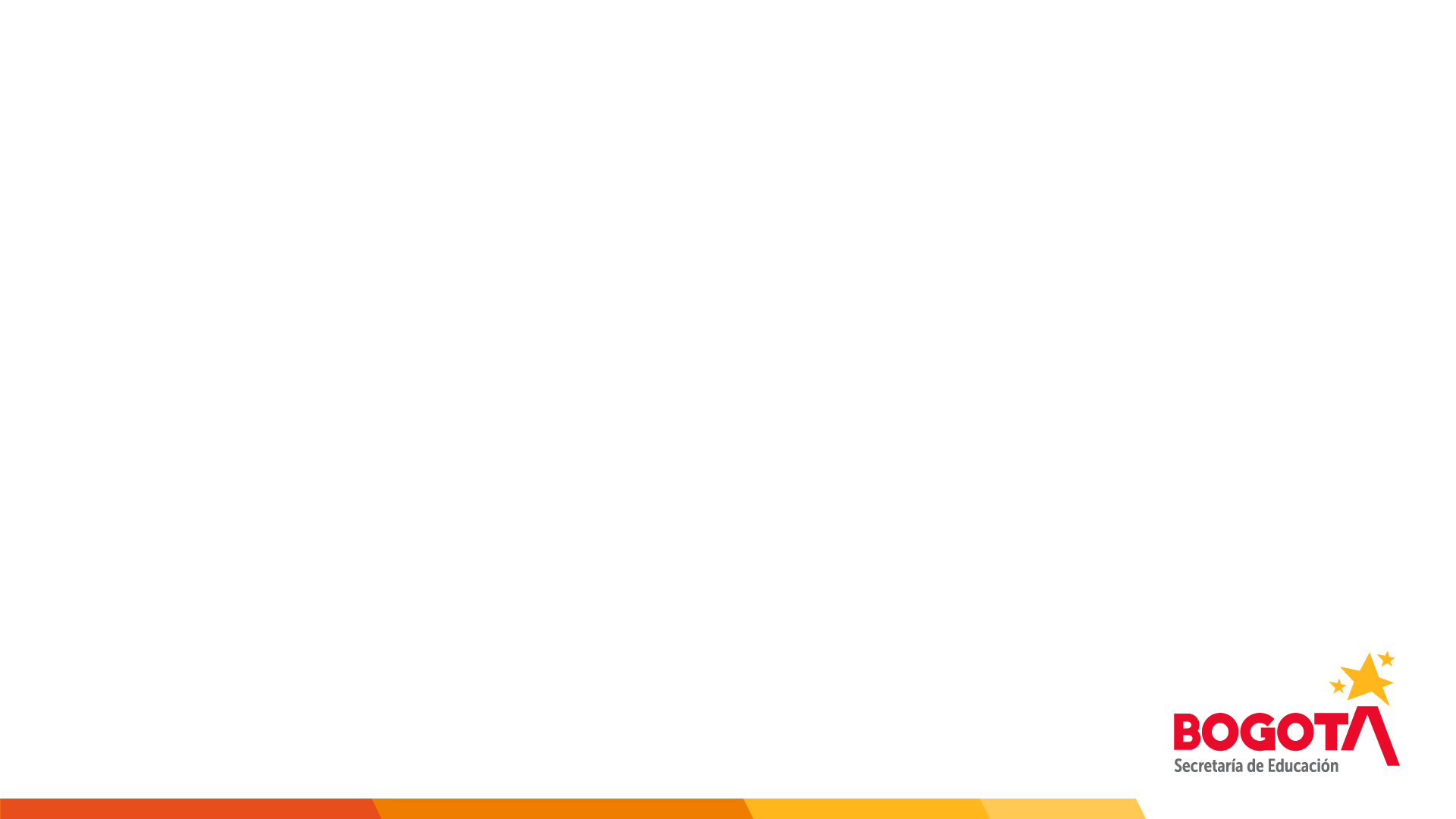 Información CDP
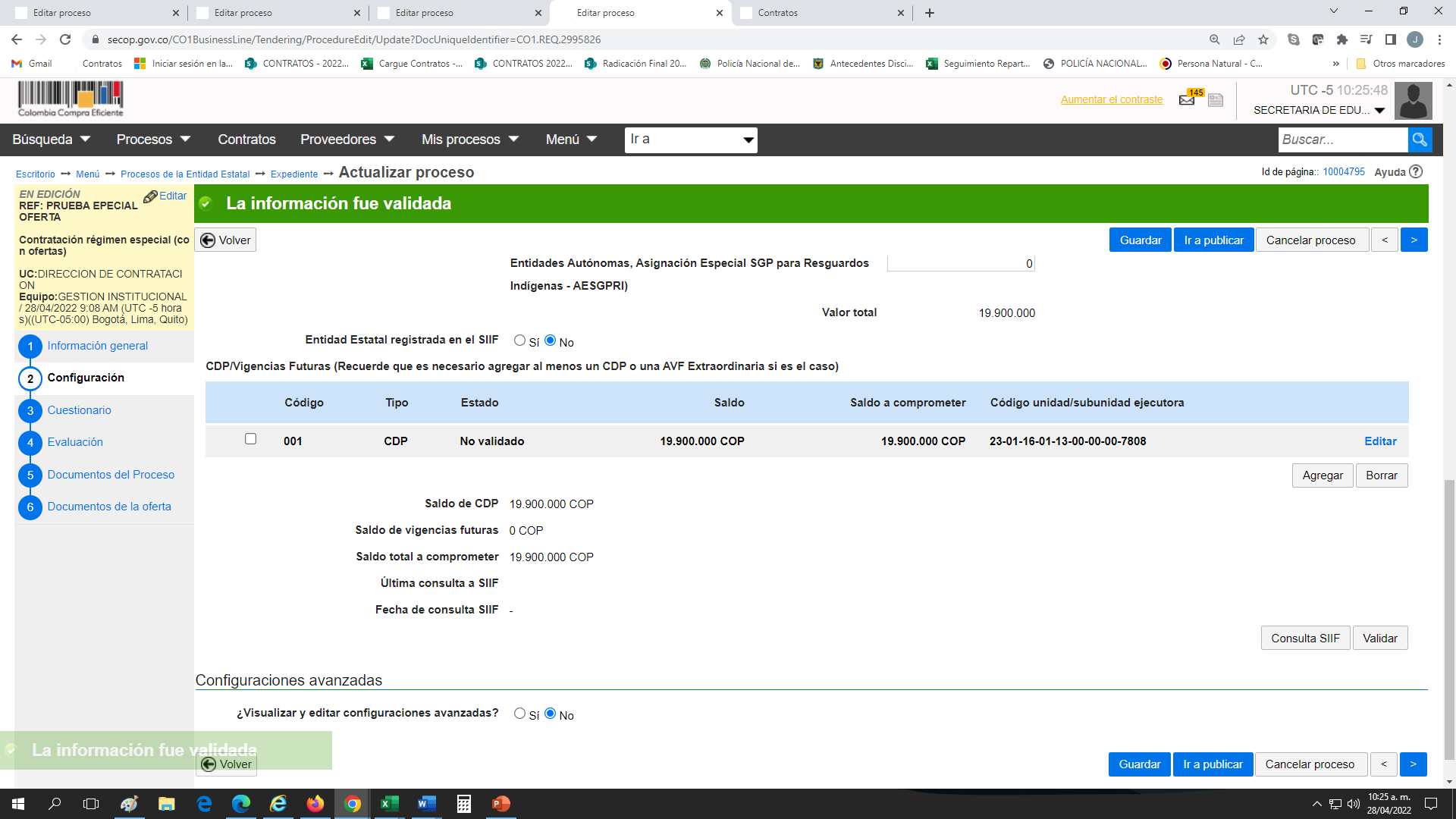 24
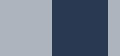 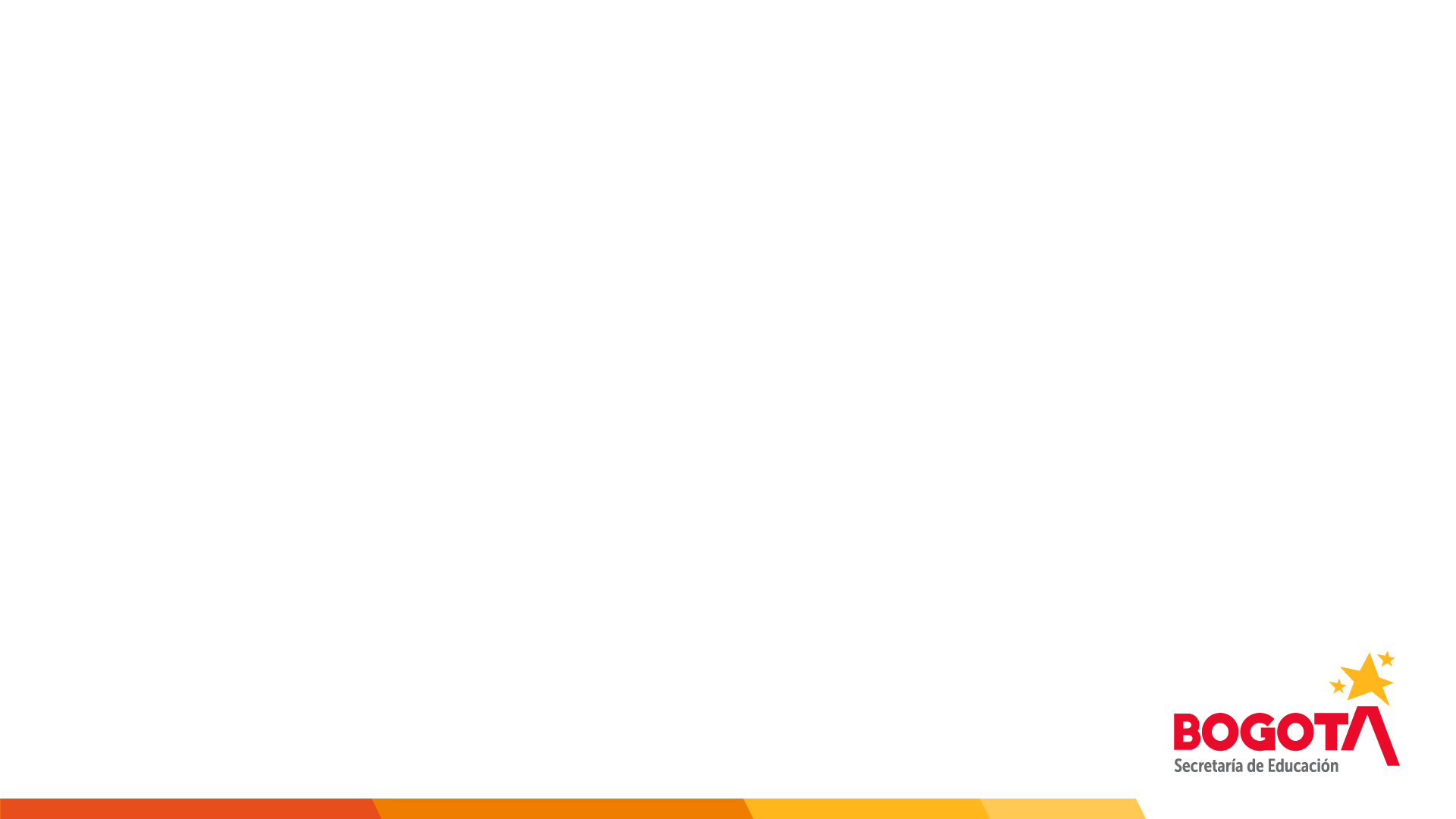 Información Cuestionario
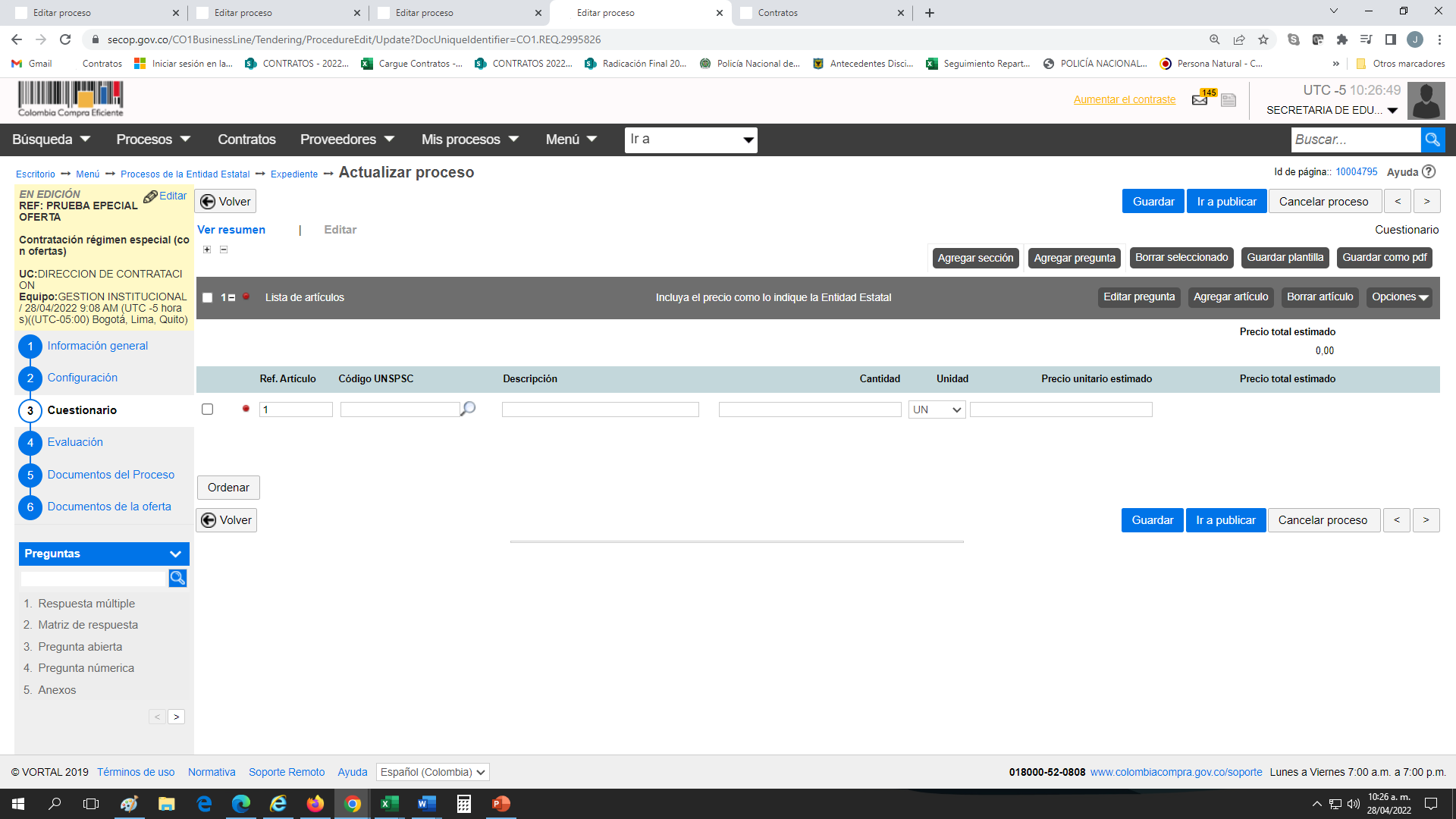 25
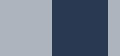 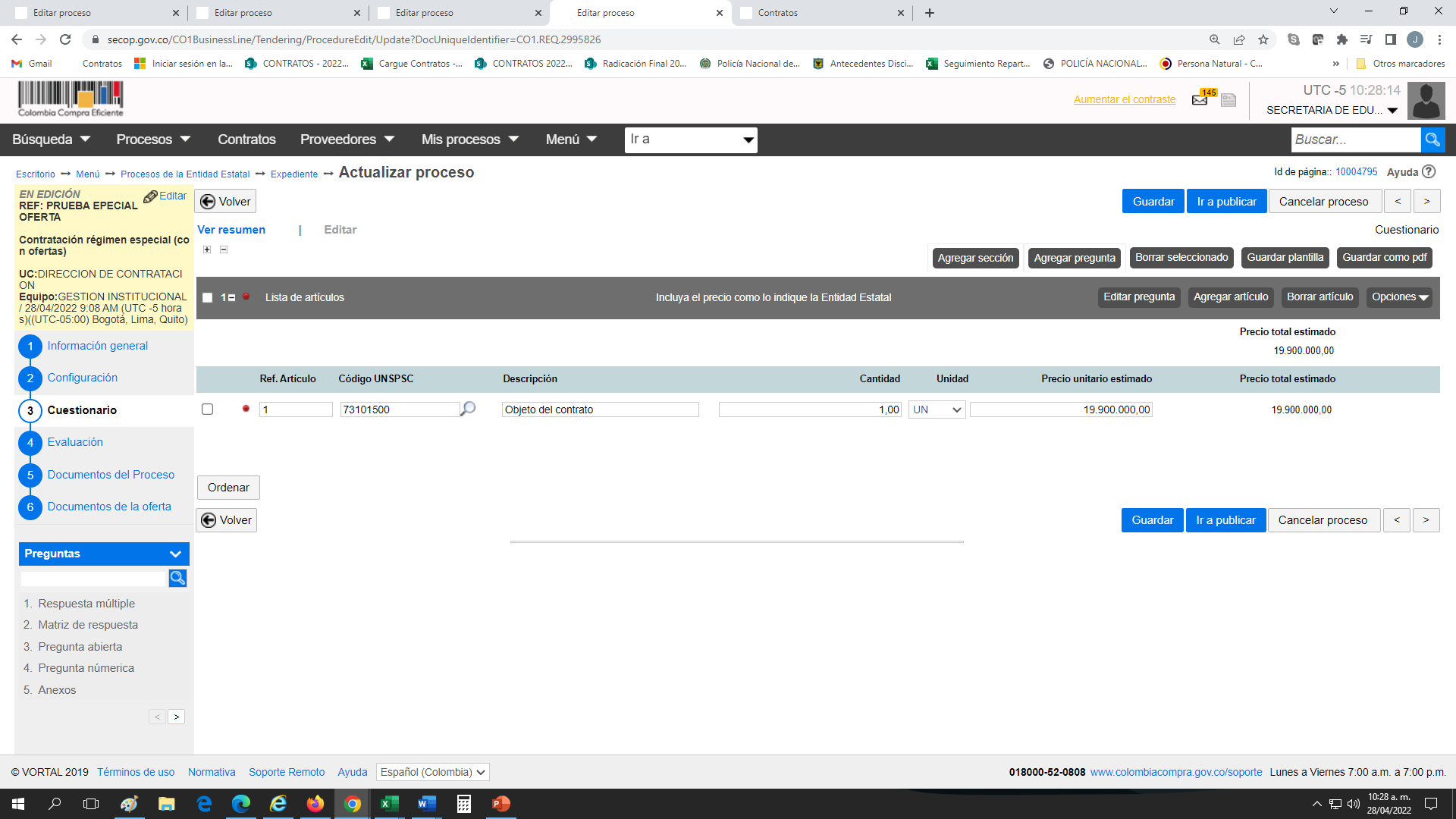 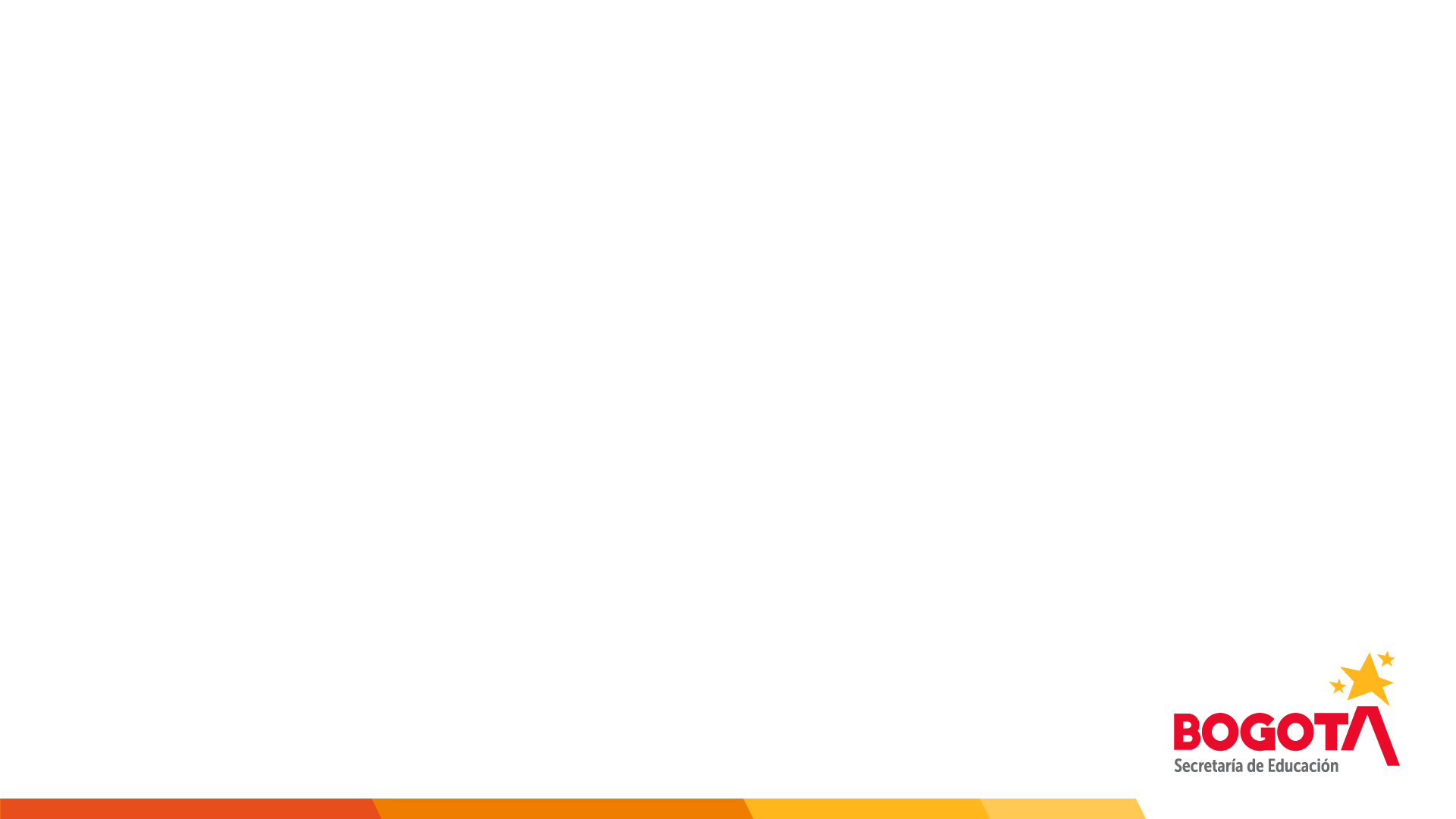 Modelo de Evaluación
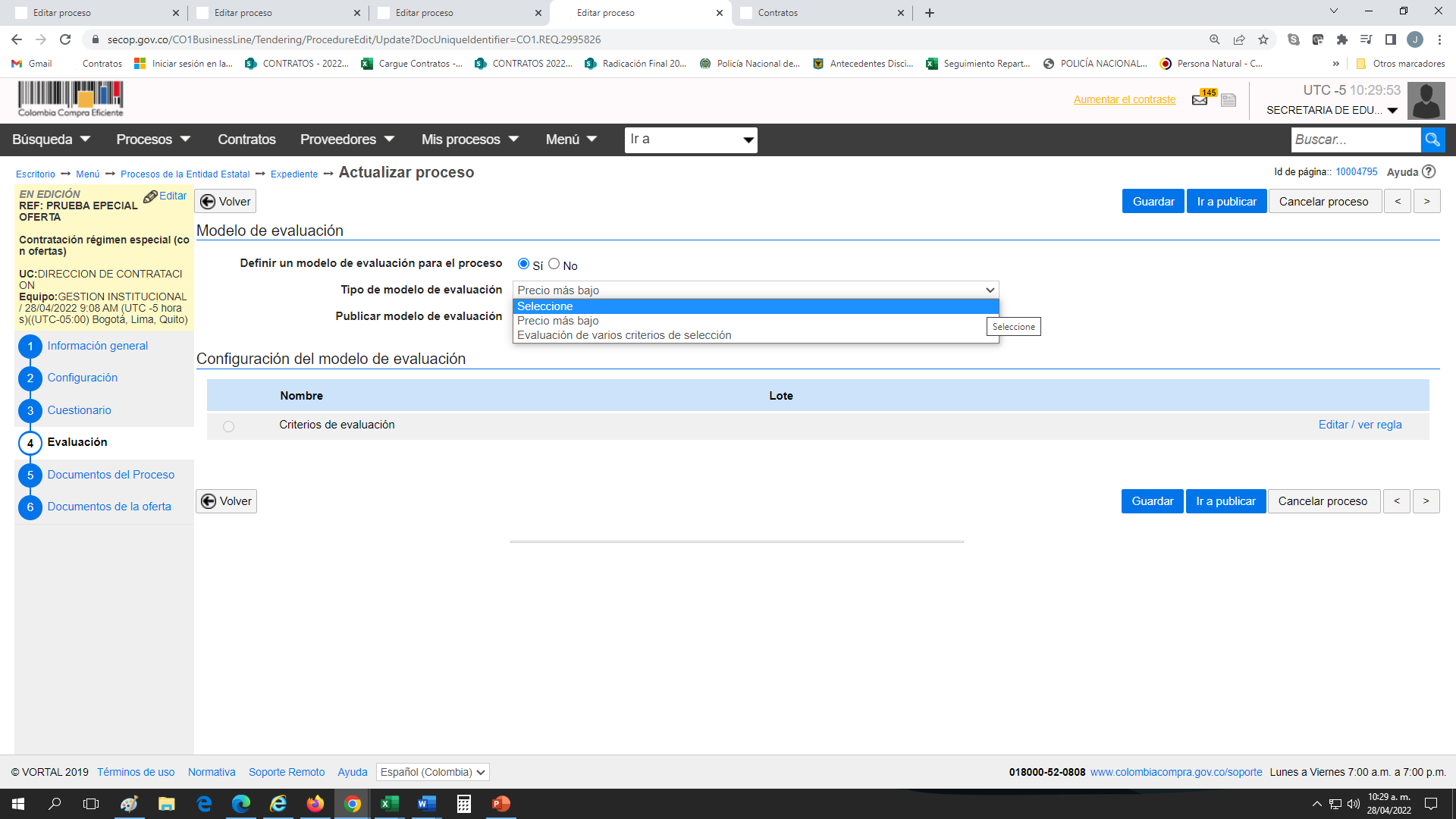 26
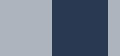 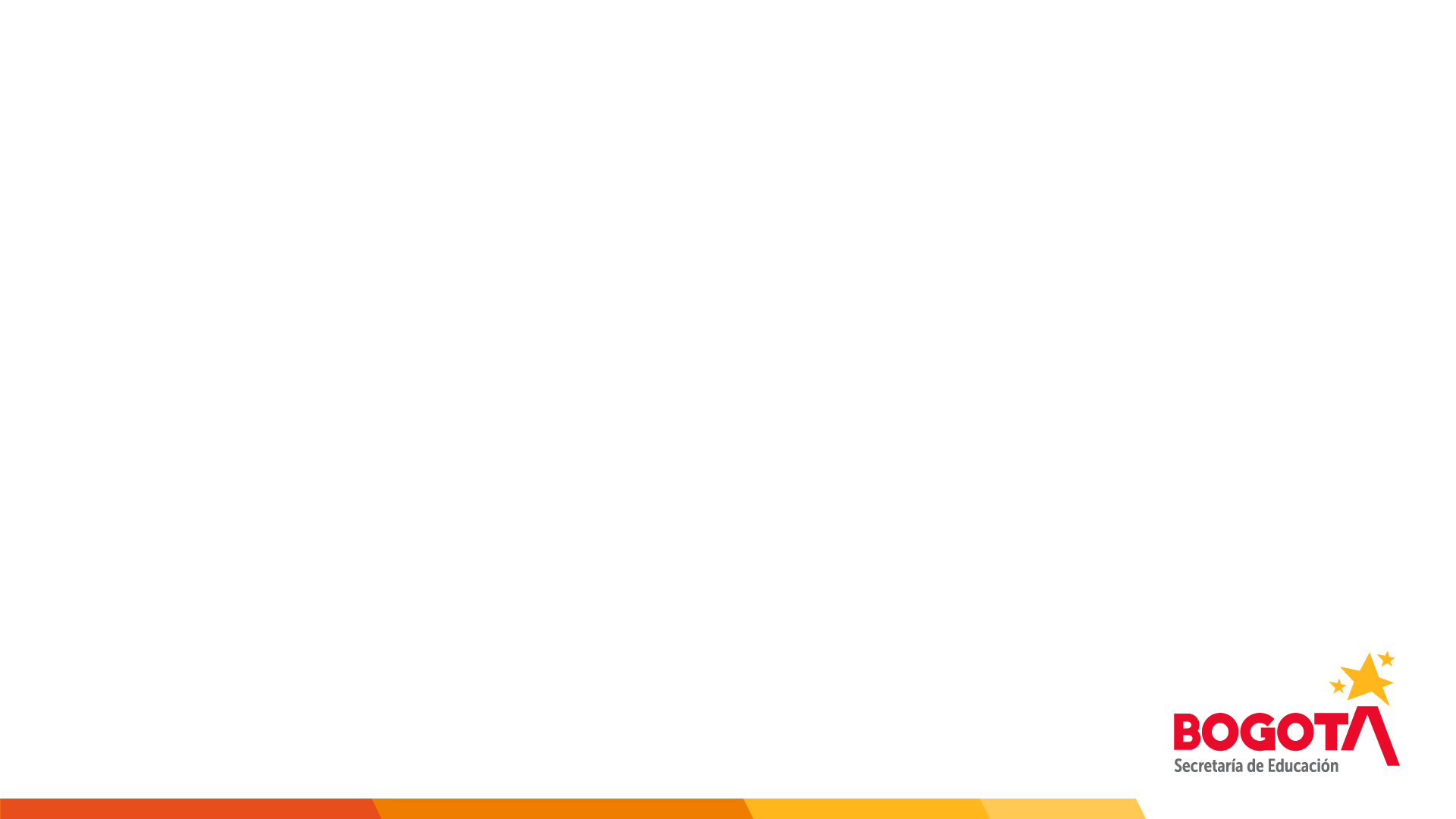 Método de Evaluación
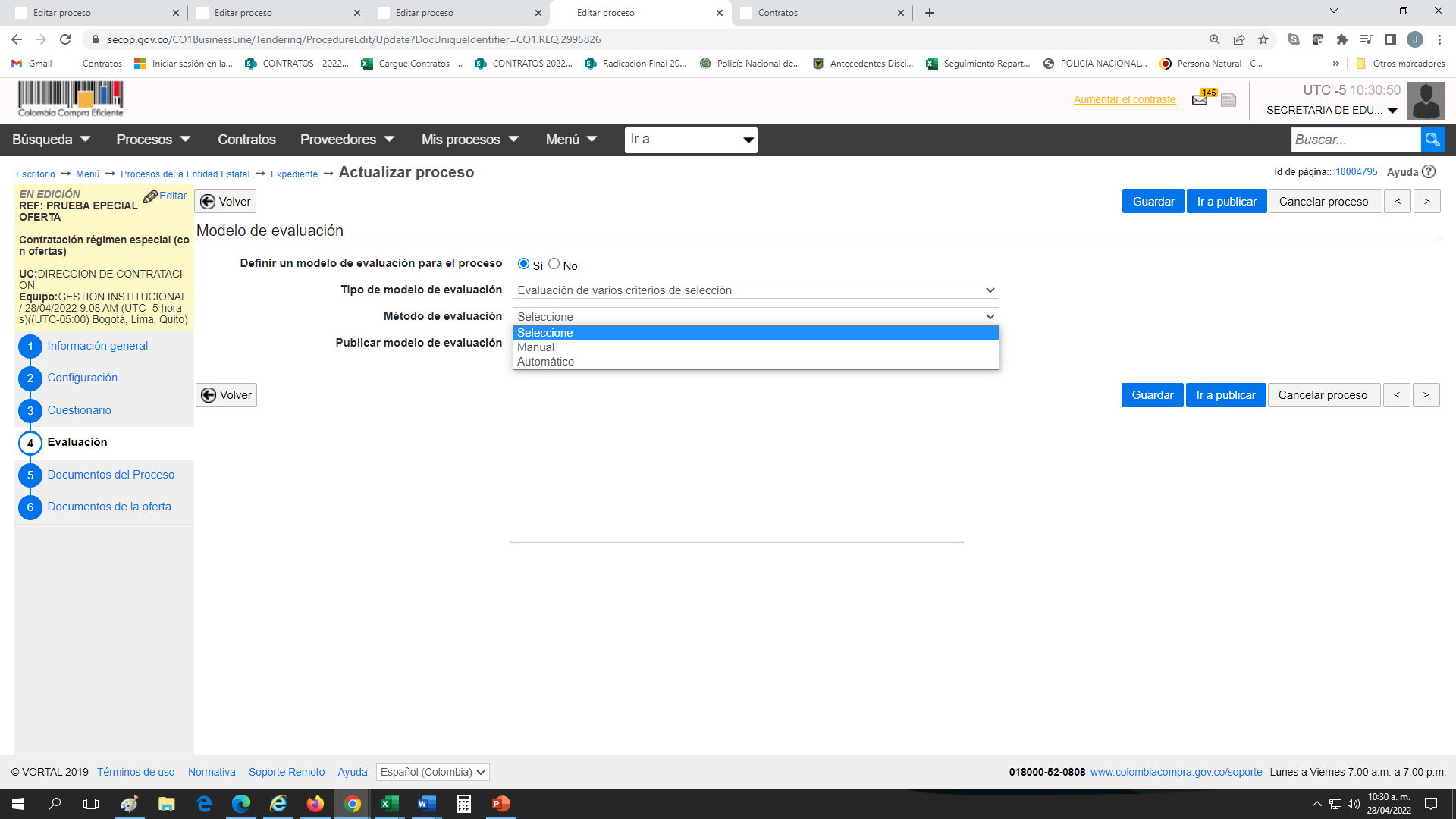 27
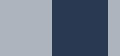 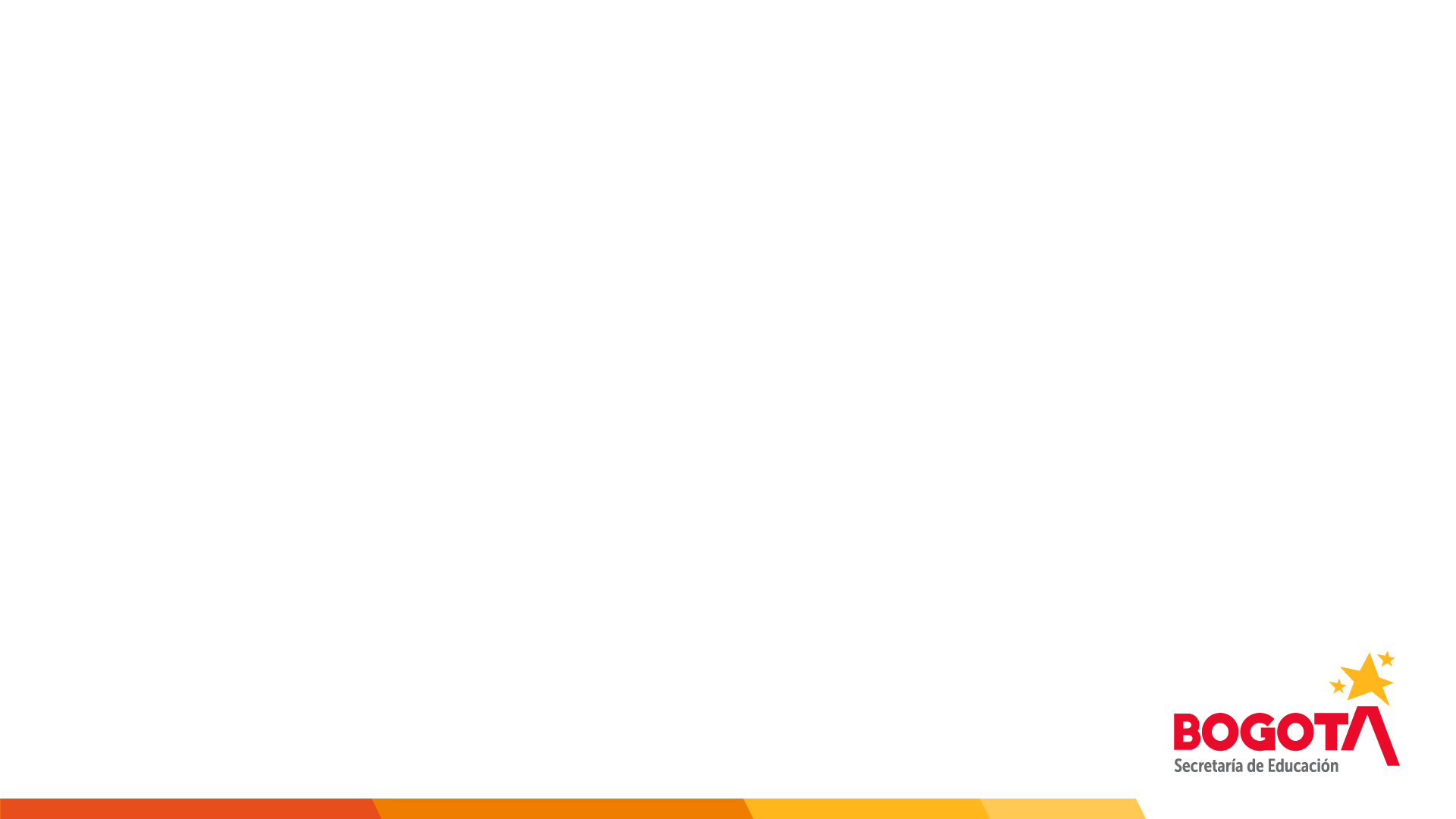 Reglas para Evaluación
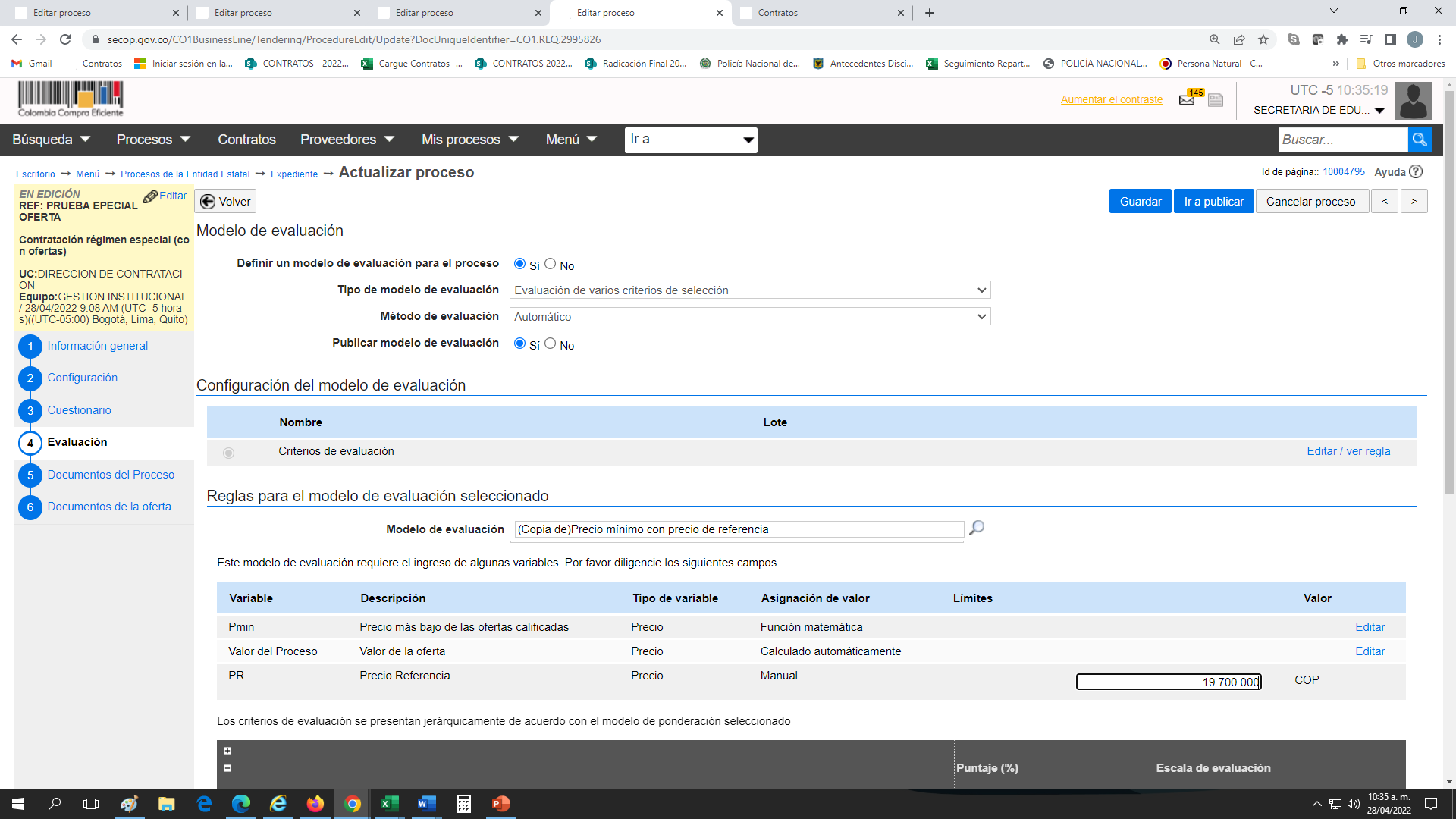 28
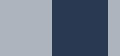 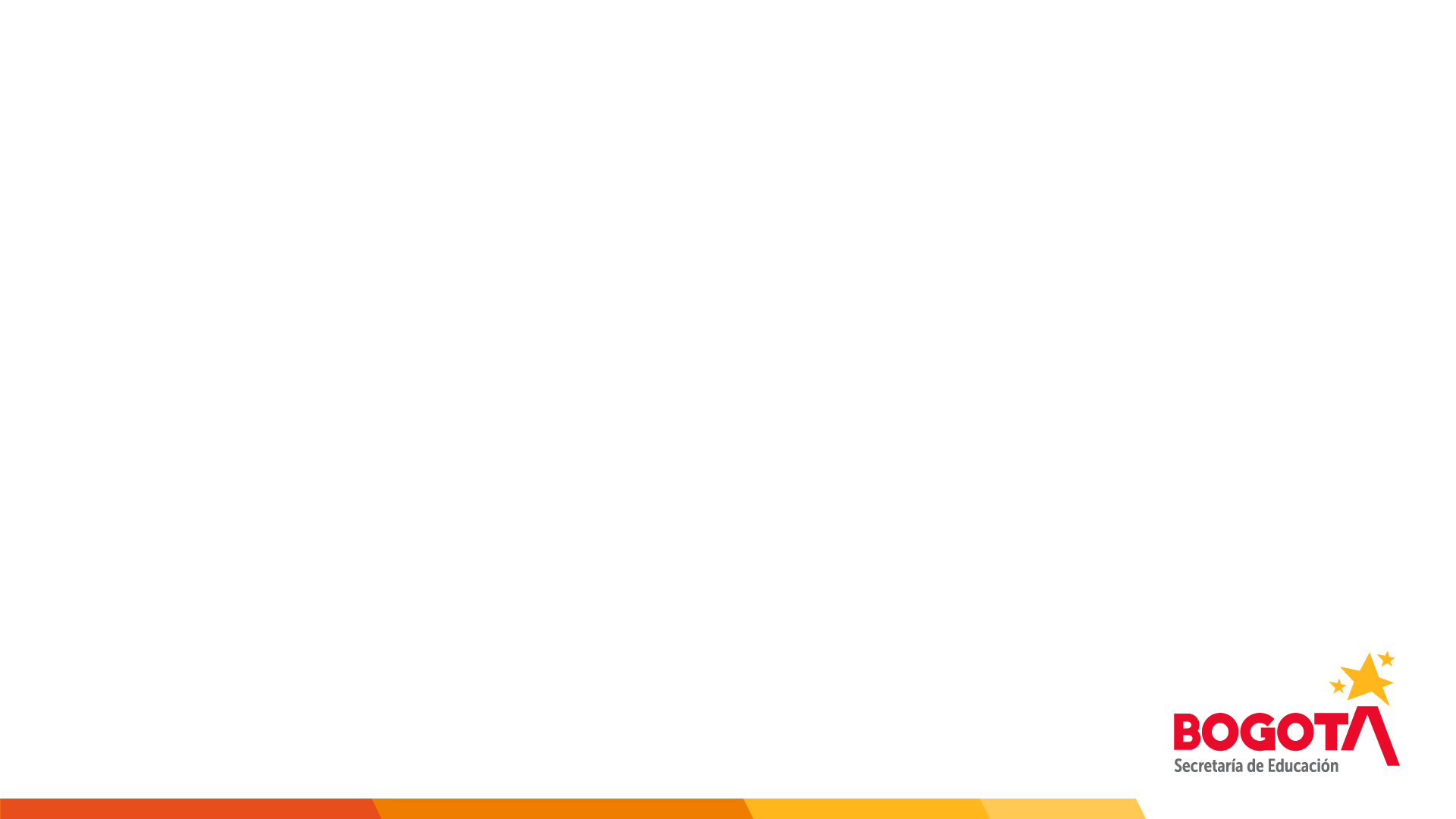 Reglas para Evaluación
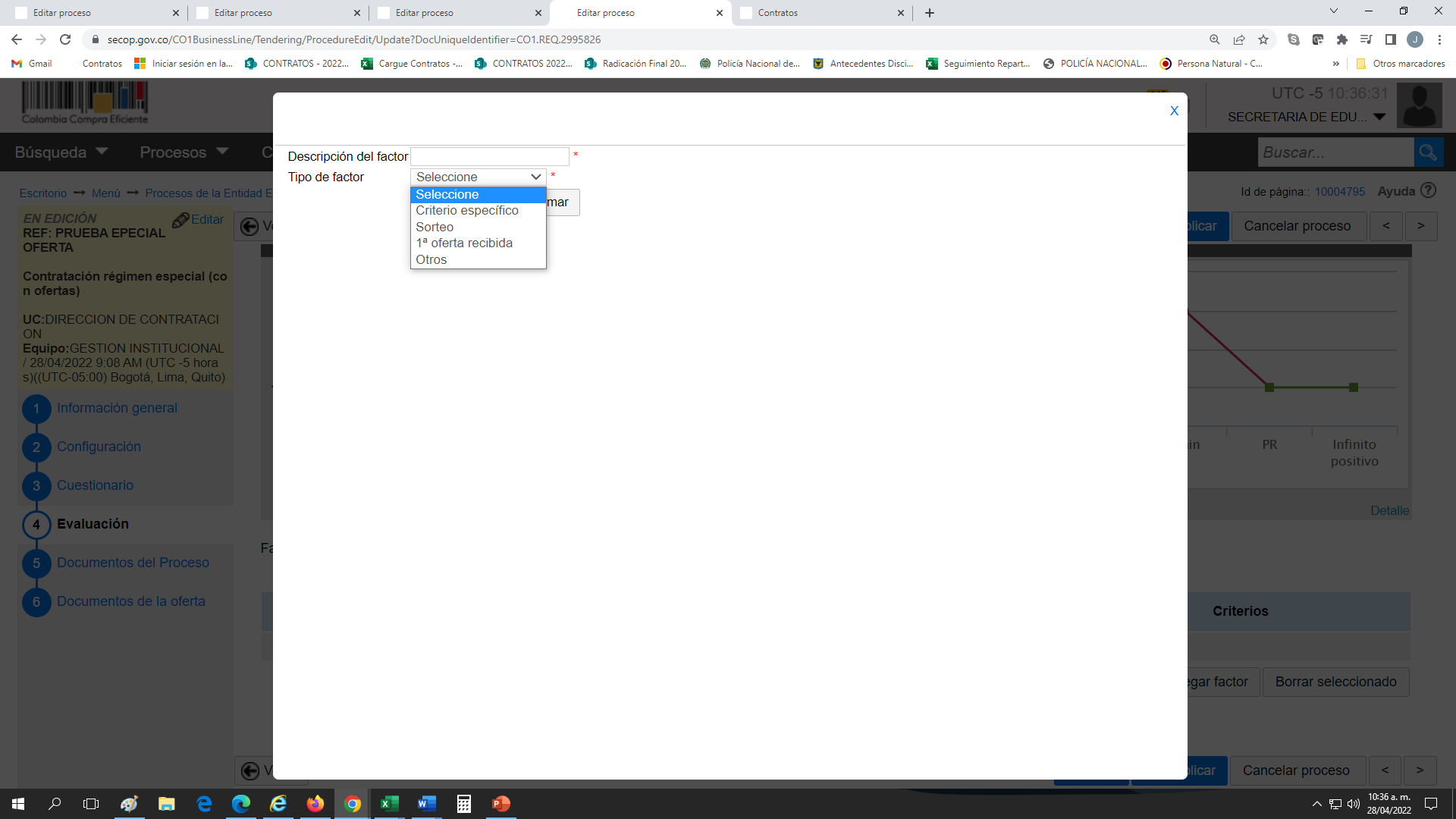 29
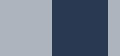 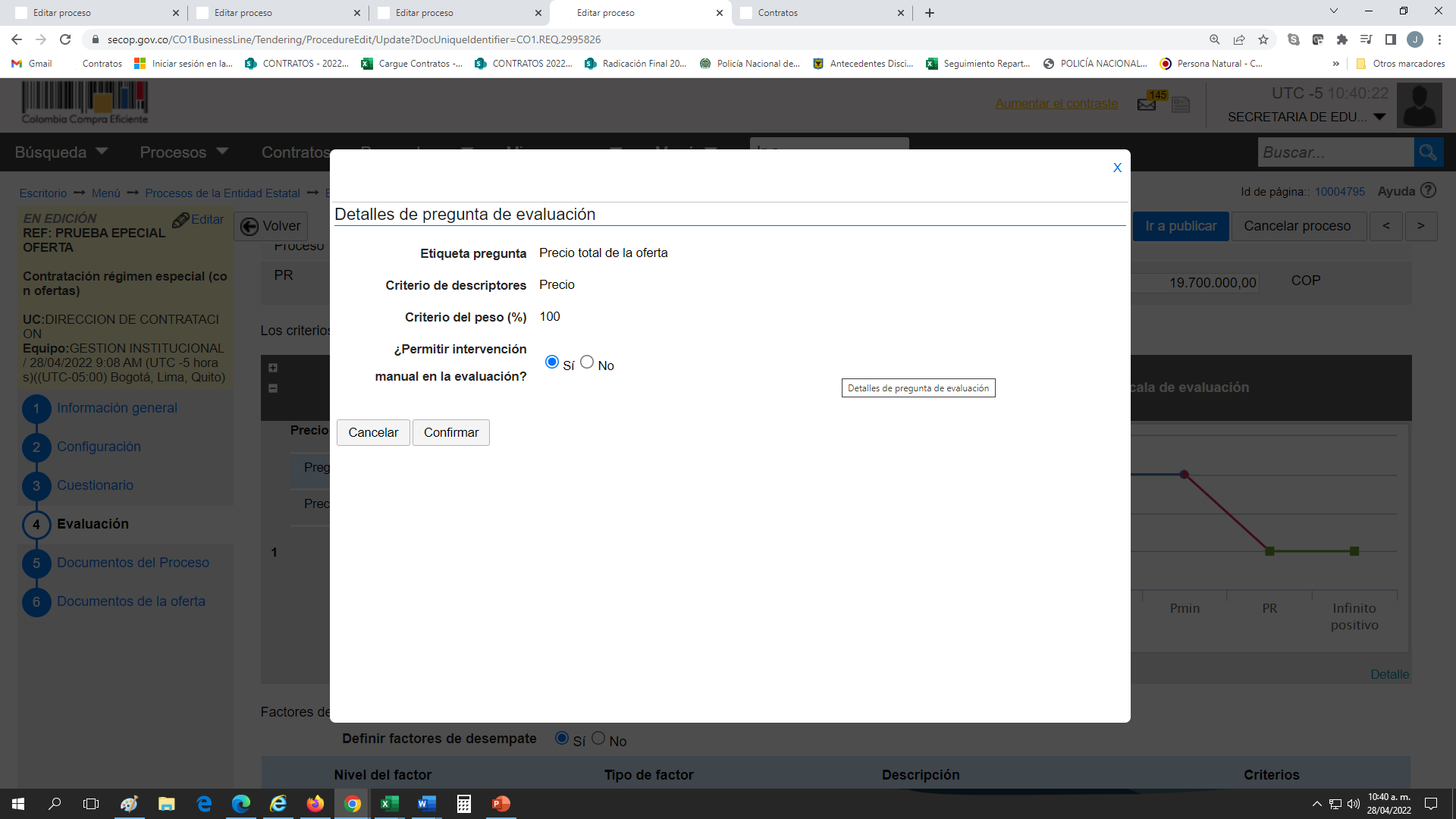 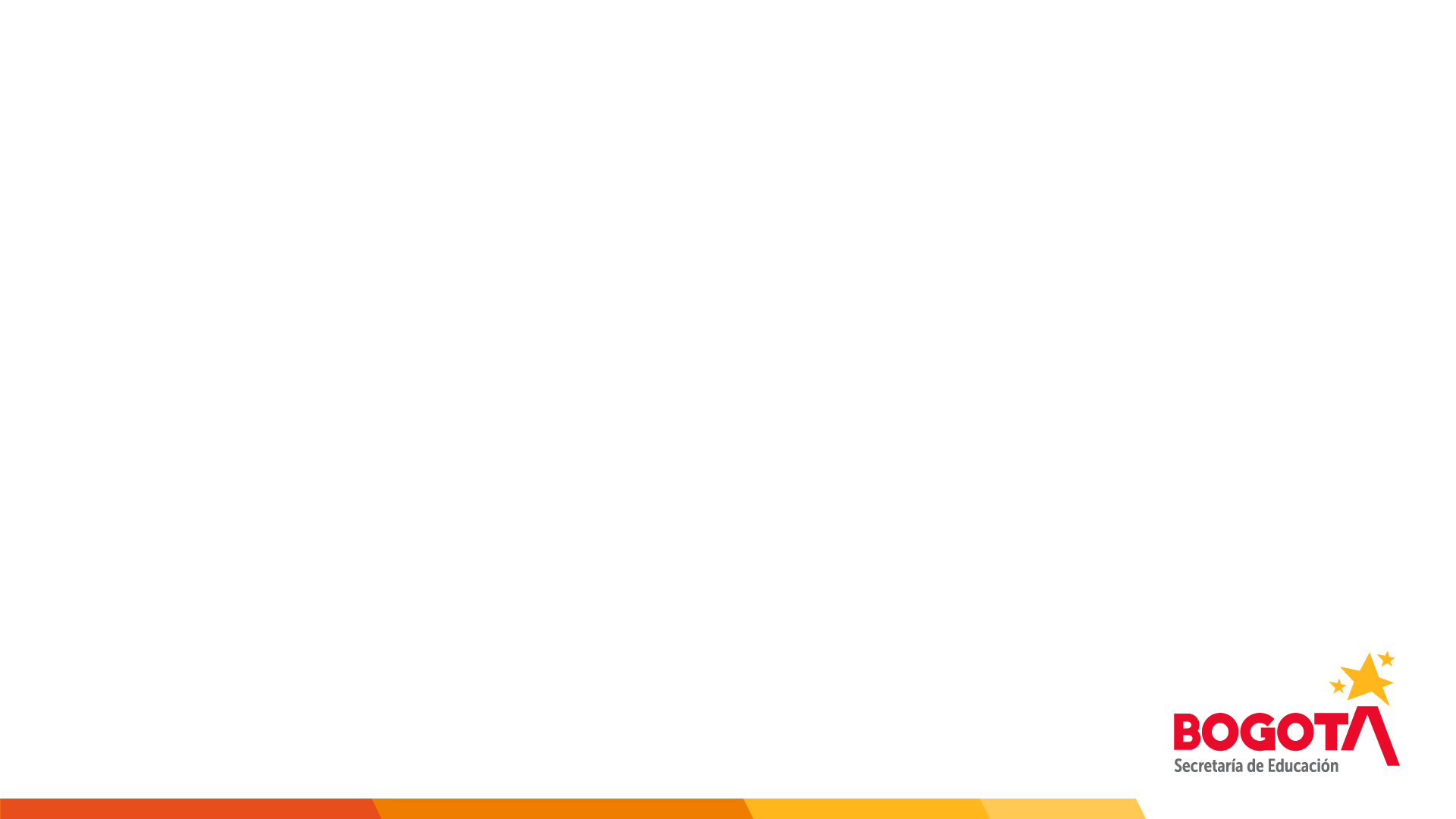 Documentos del Proceso
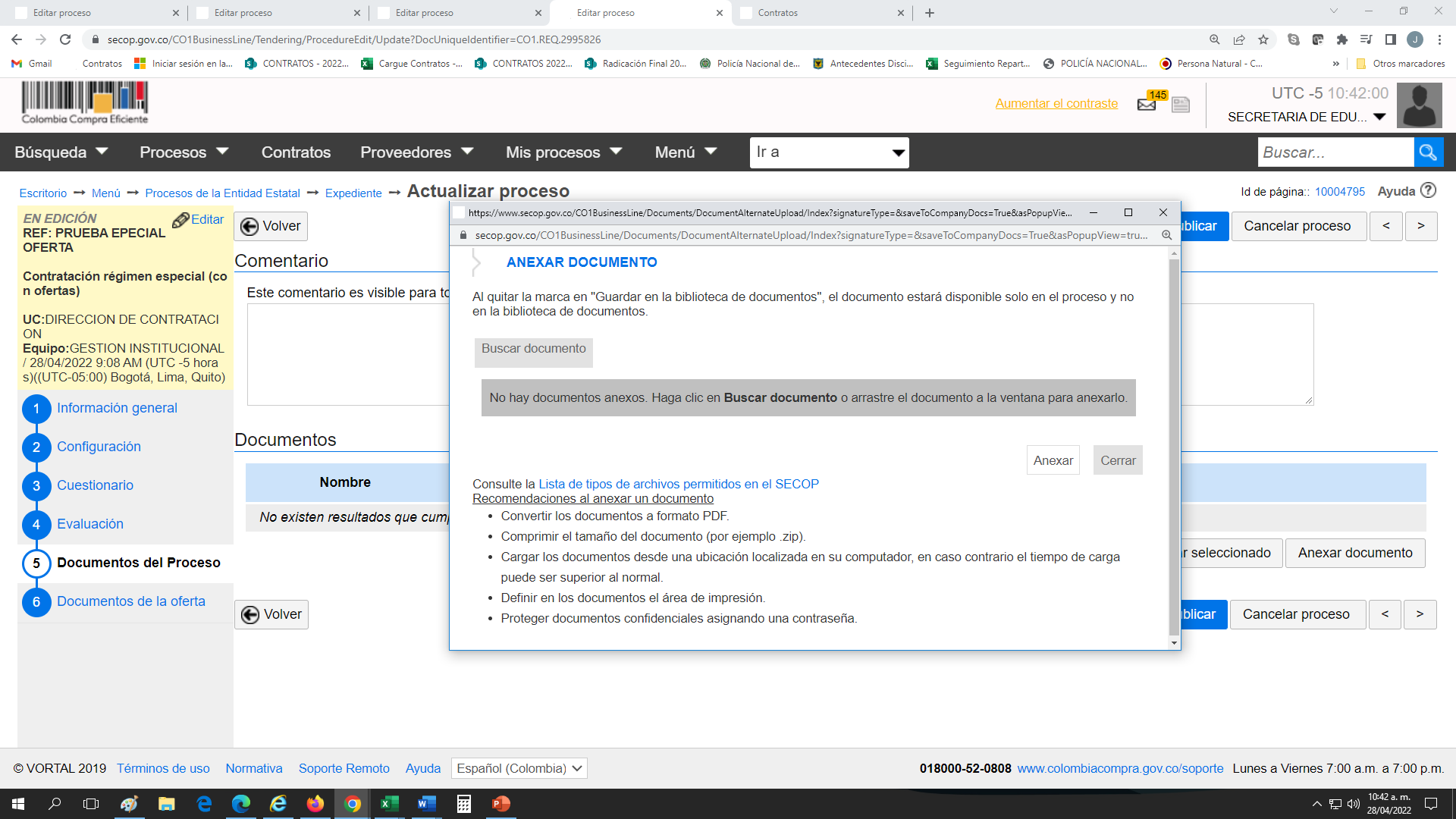 30
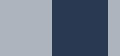 Estudios Previos
CDP
Carta de Invitación
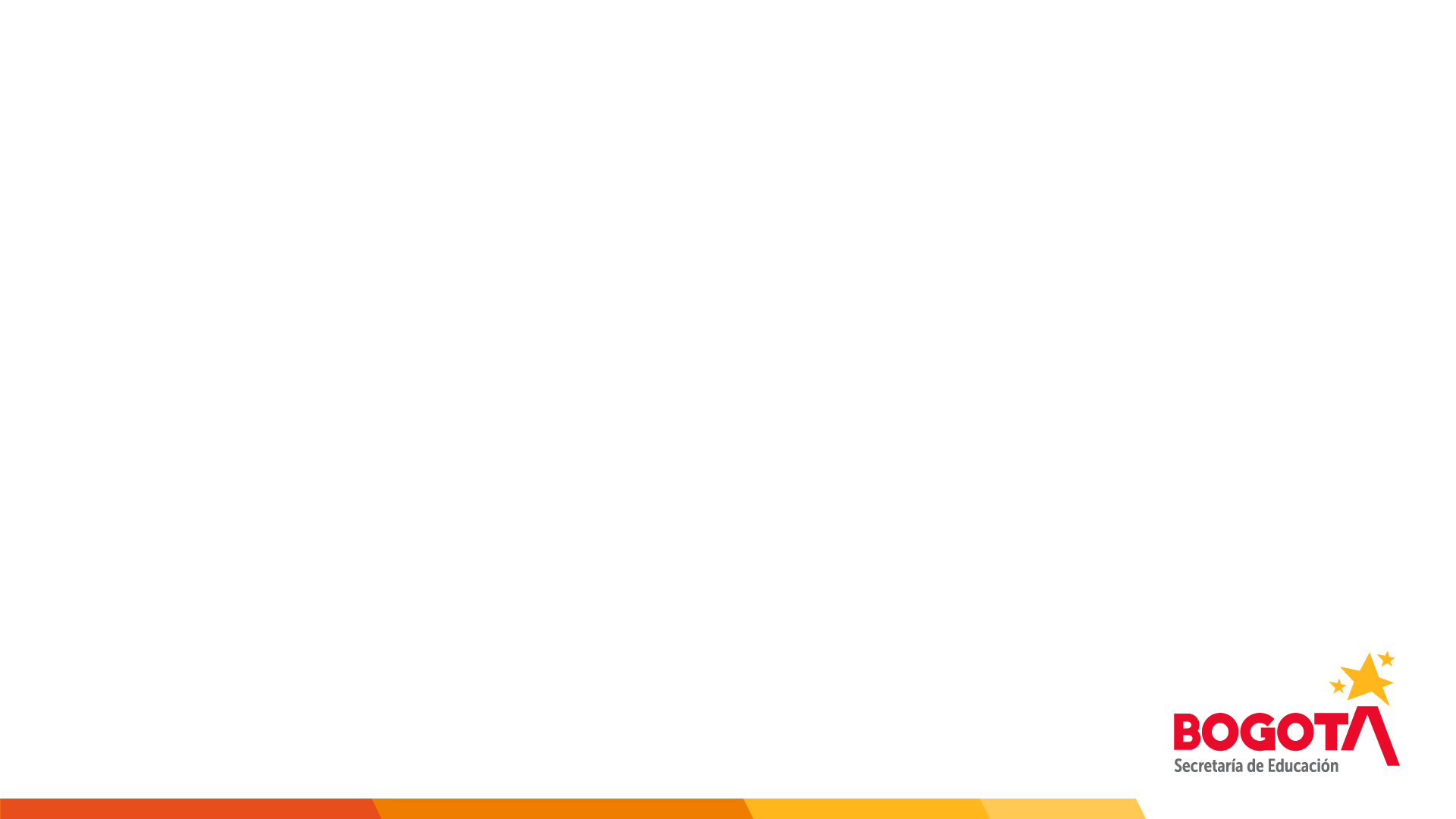 Documentos de la Oferta
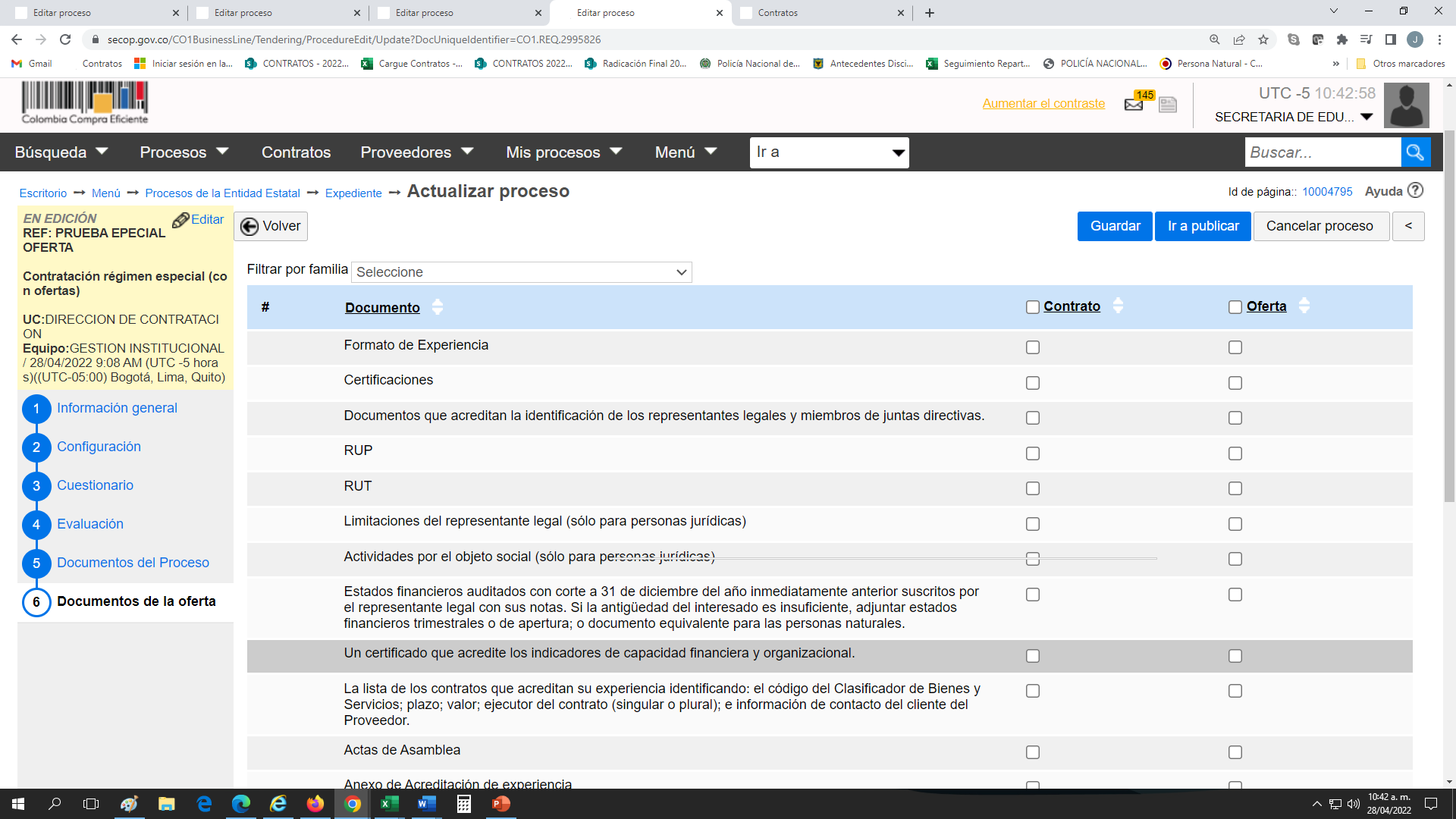 31
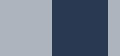 Escoger los Documentos necesarios para ser allegados por parte de los oferentes
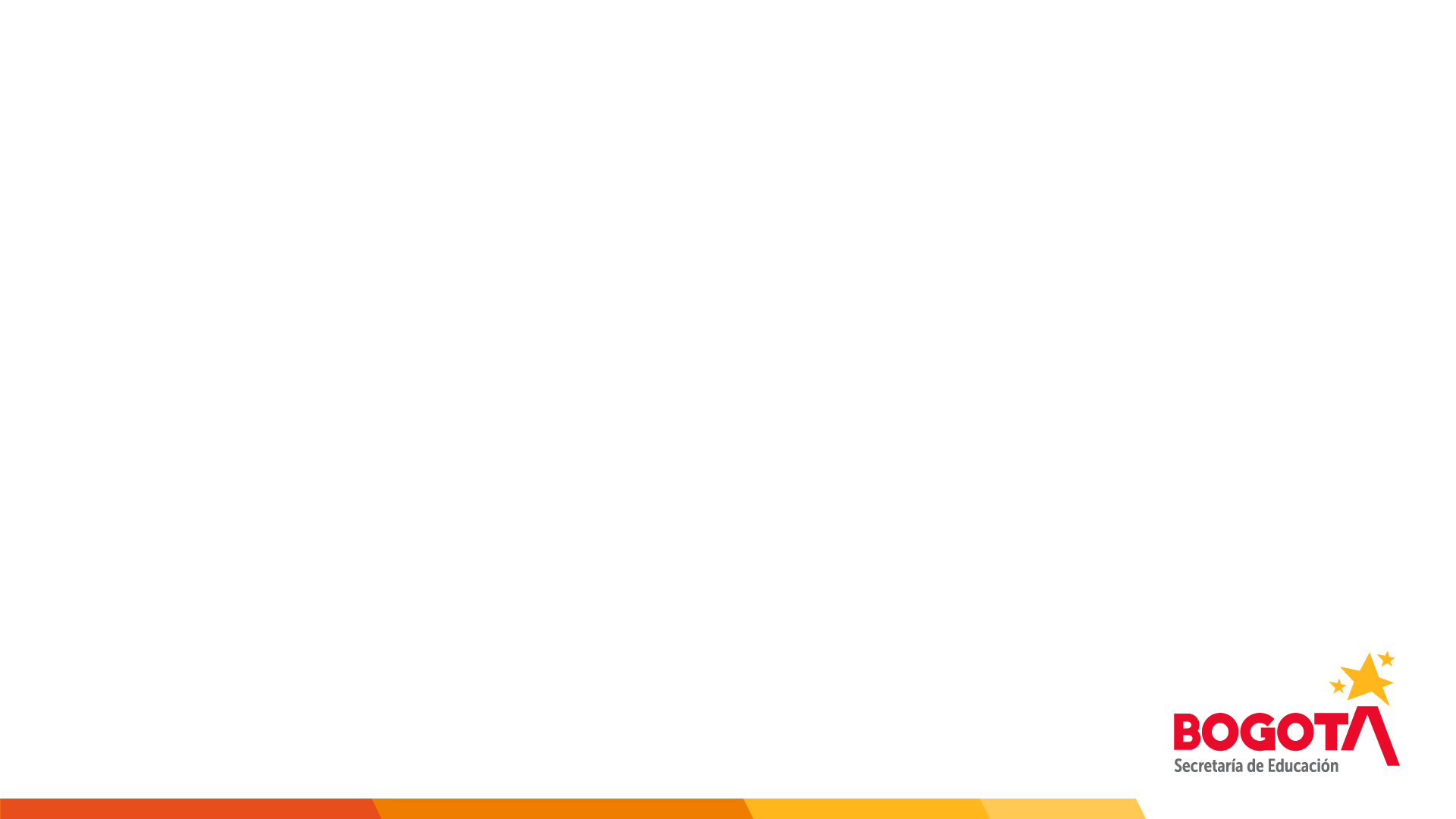 Documentos Solicitados
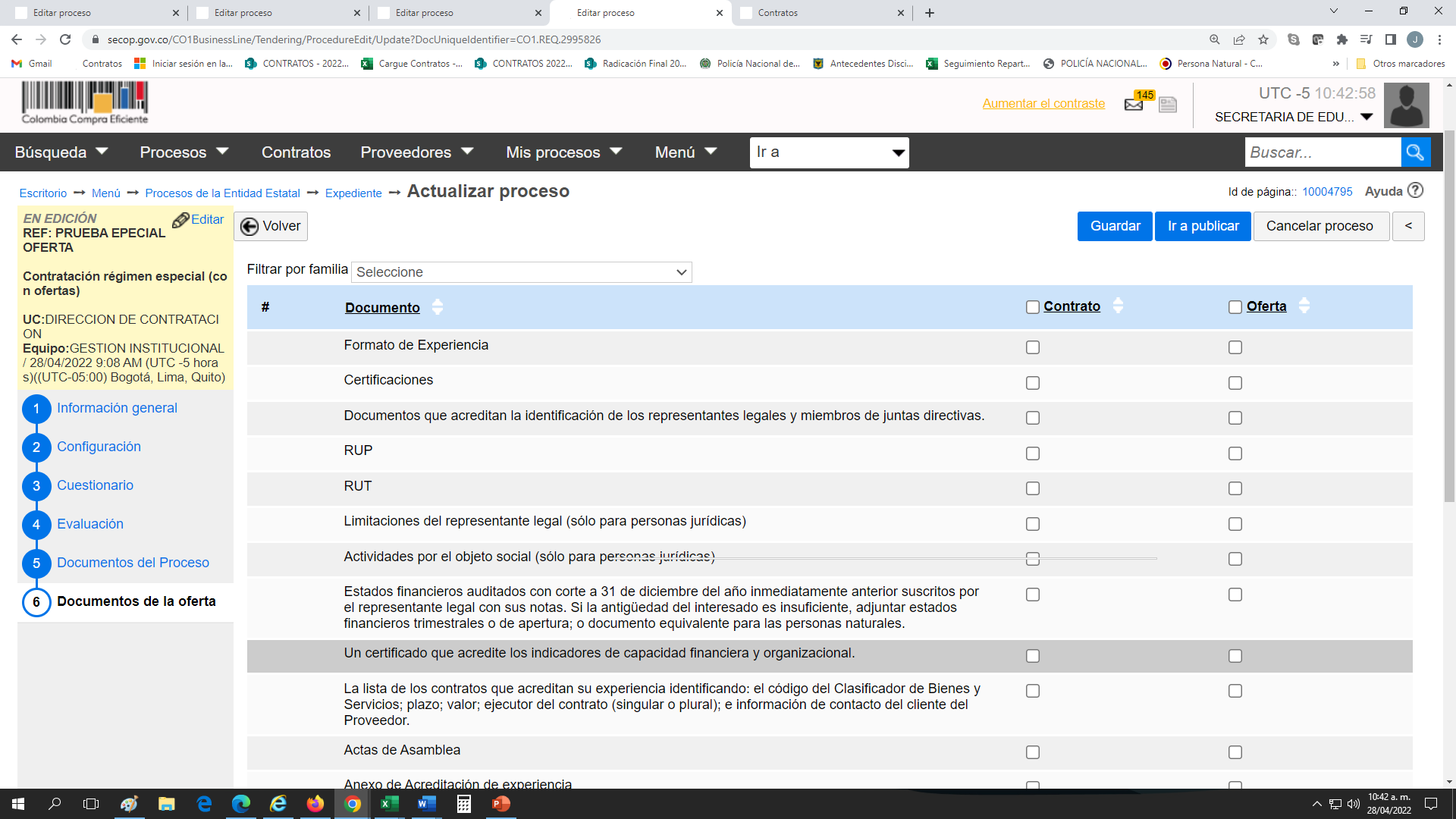 32
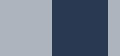 Documentos normalmente solicitados
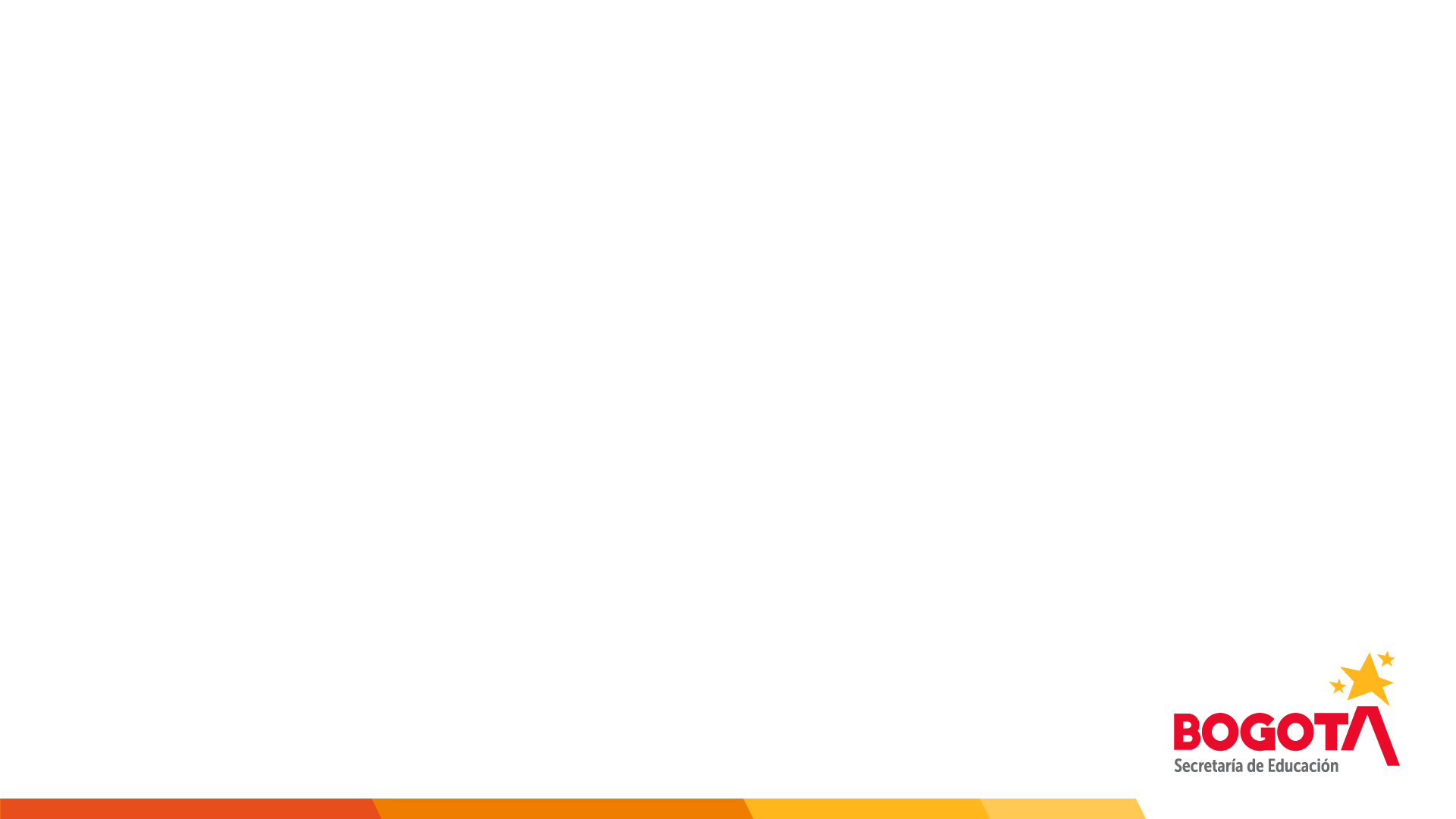 Comparativos PAA 2021-2022
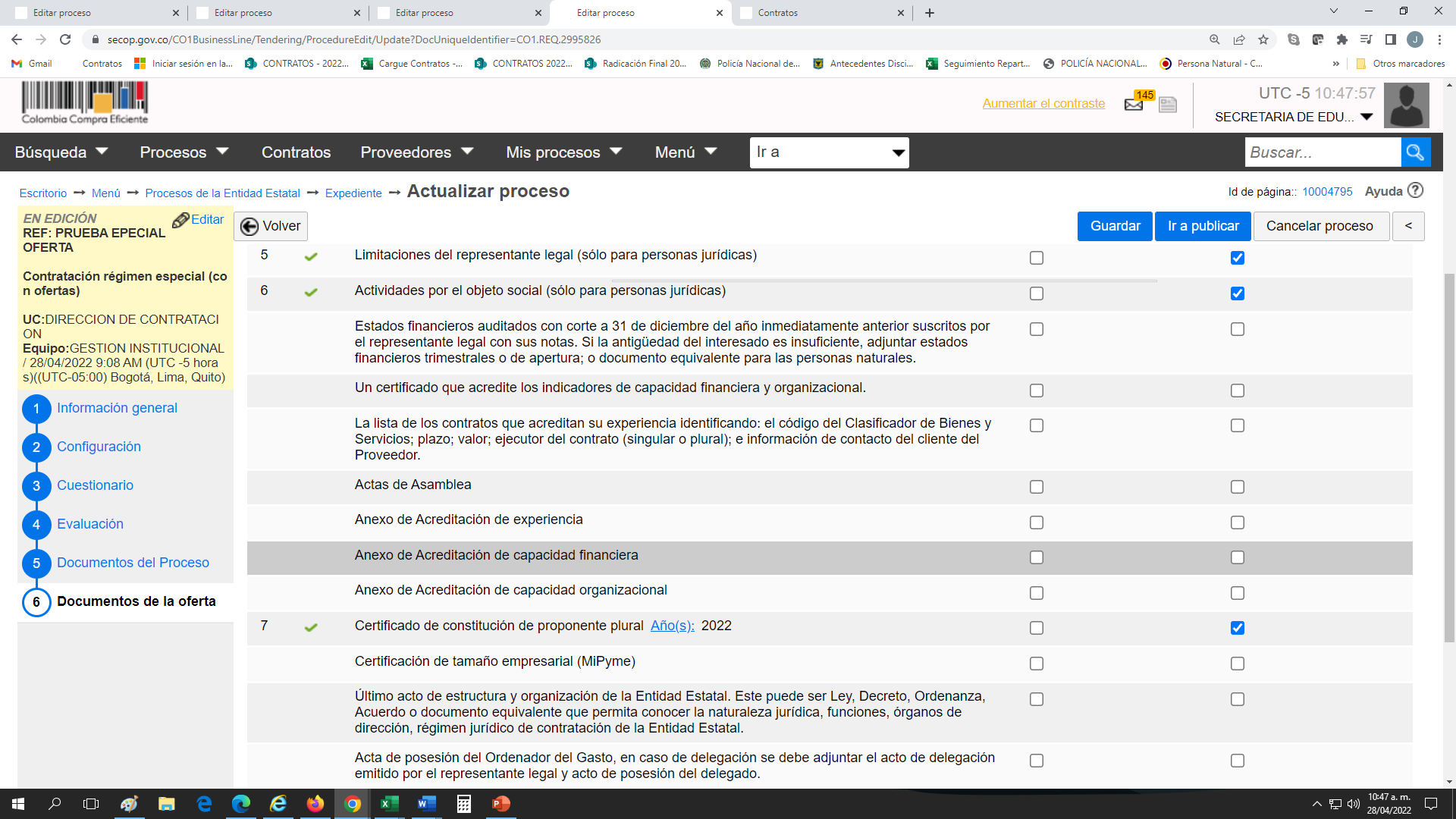 32
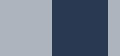 Guardar y publicar
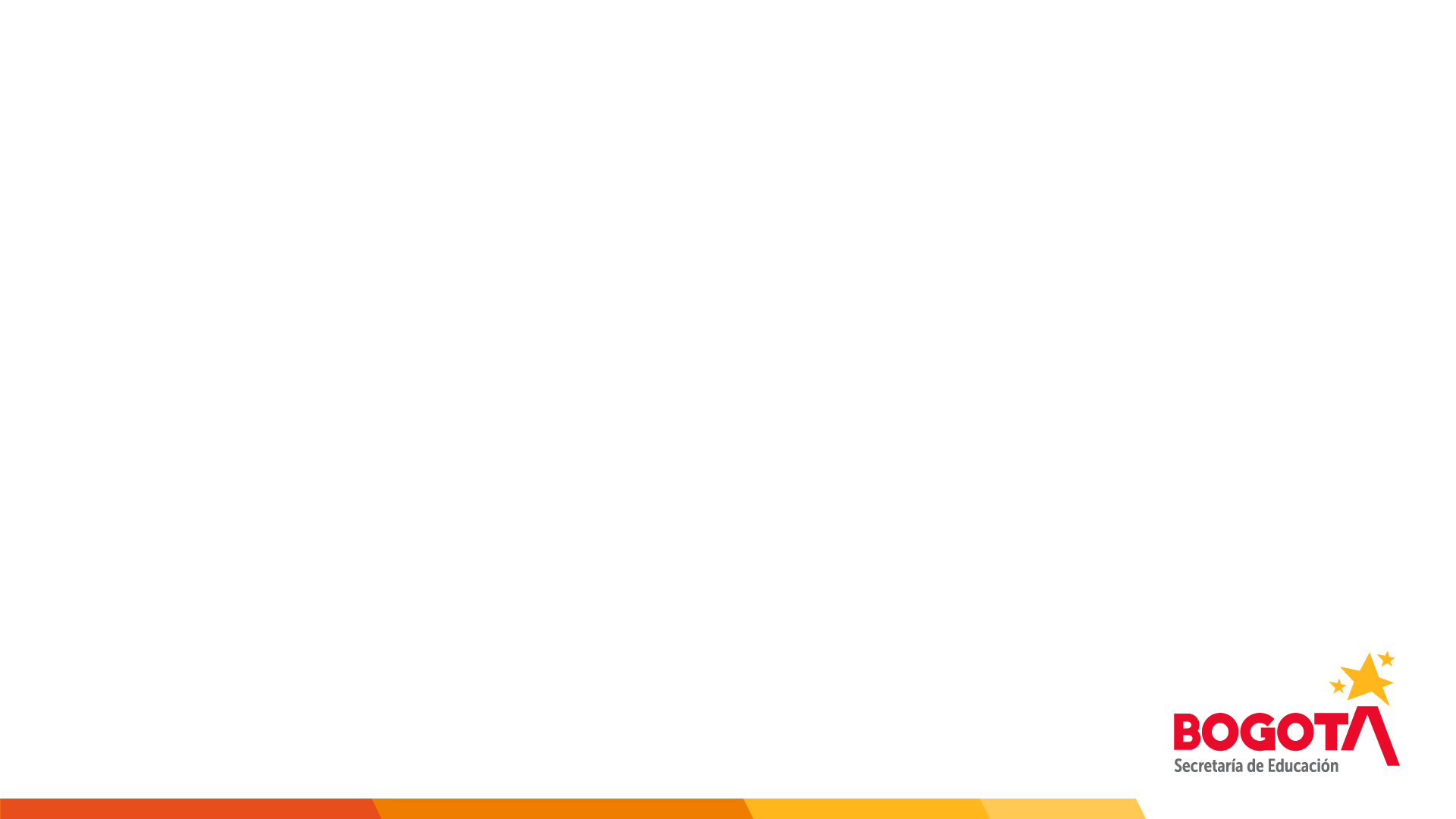 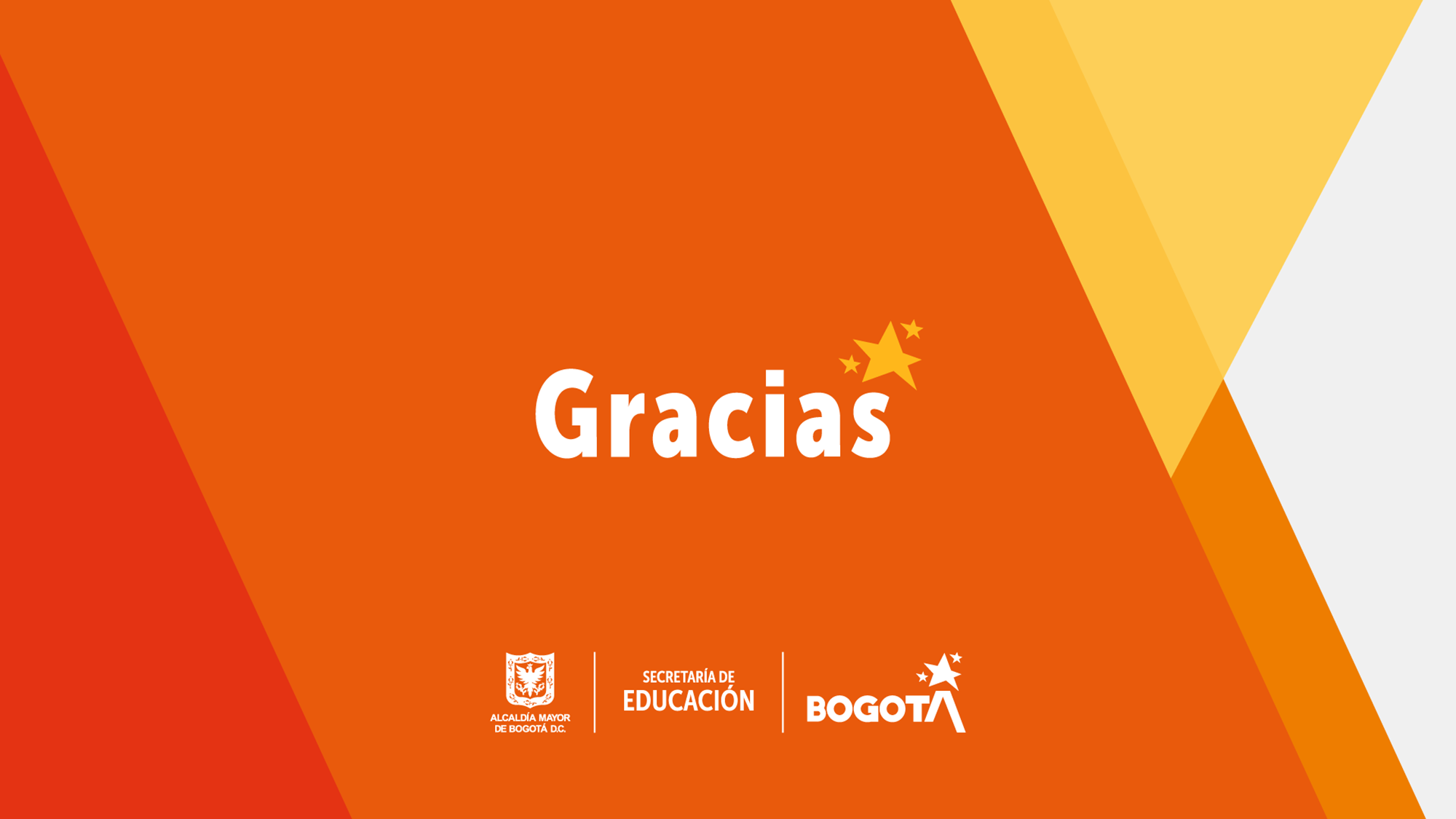 Correo consultas contratación: contratacioncolegios@educacionbogota.gov.co
Enlace intrased FSE:  https://www.educacionbogota.edu.co/intrased/servicios-intrased/